Service-Angebote auf den Internetseiten der Fabrikate
Januar 2022
Alfa Romeo
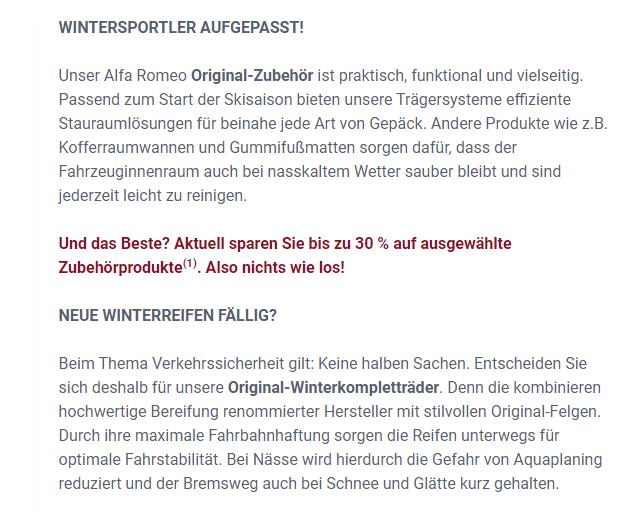 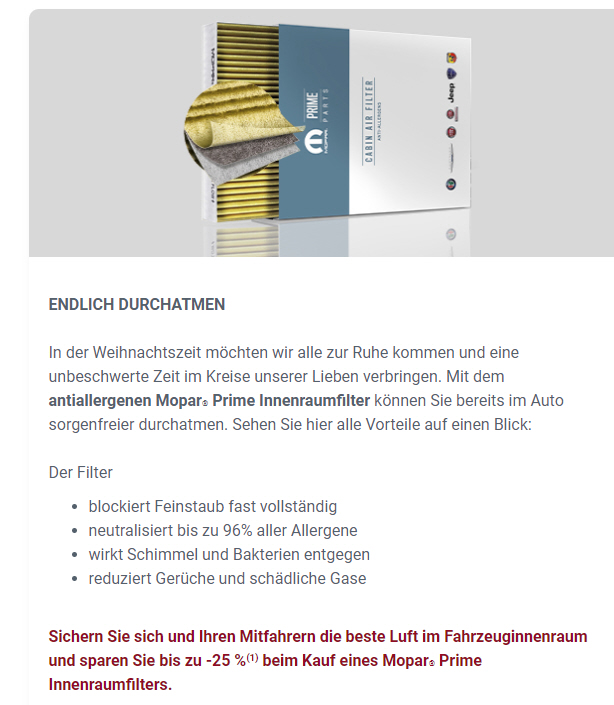 Audi
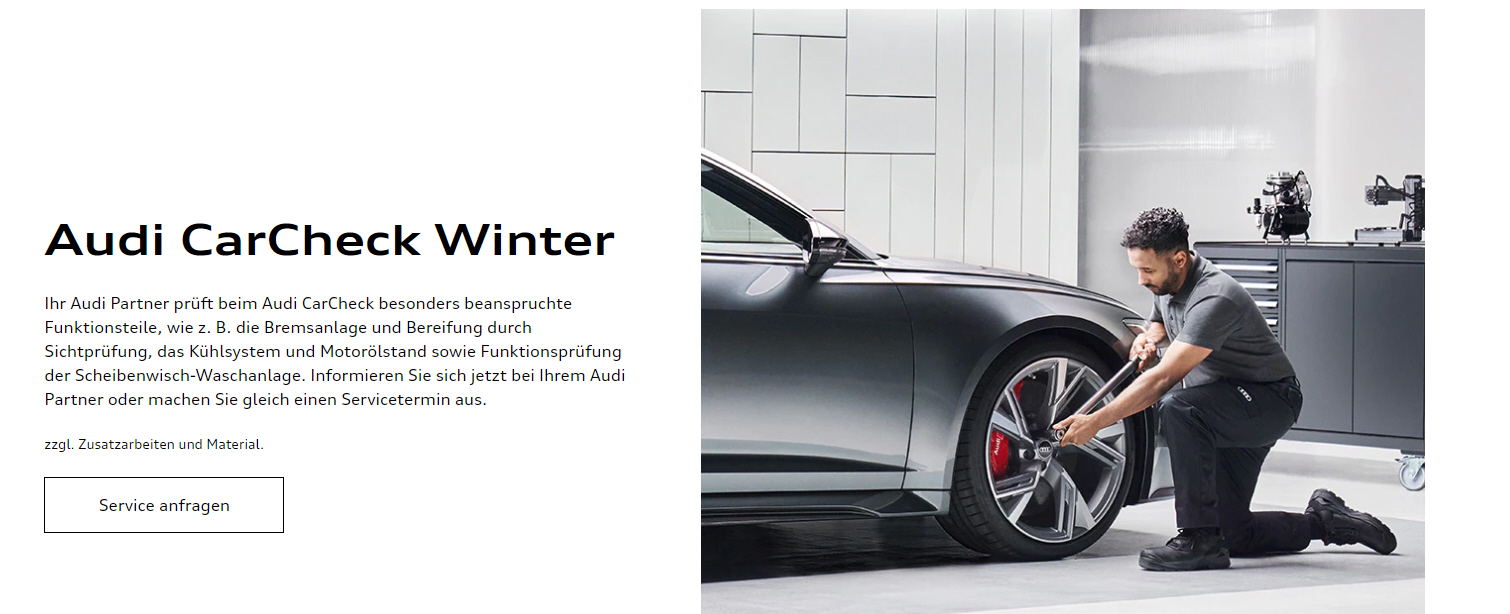 BMW
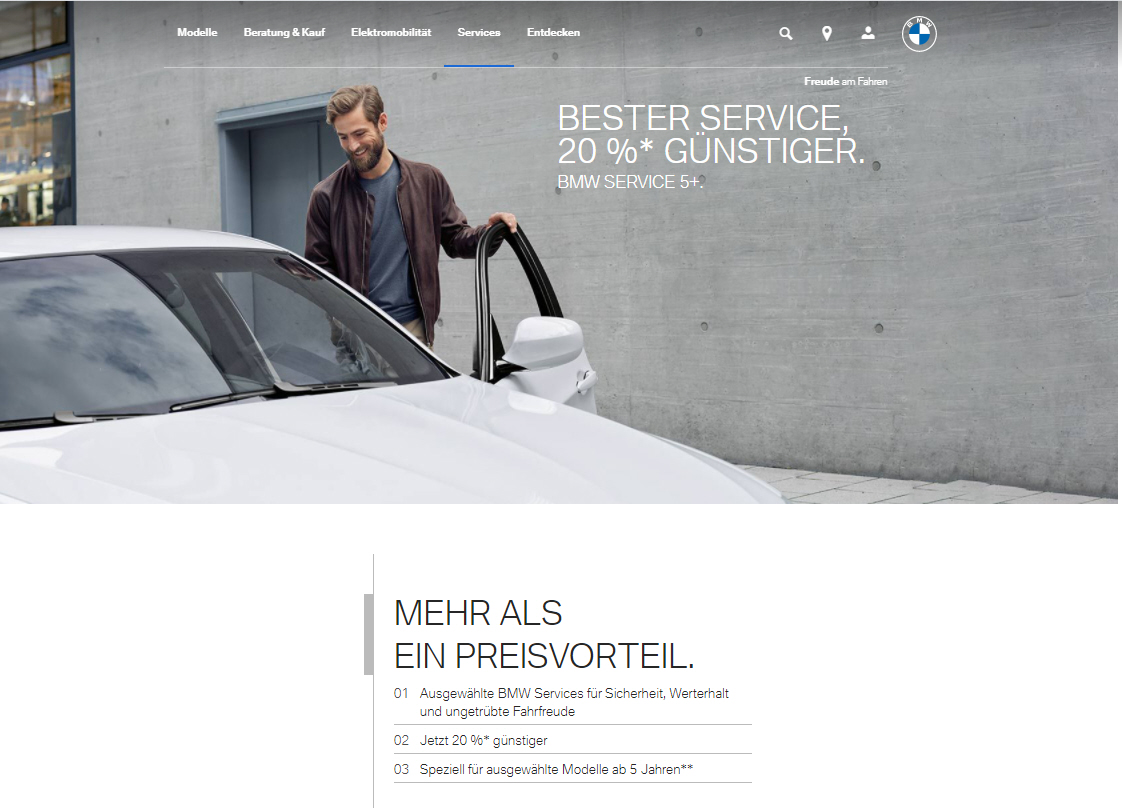 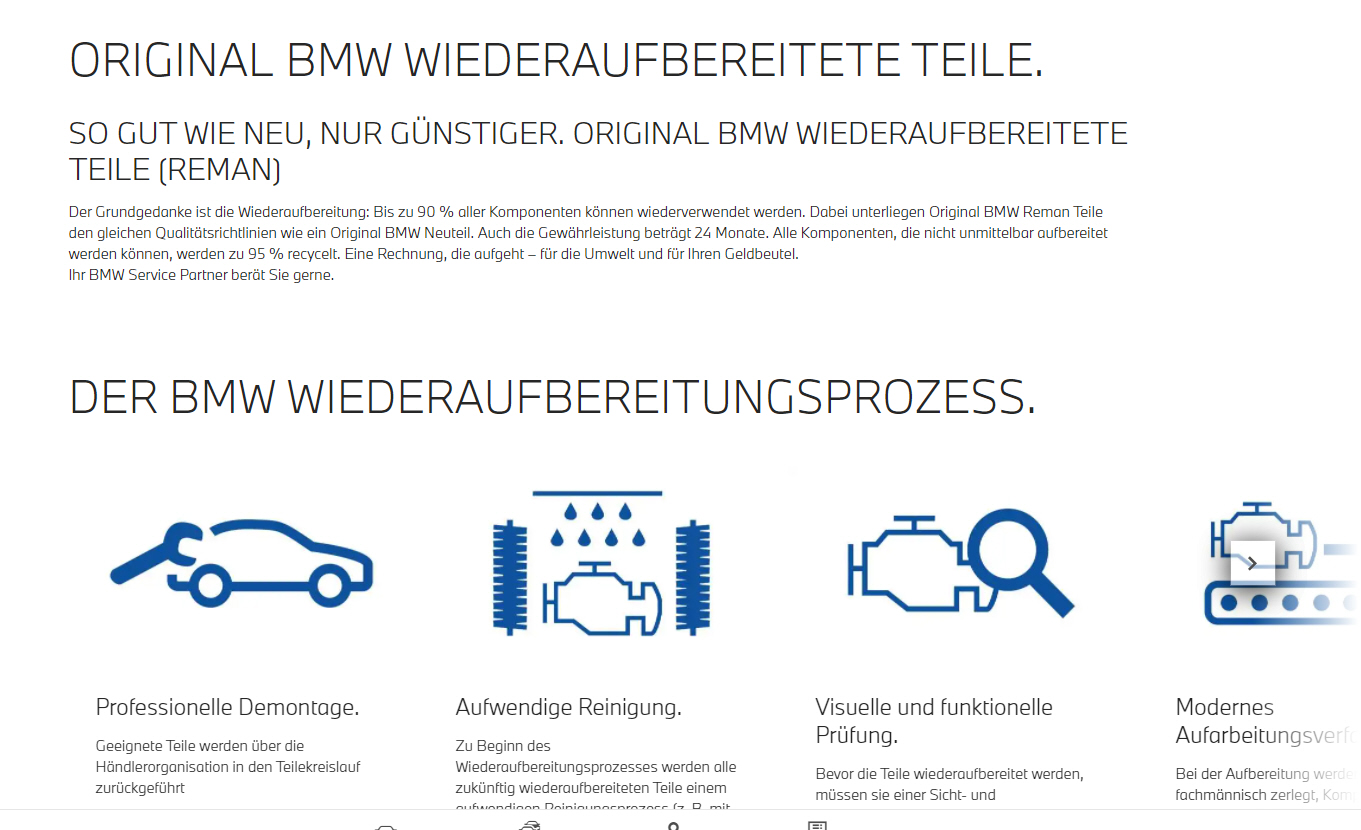 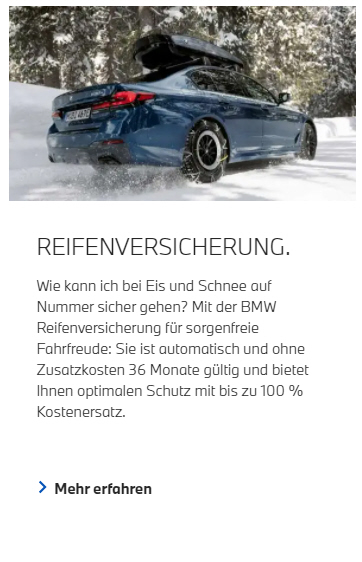 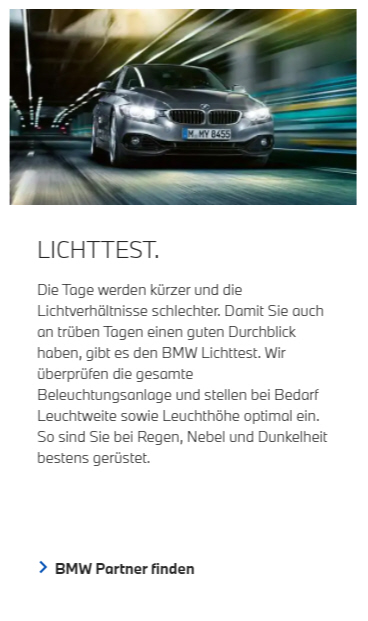 Citroën
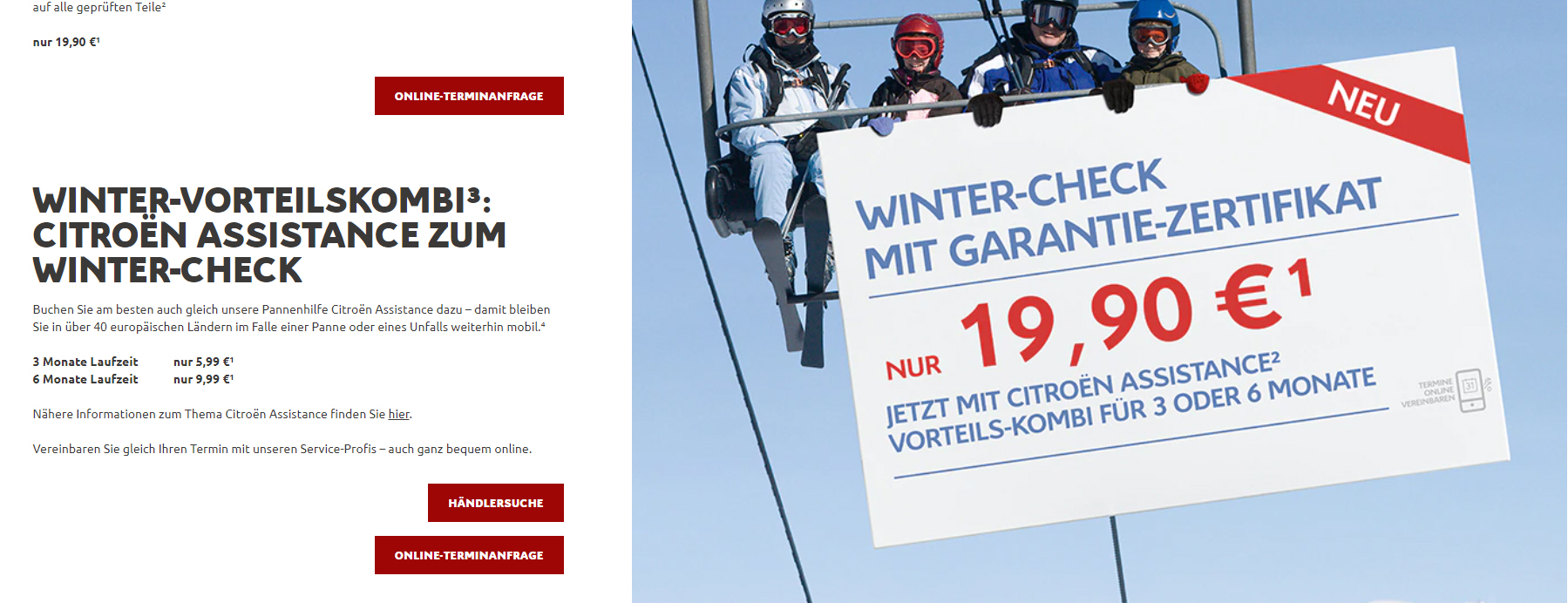 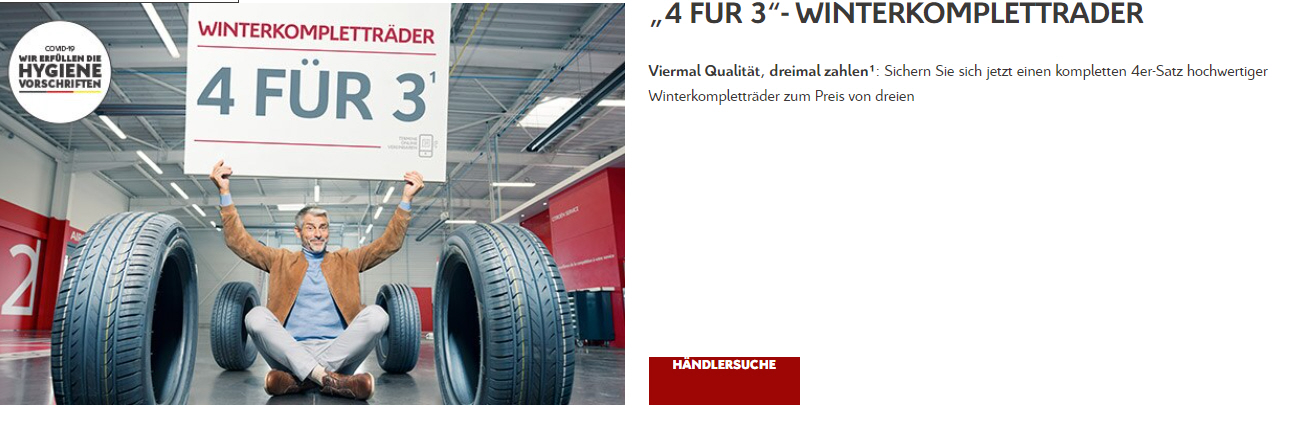 NEU
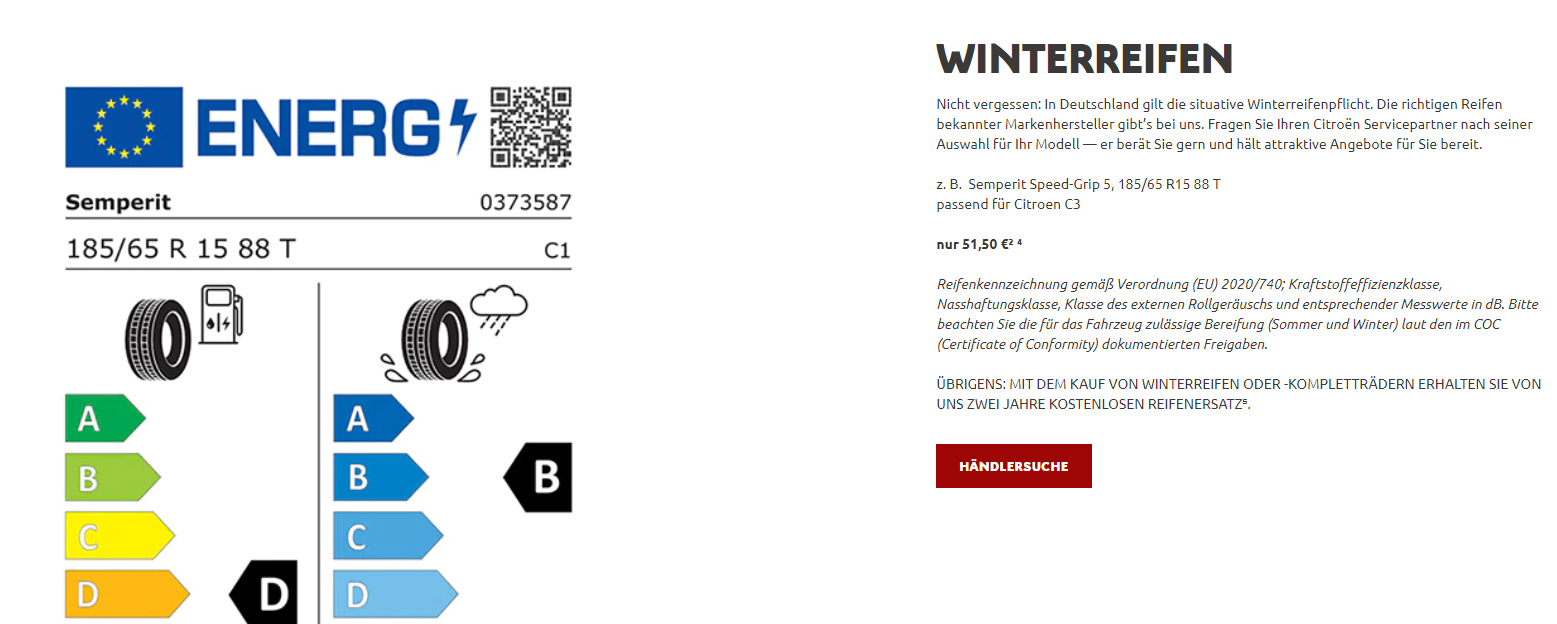 NEU
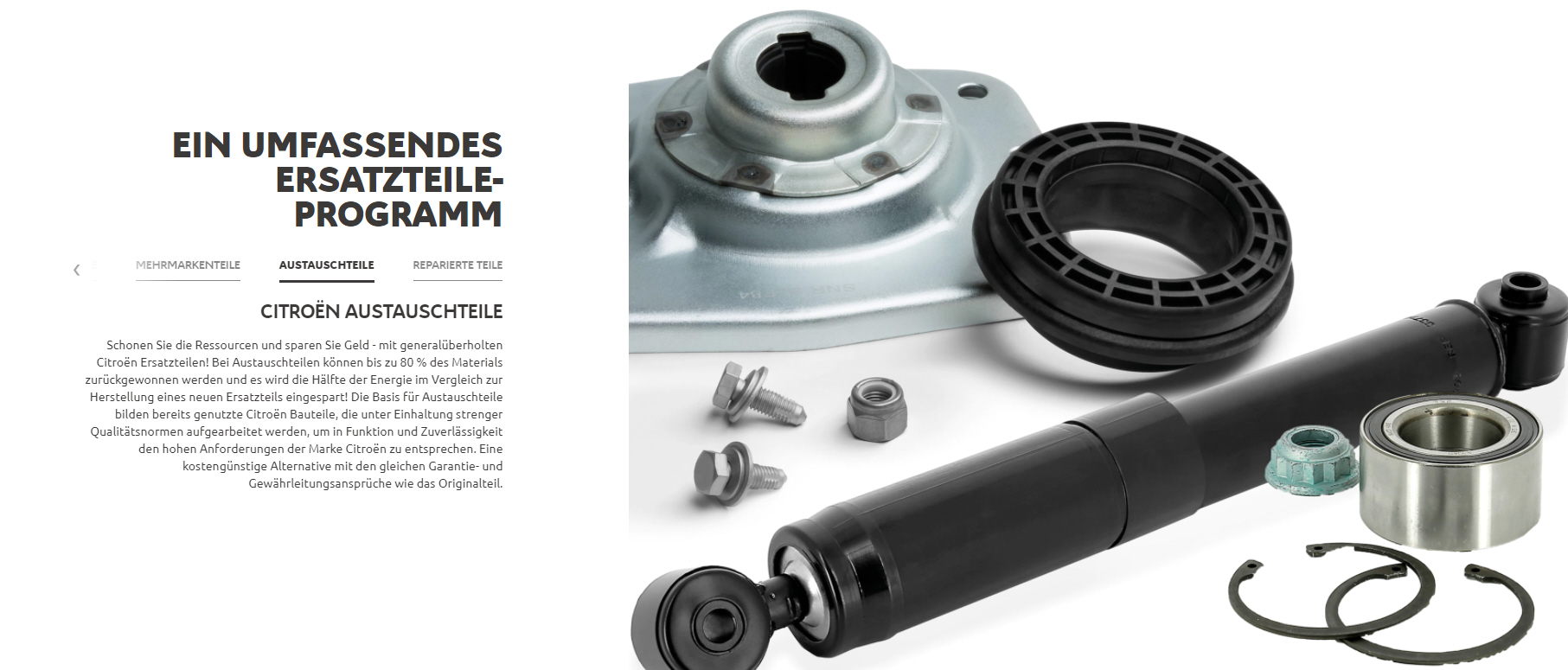 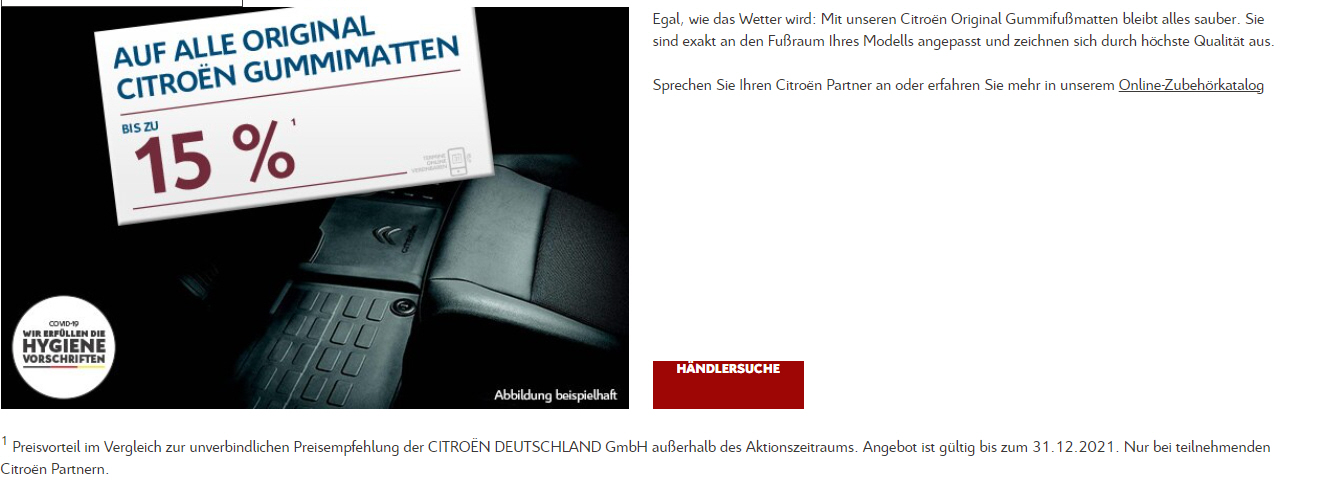 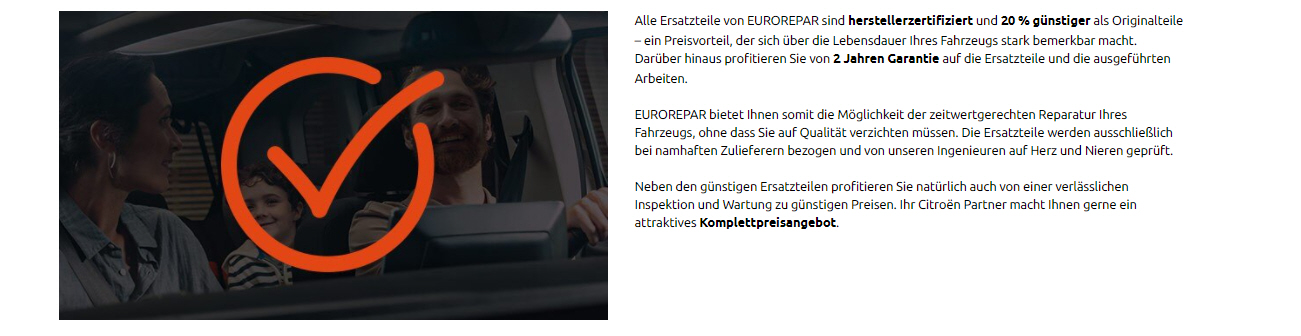 Cupra
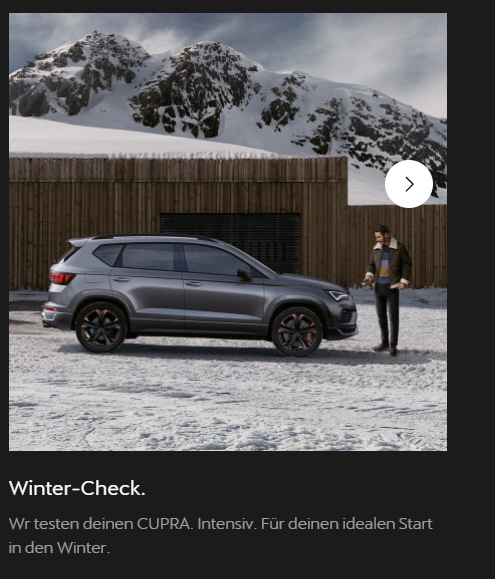 Dacia
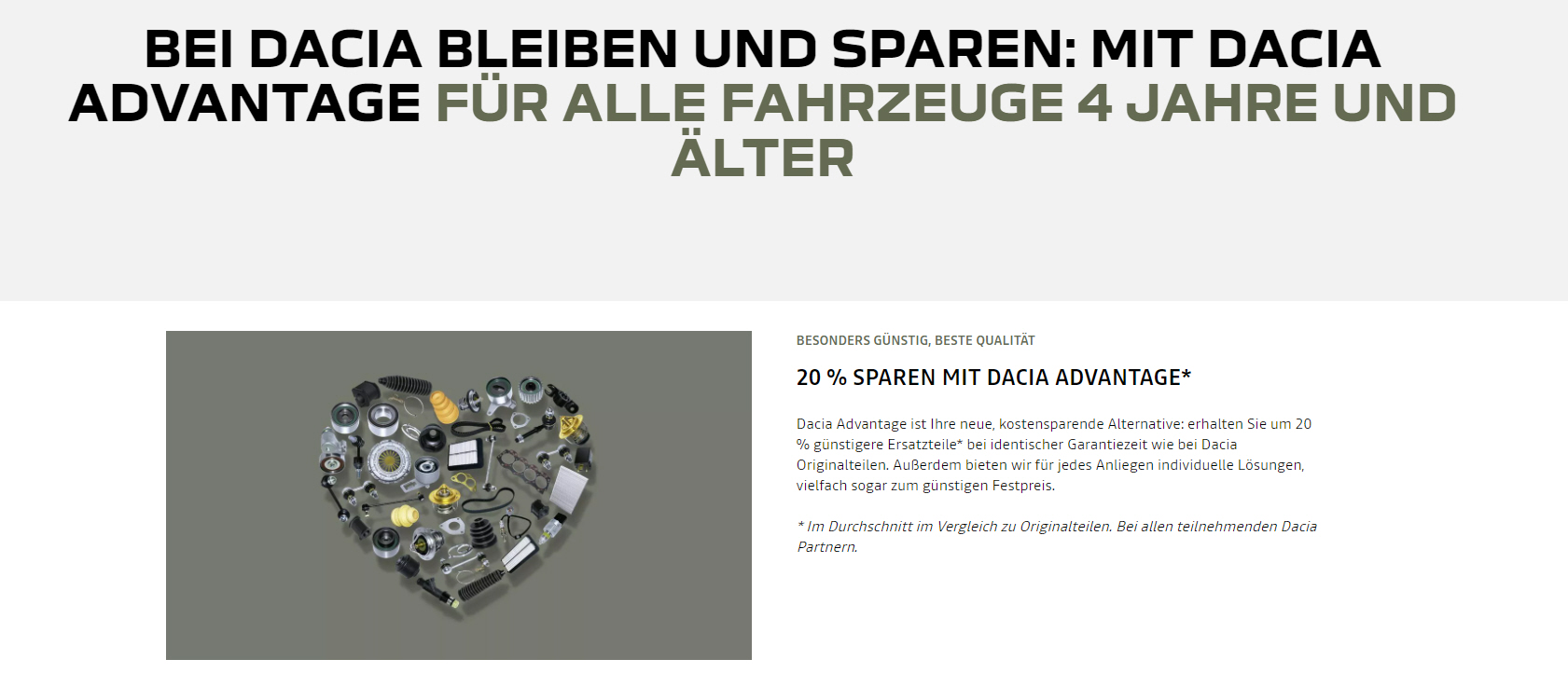 NEU
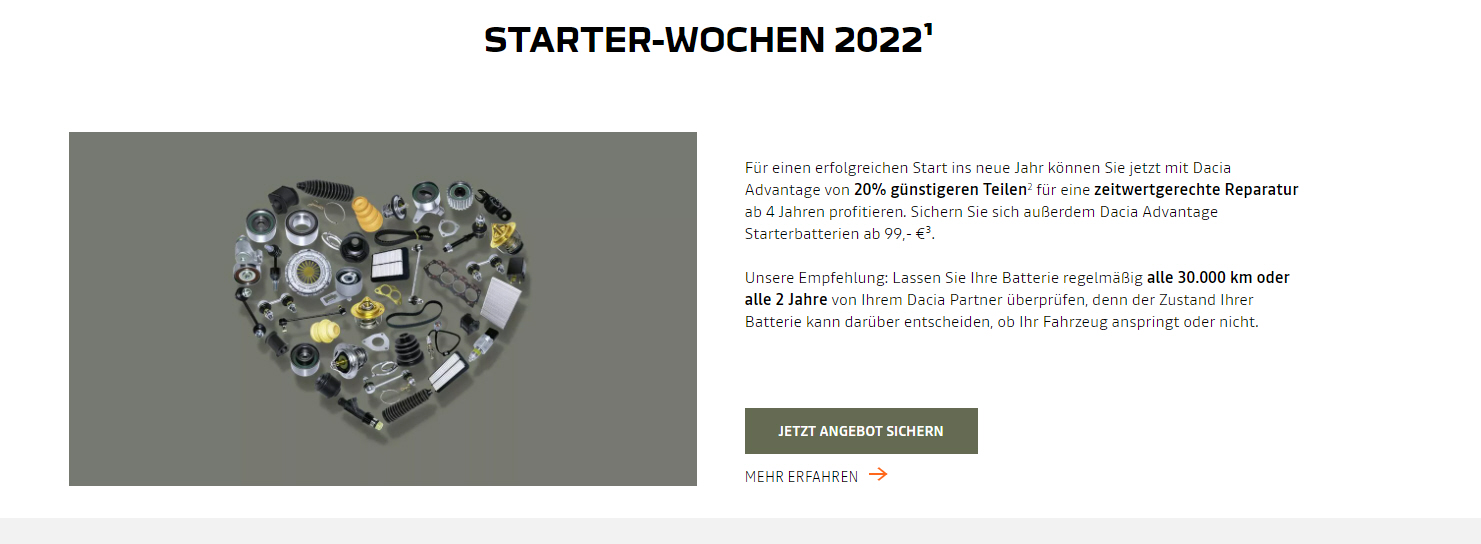 NEU
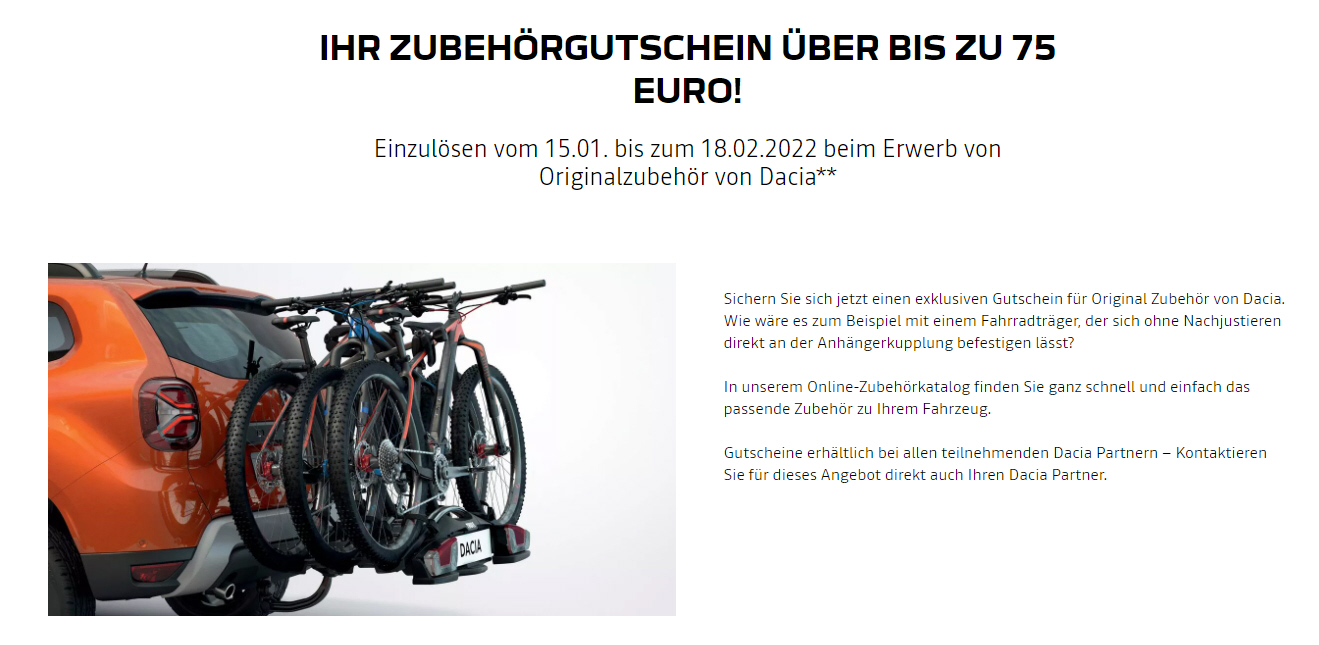 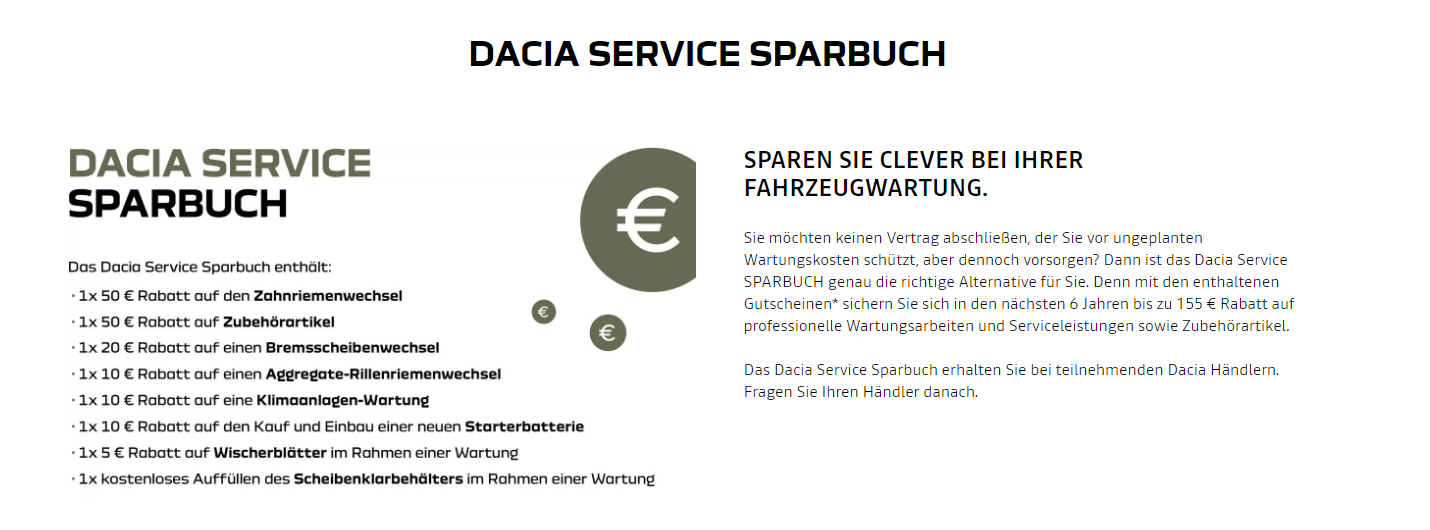 DS
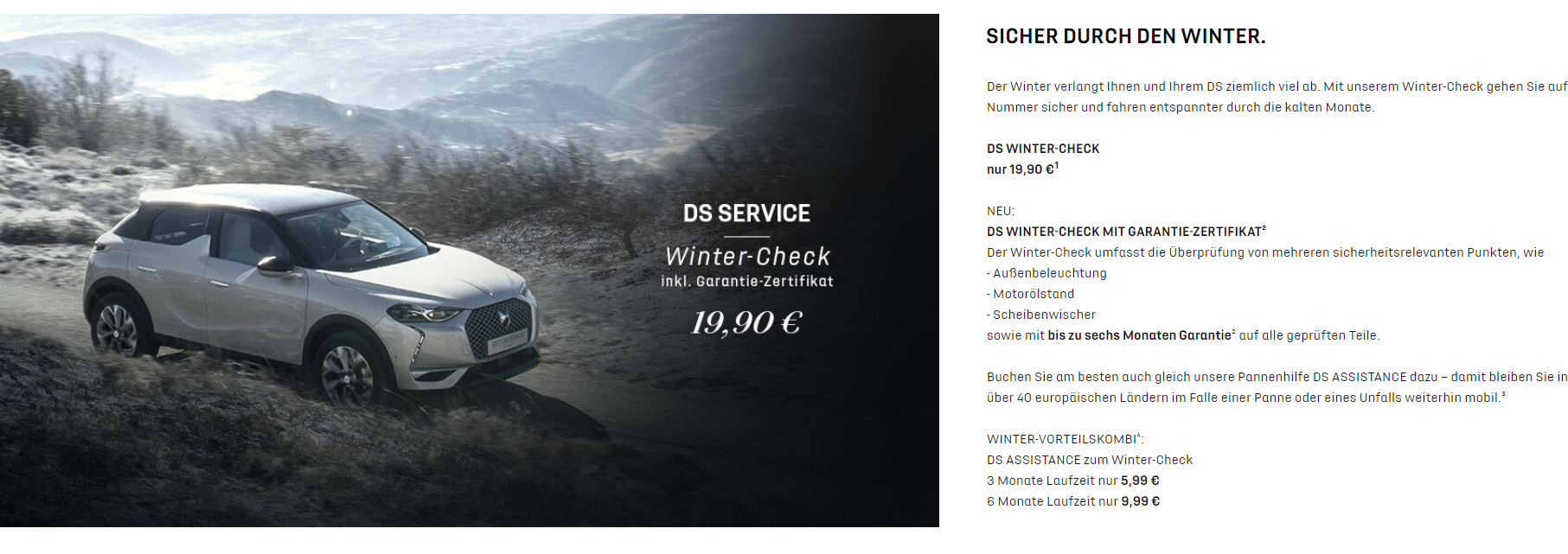 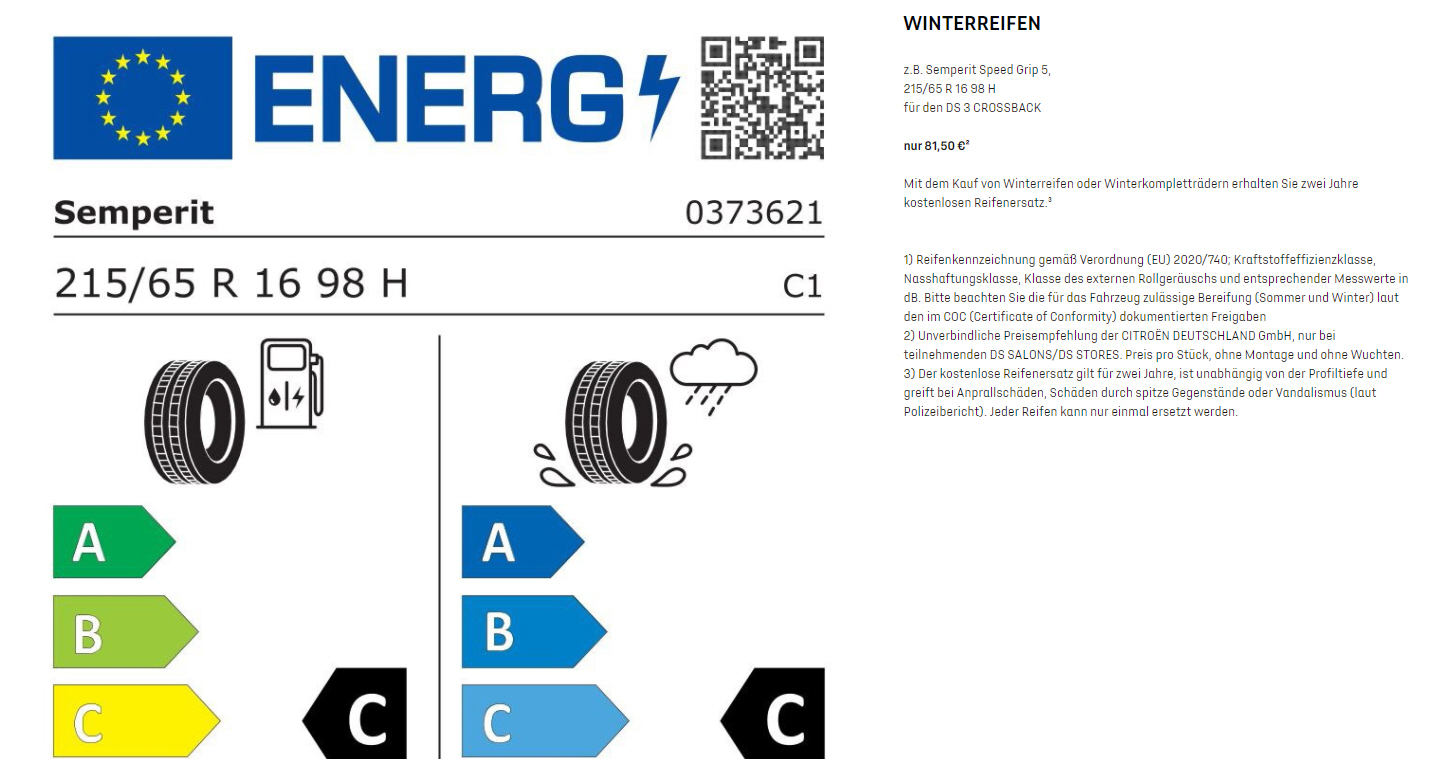 Fiat
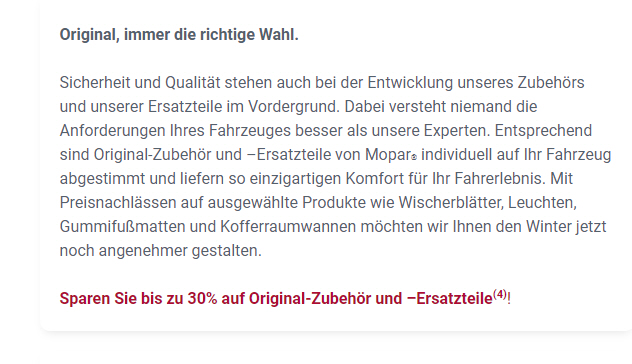 Ford
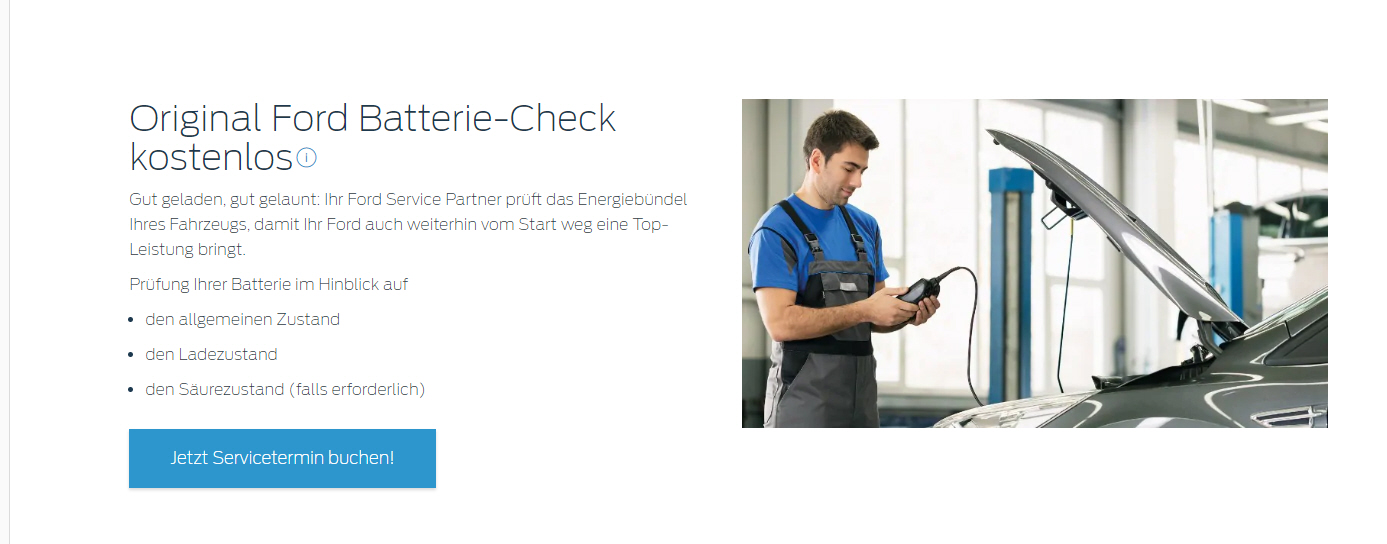 NEU
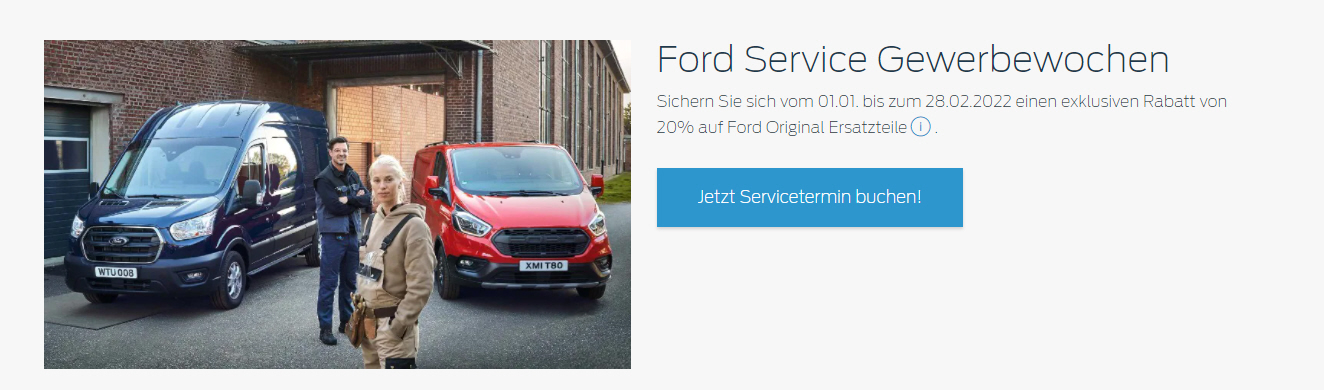 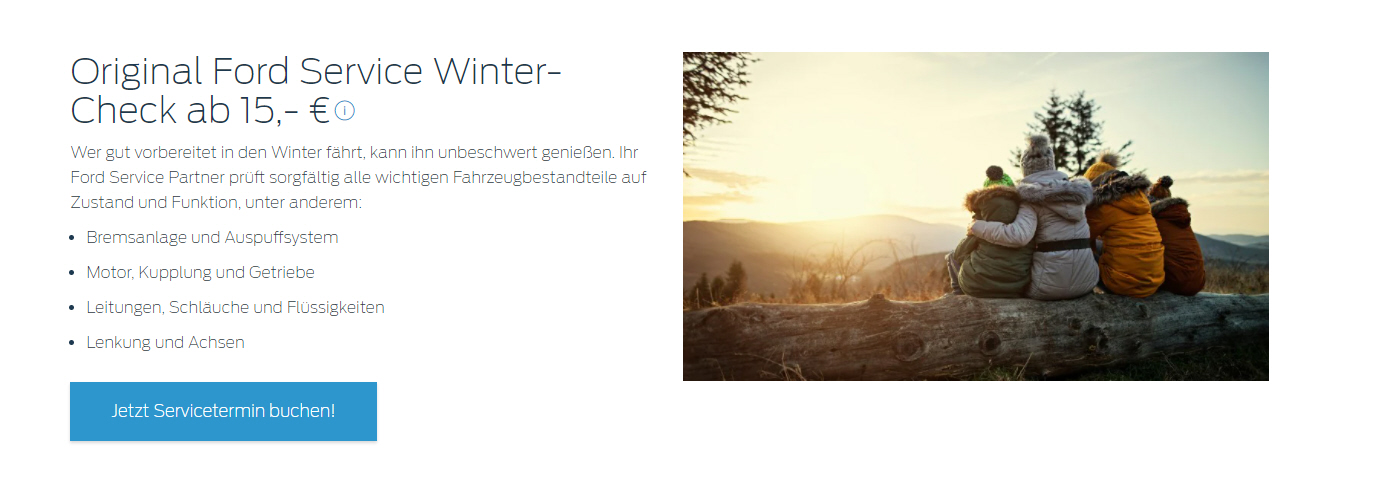 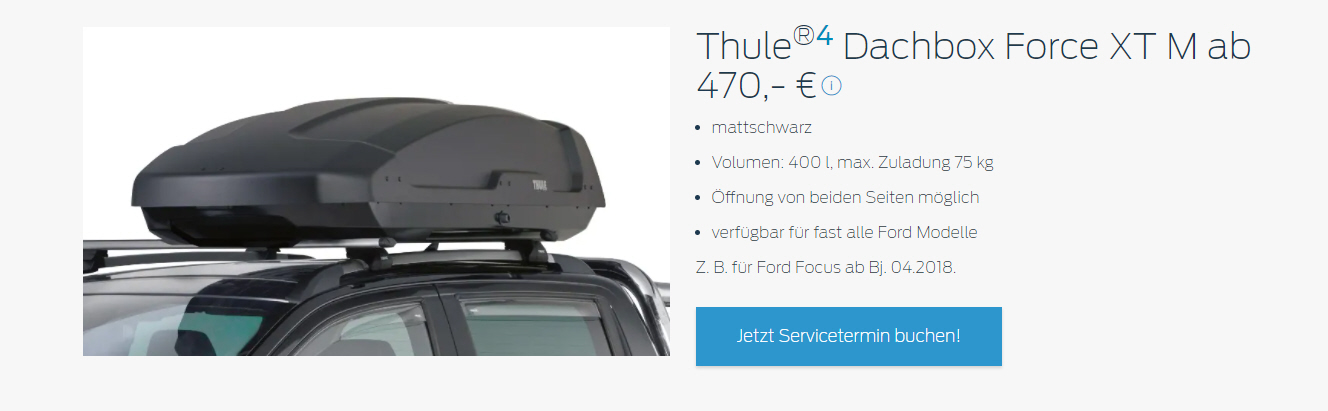 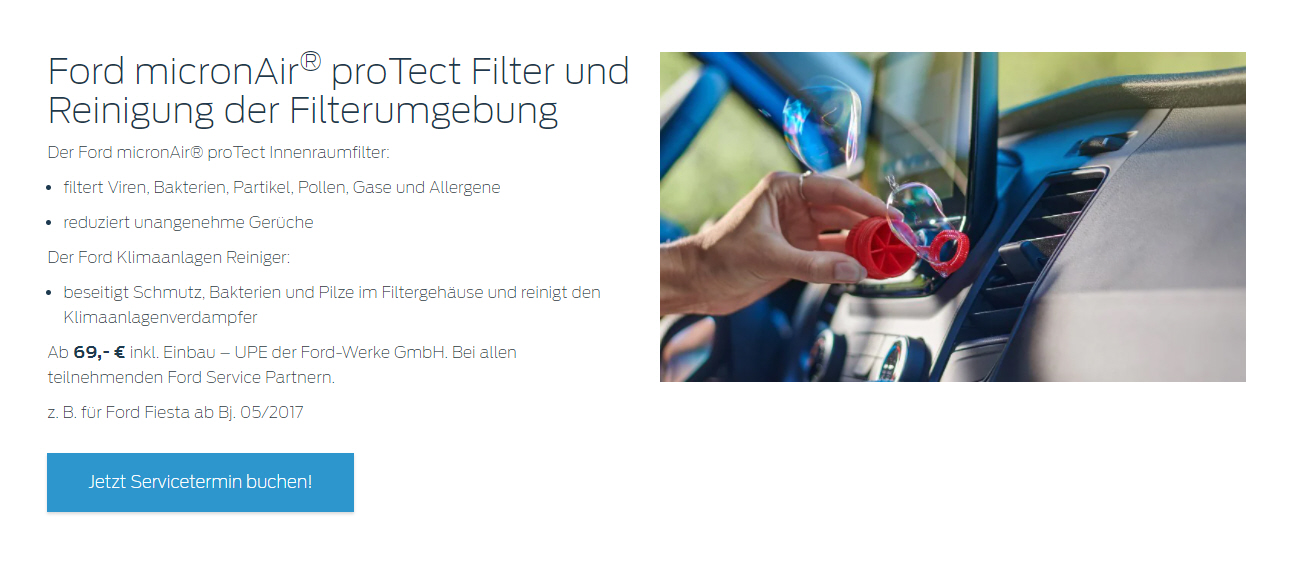 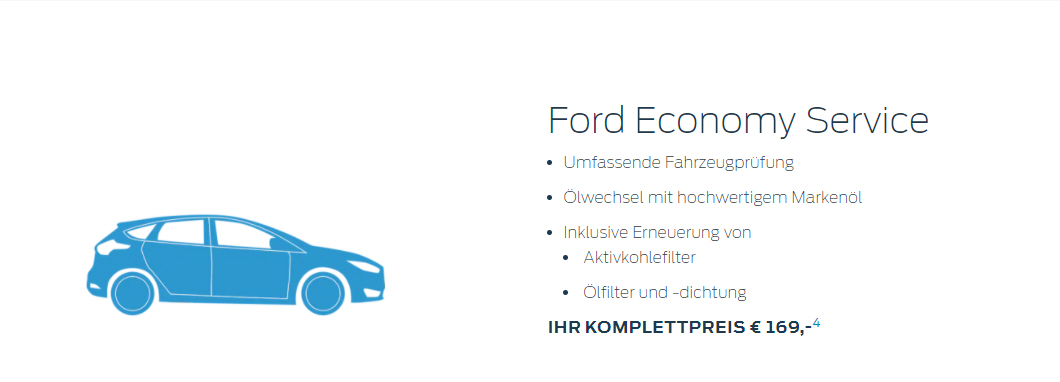 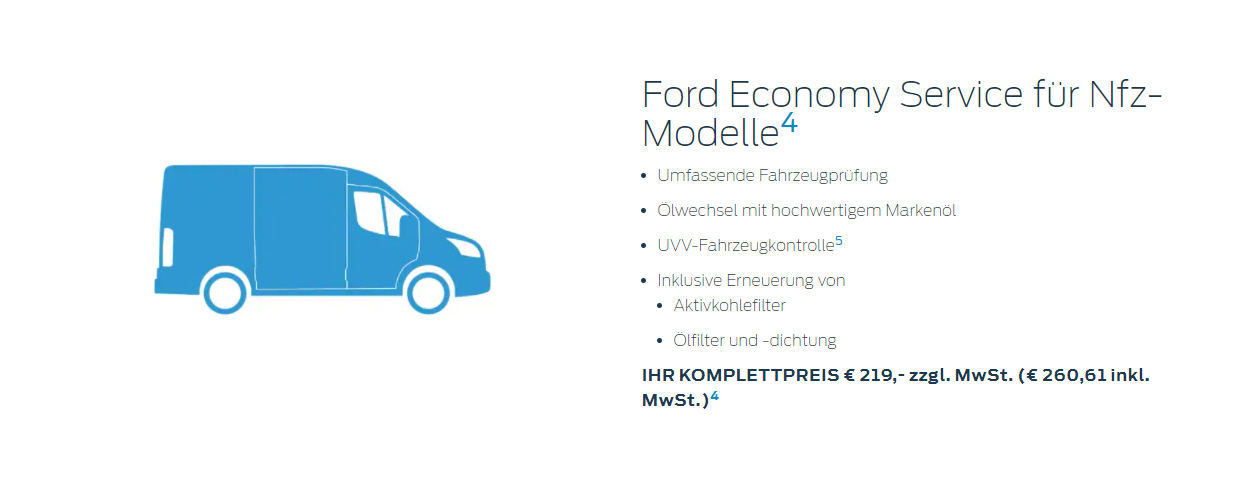 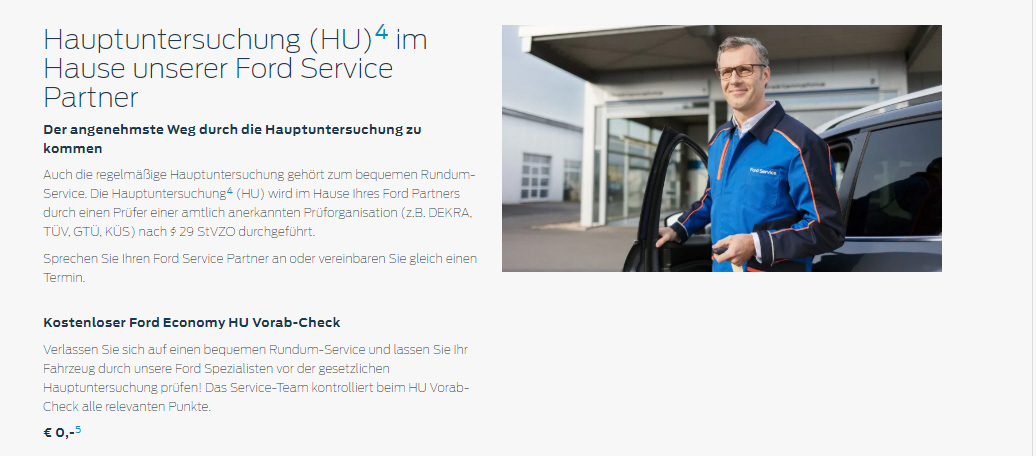 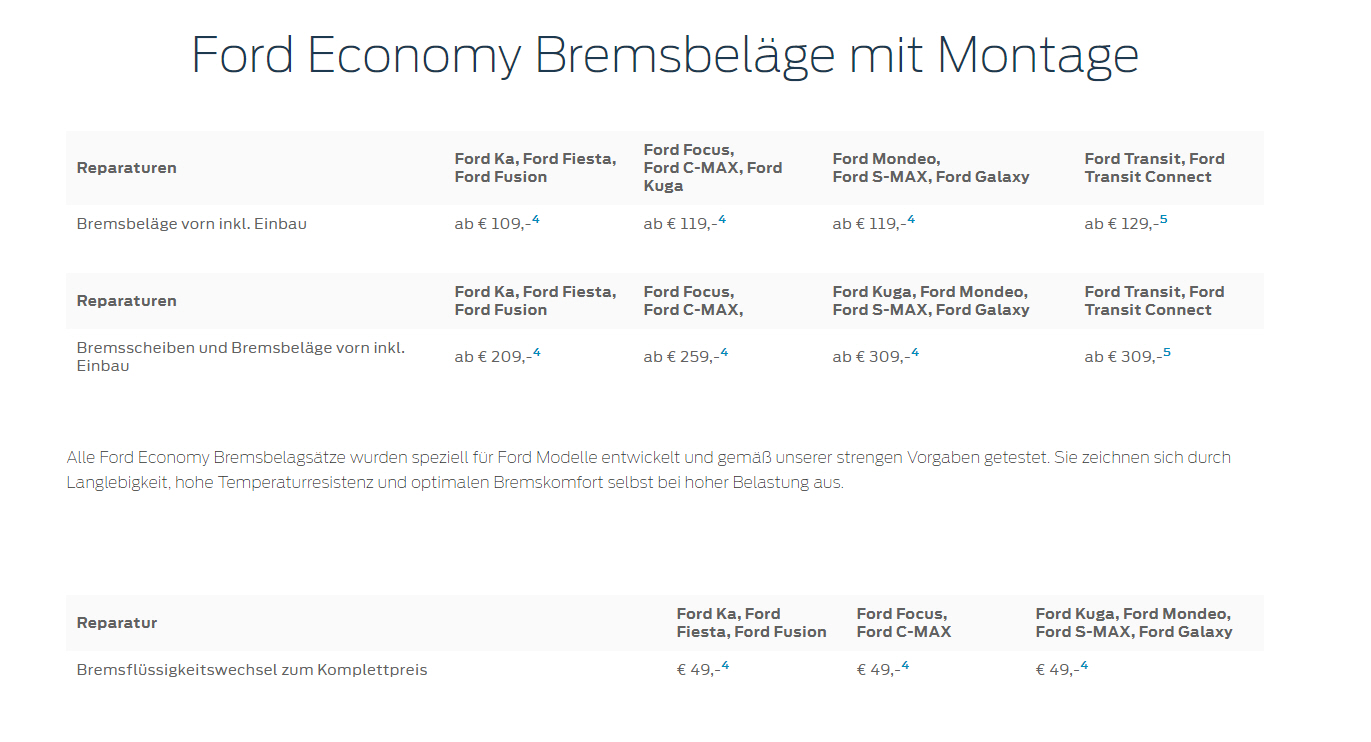 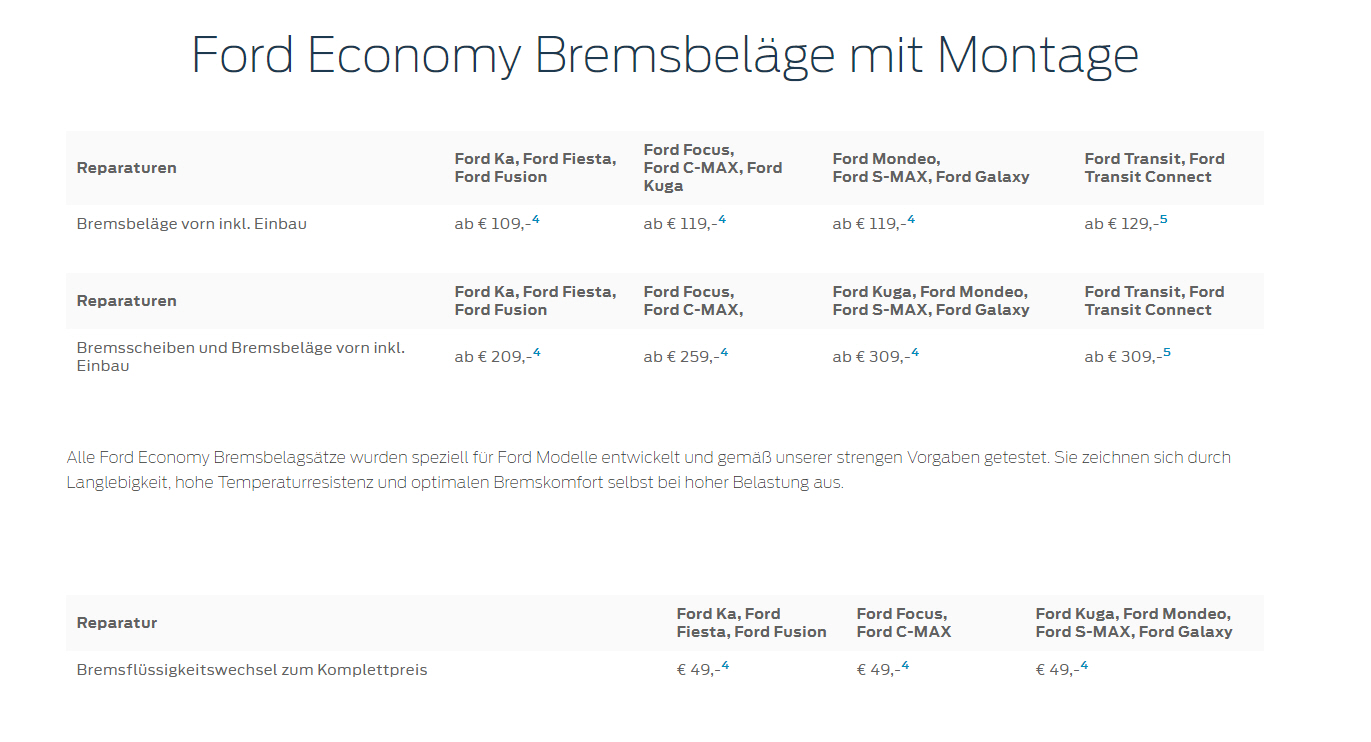 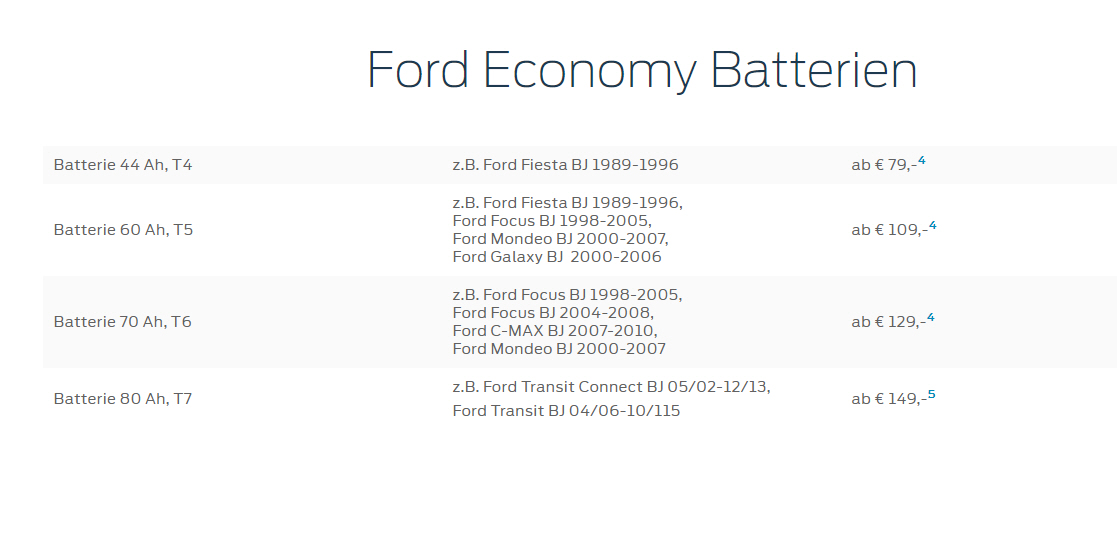 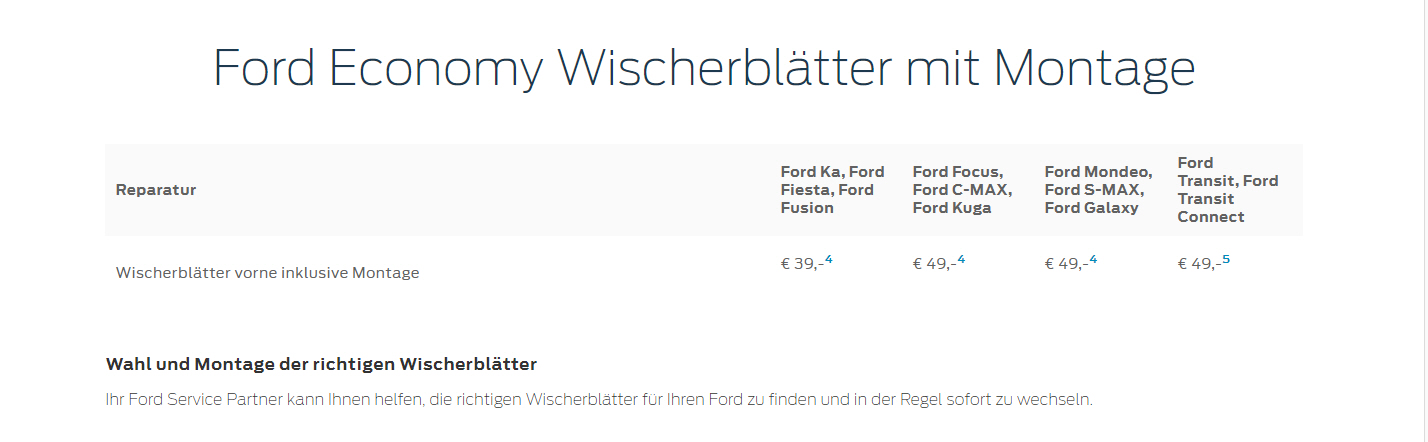 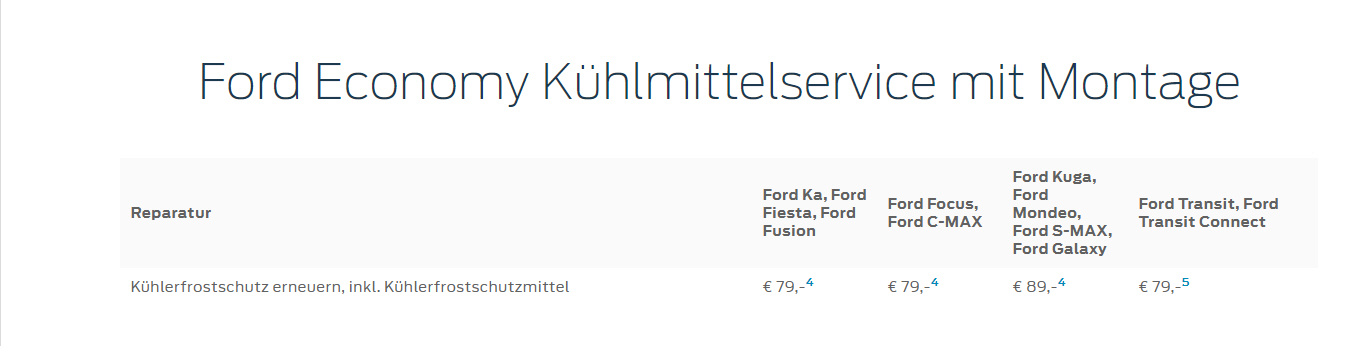 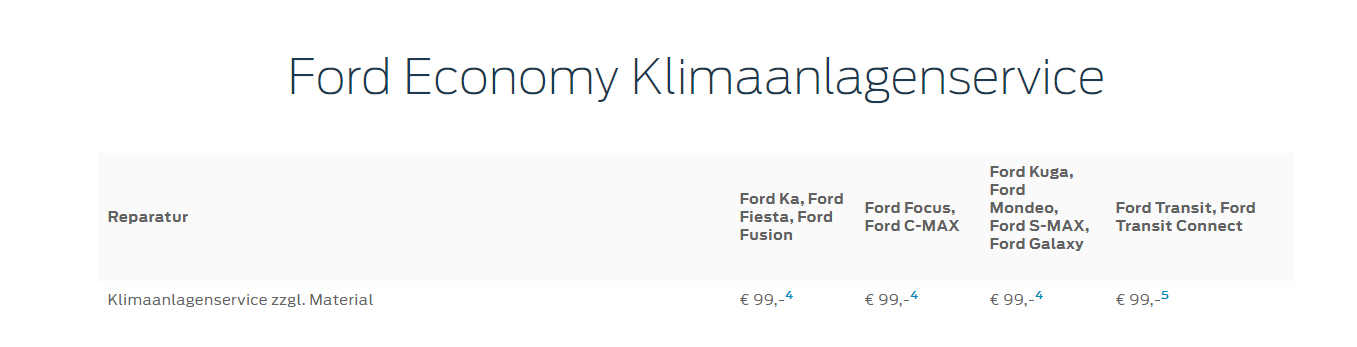 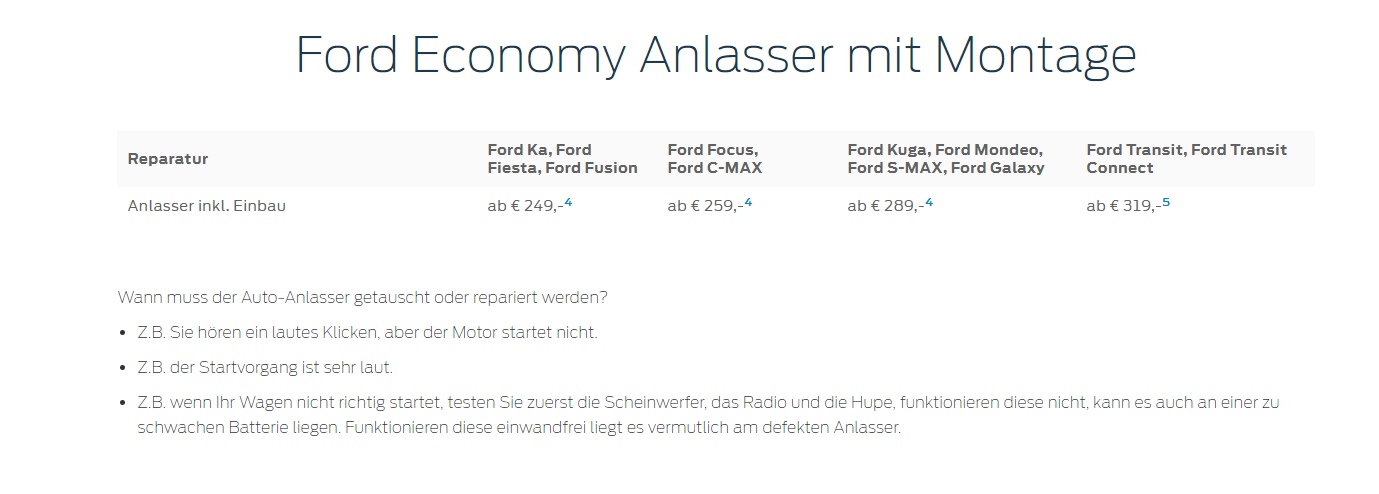 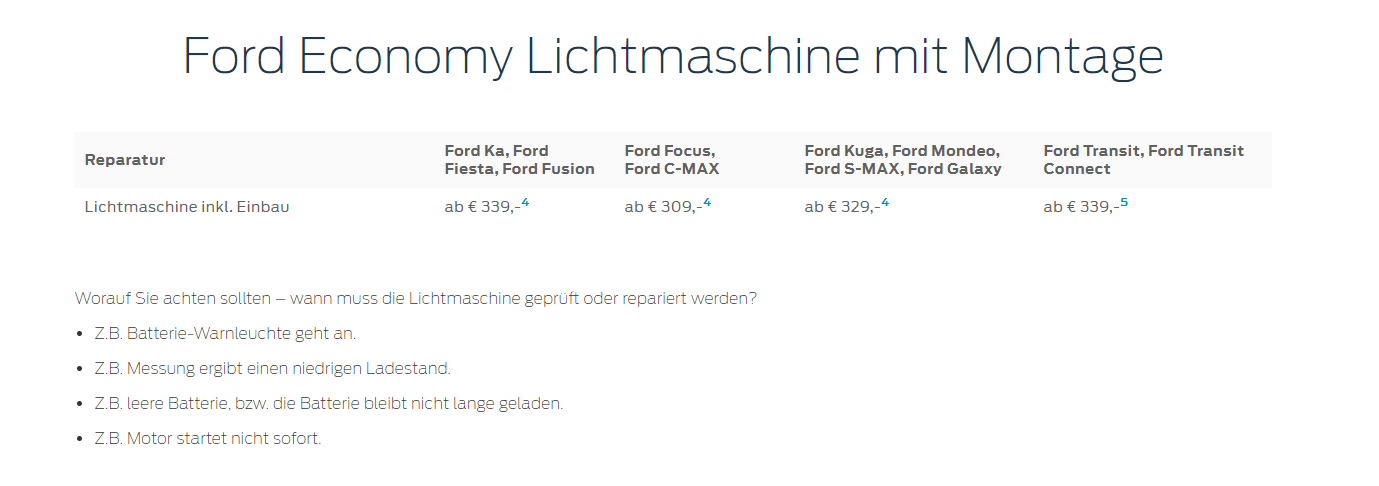 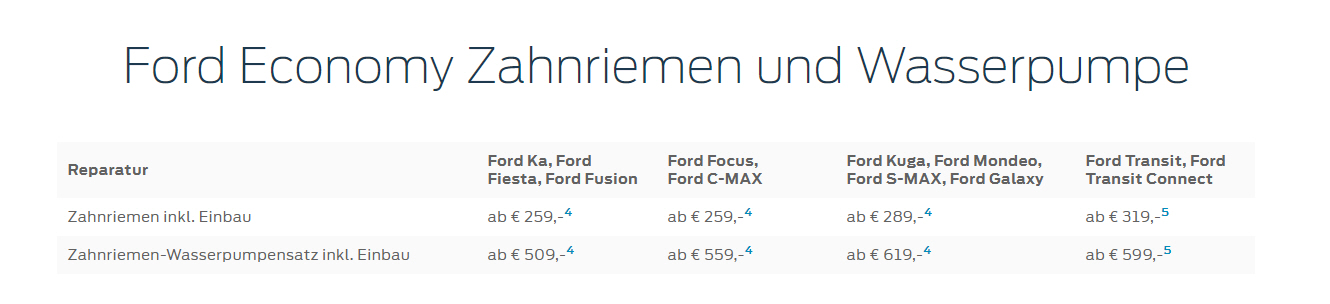 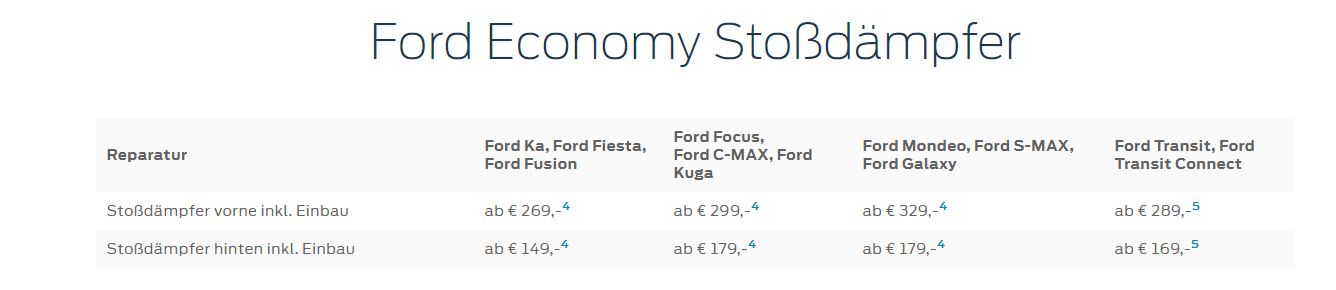 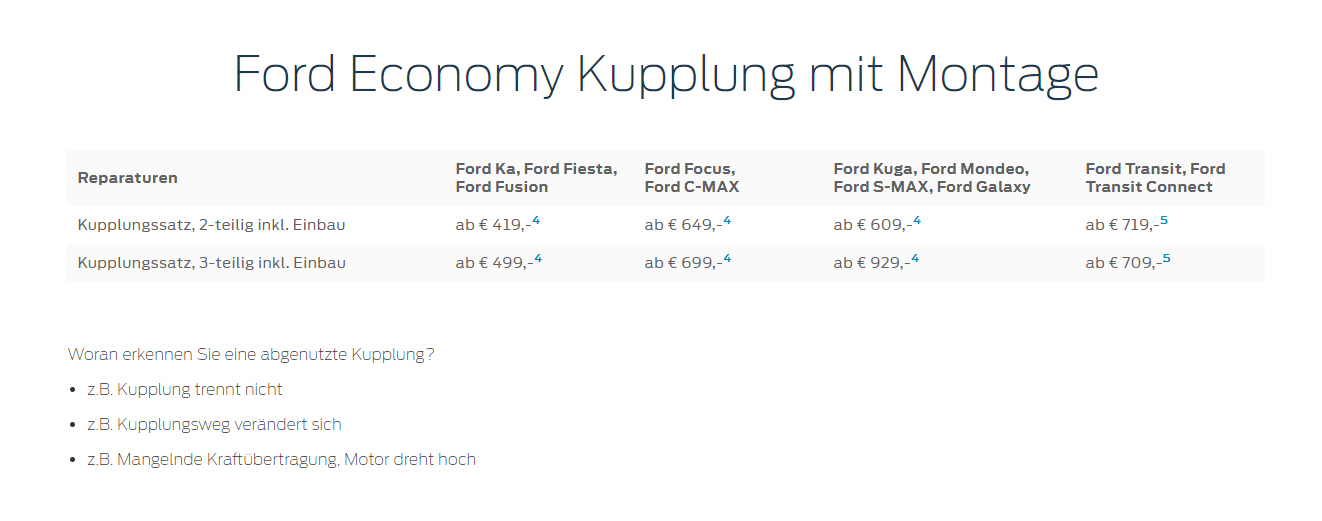 Hyundai
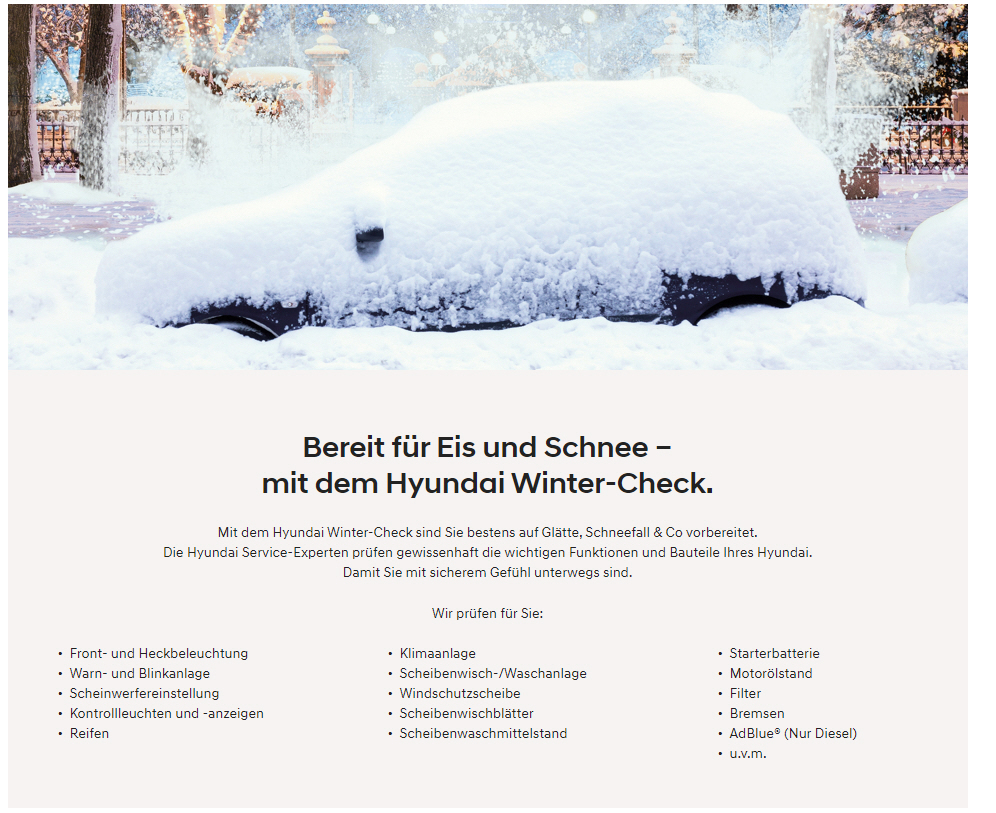 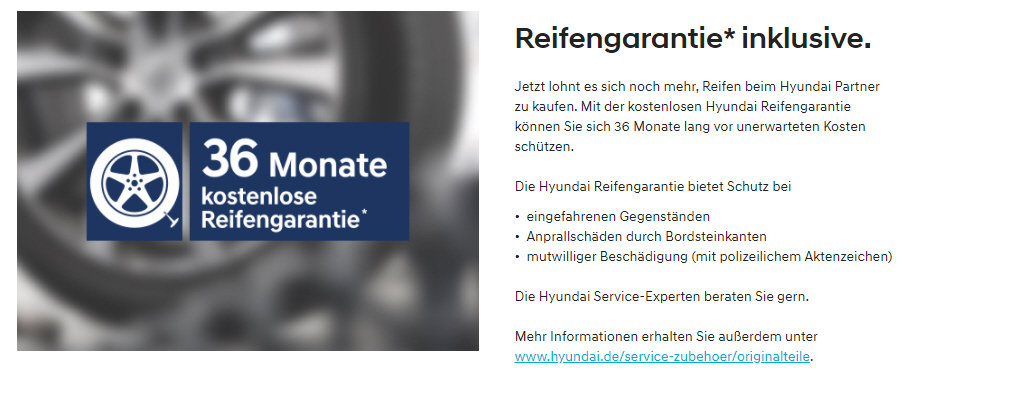 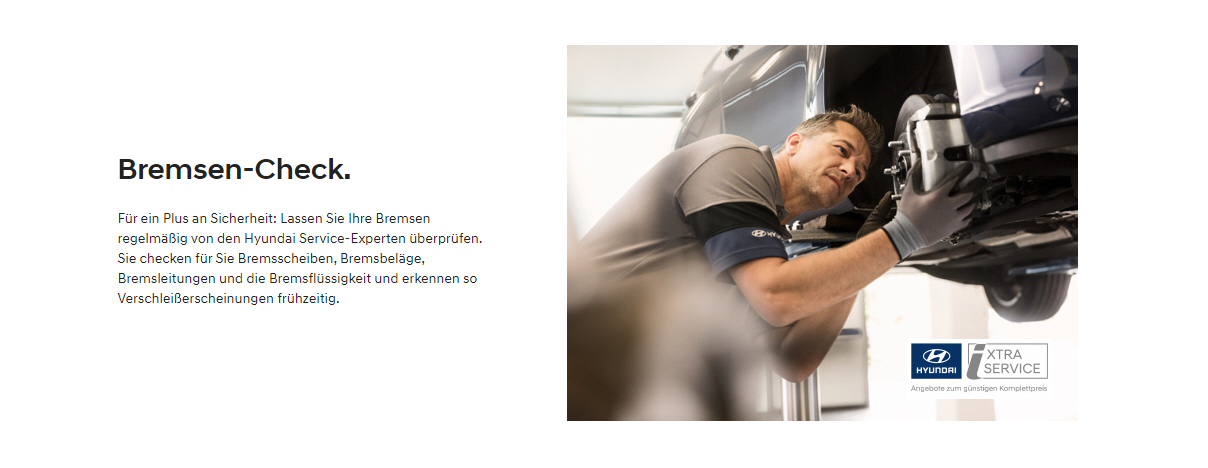 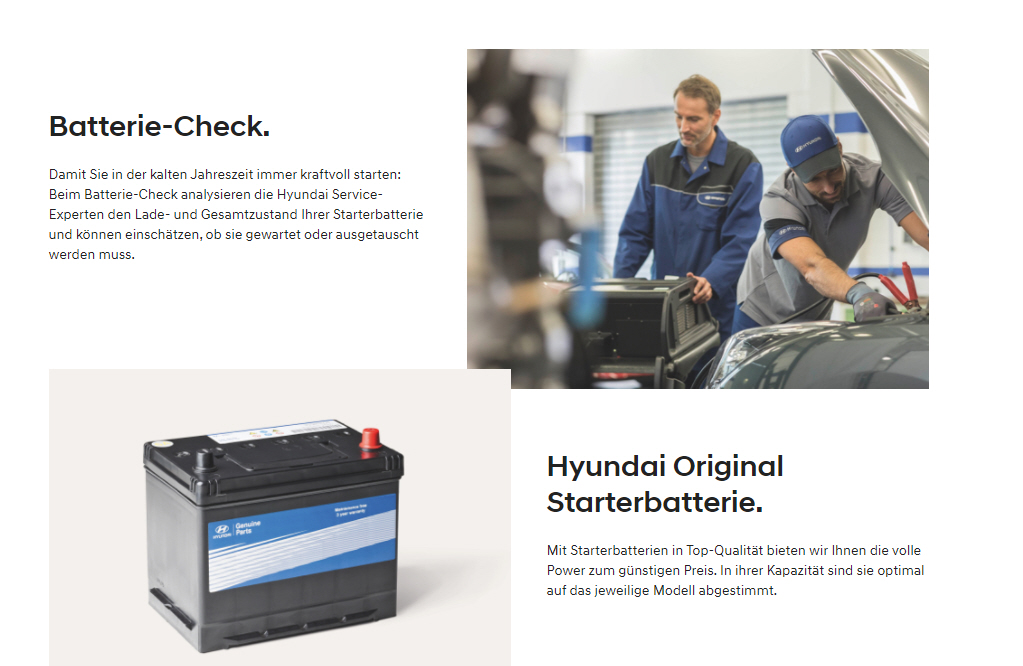 Jaguar
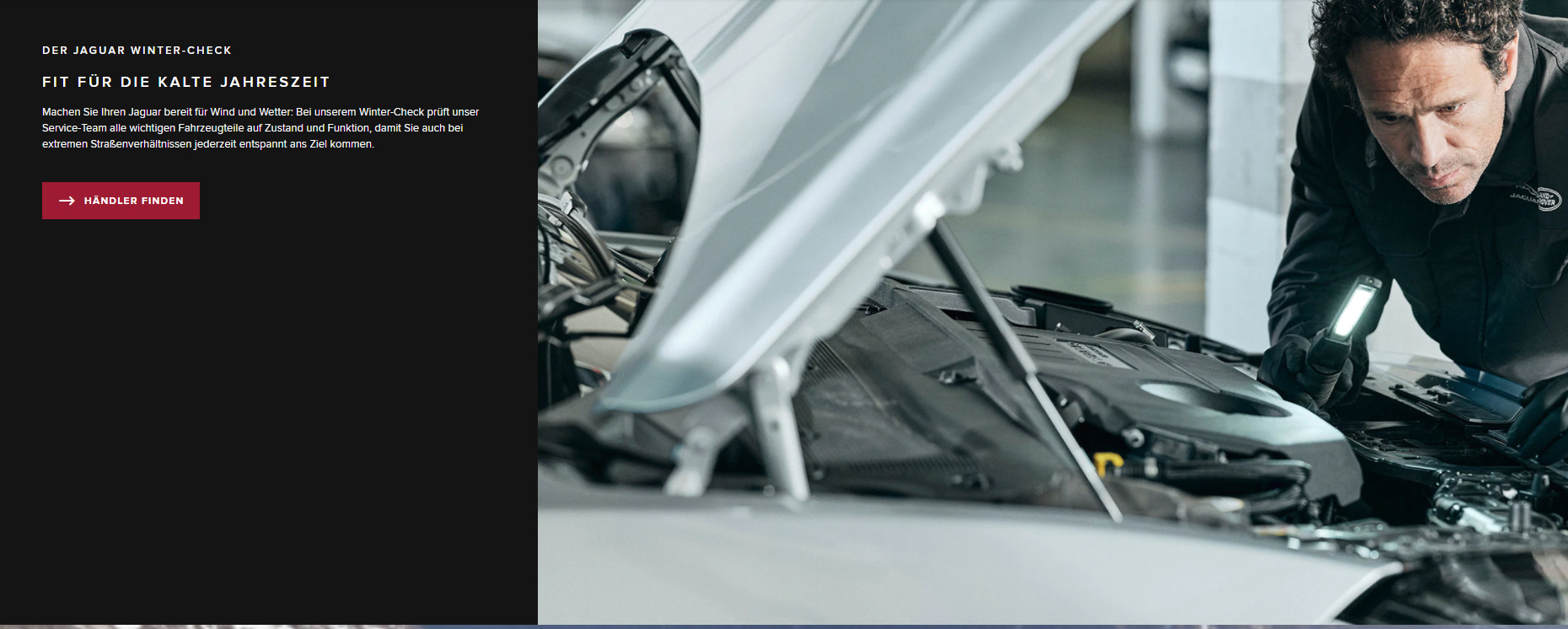 Jeep
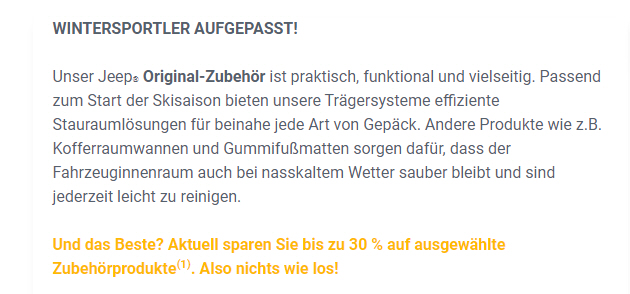 Mercedes
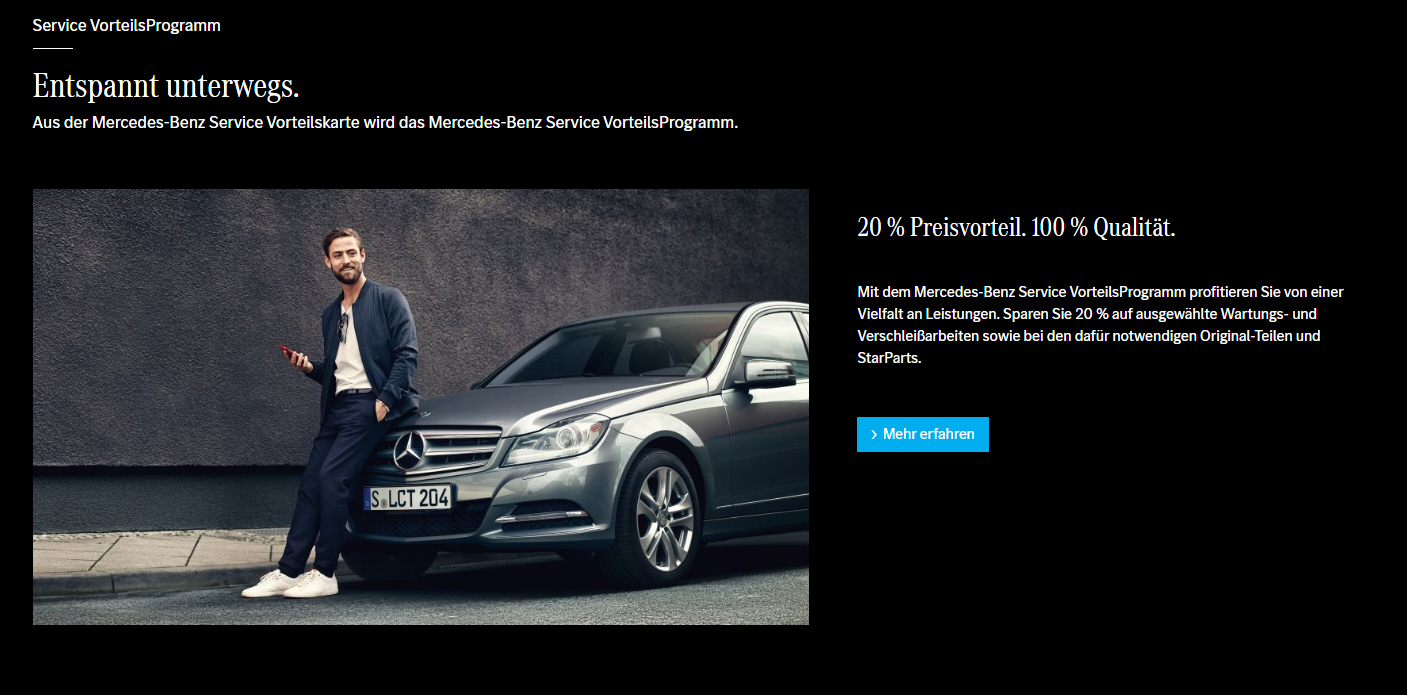 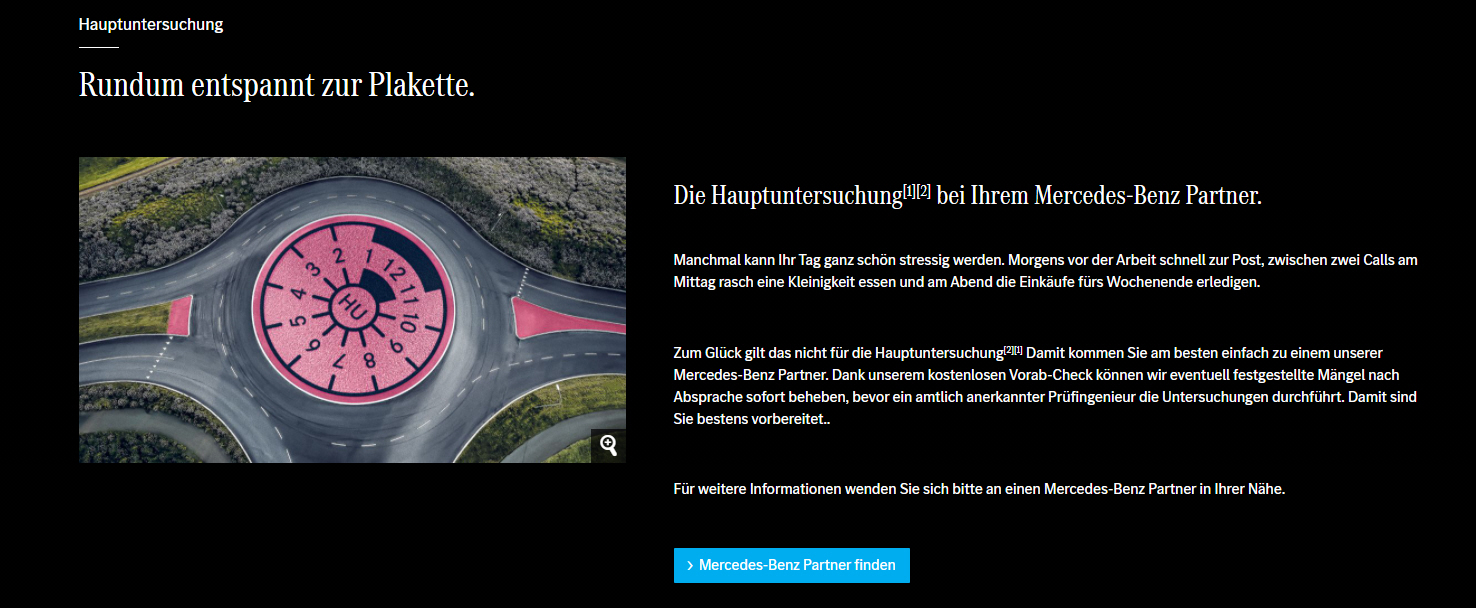 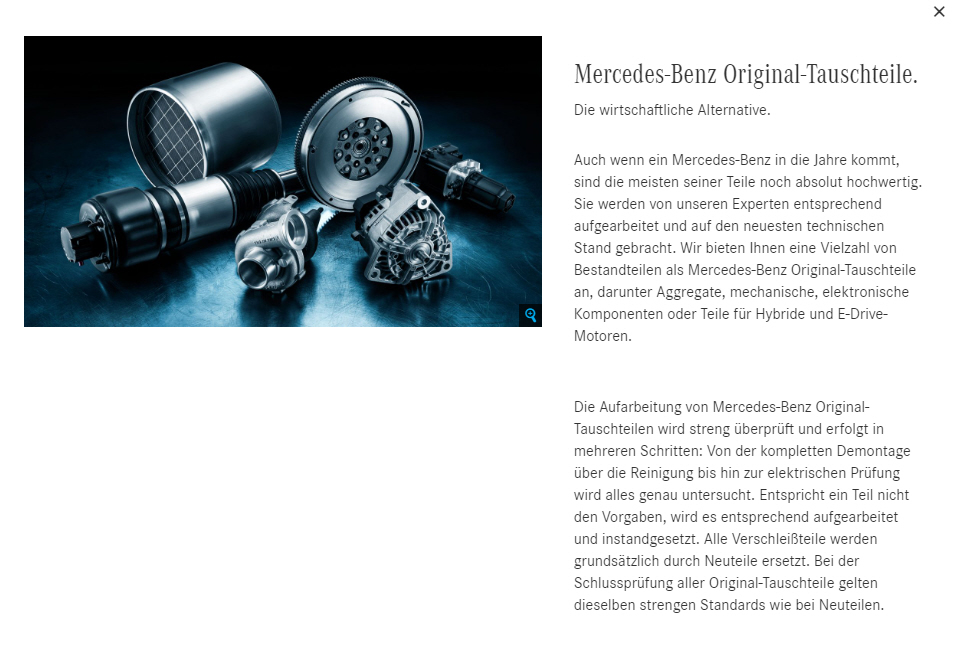 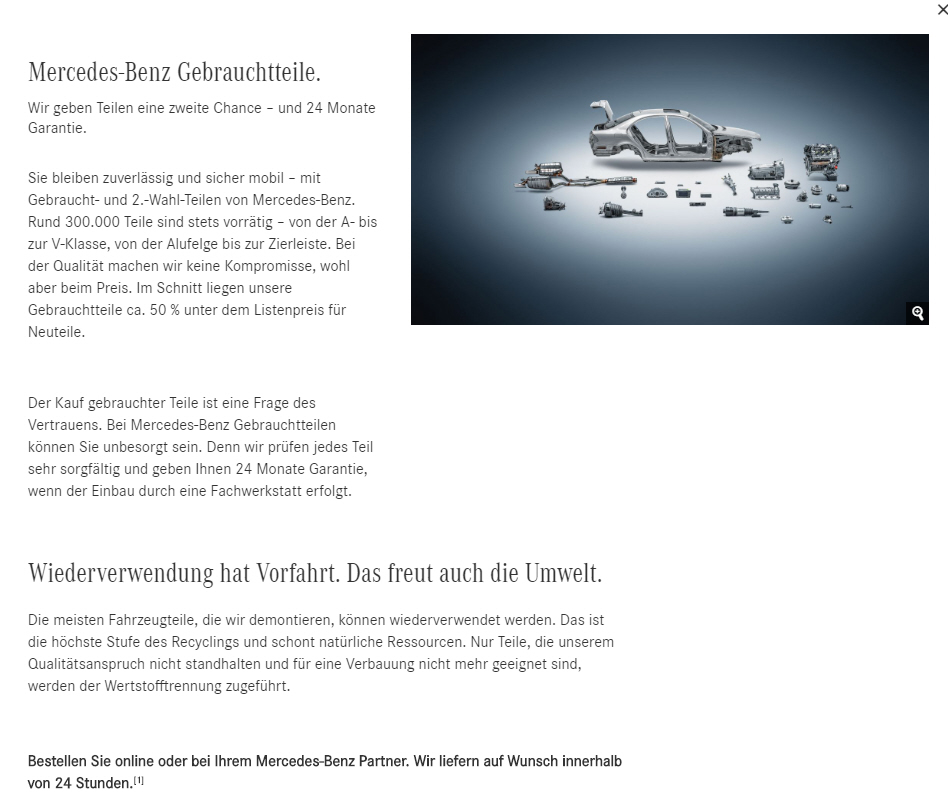 Mini
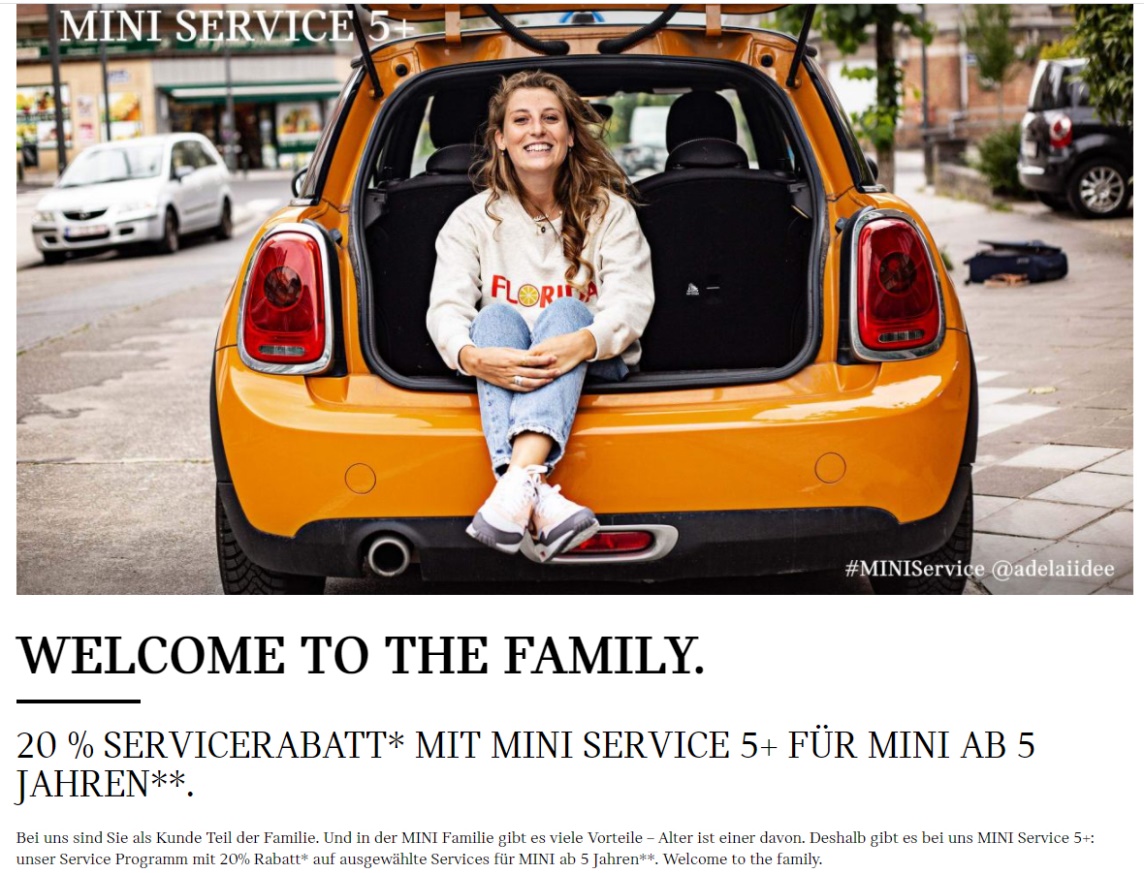 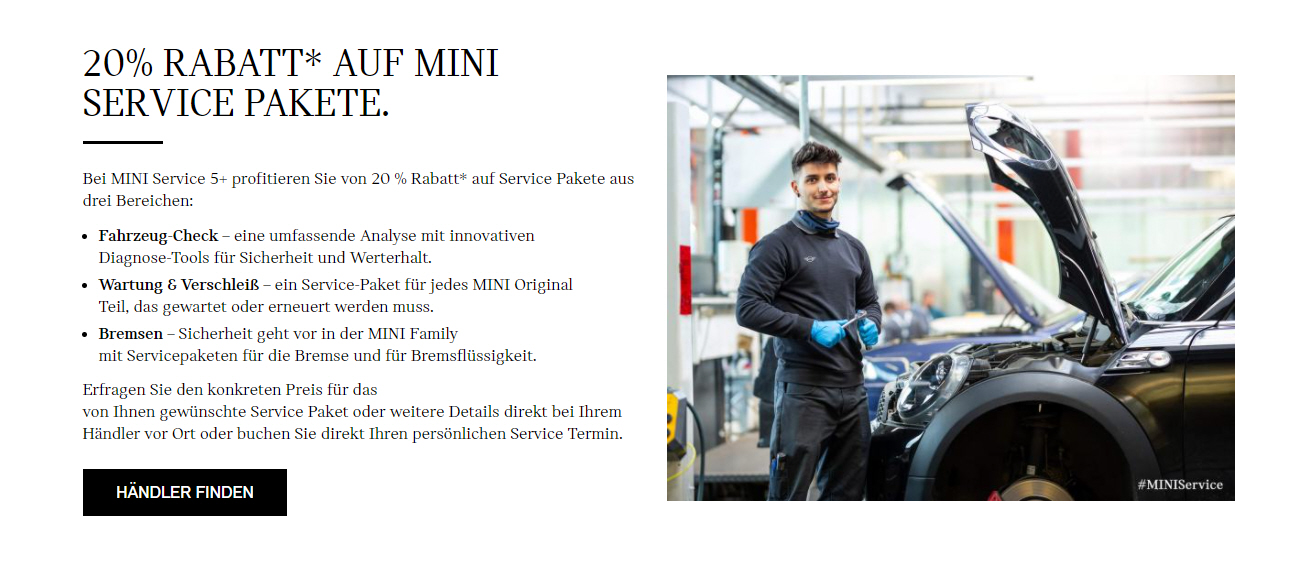 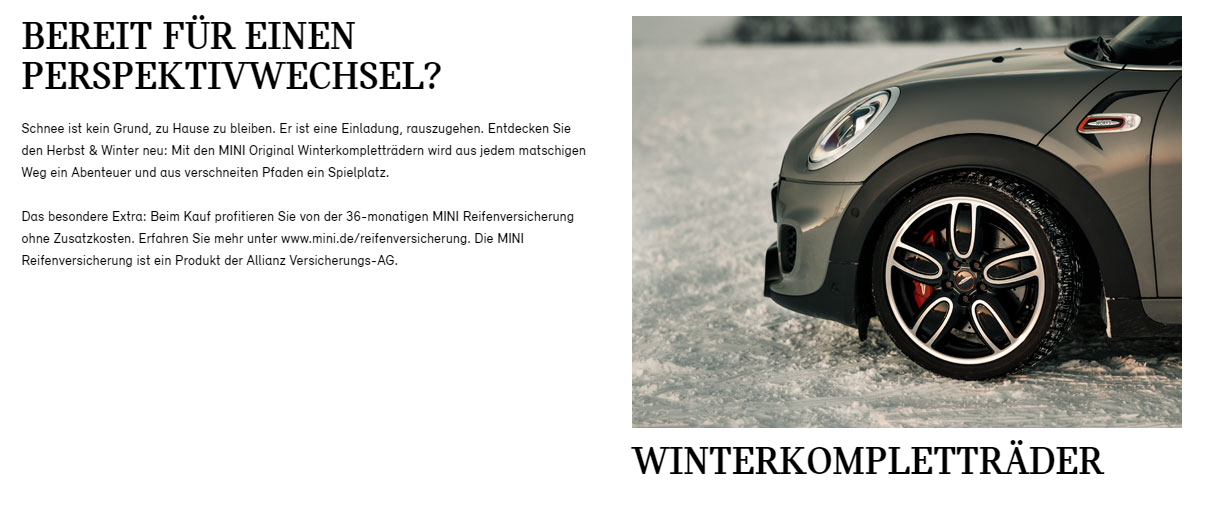 Nissan
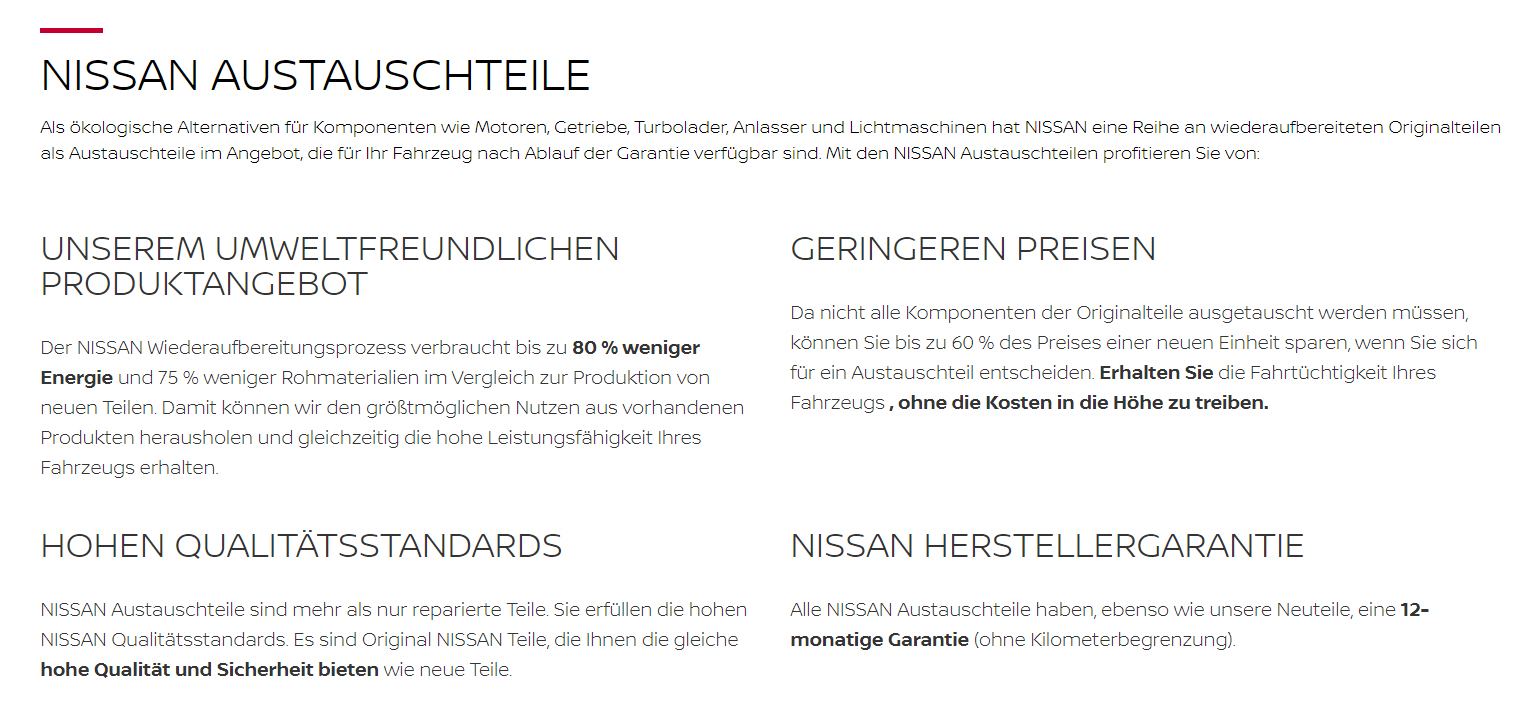 NEU
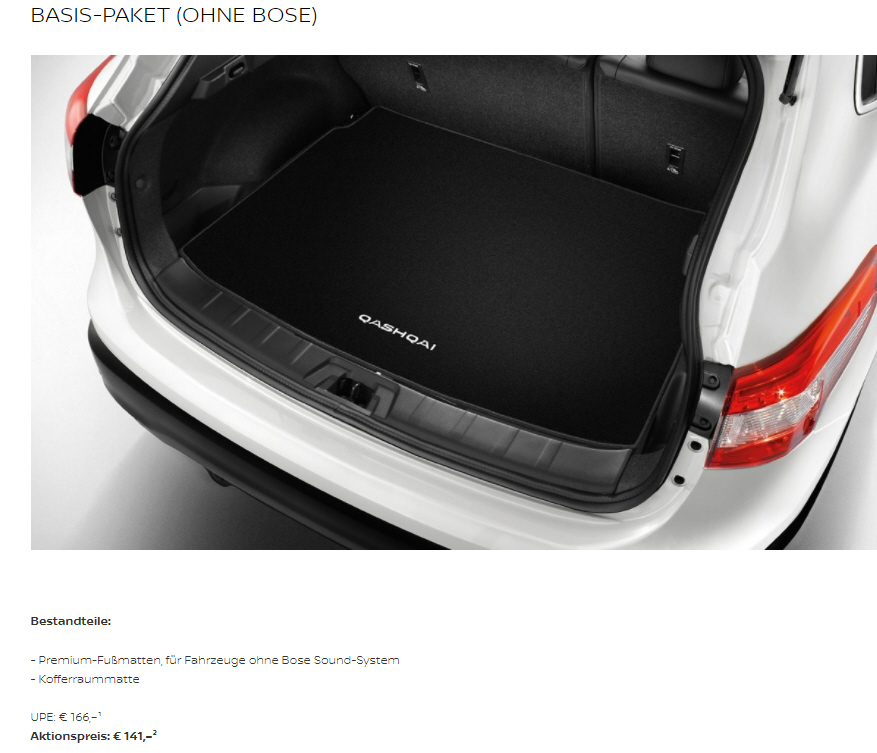 NEU
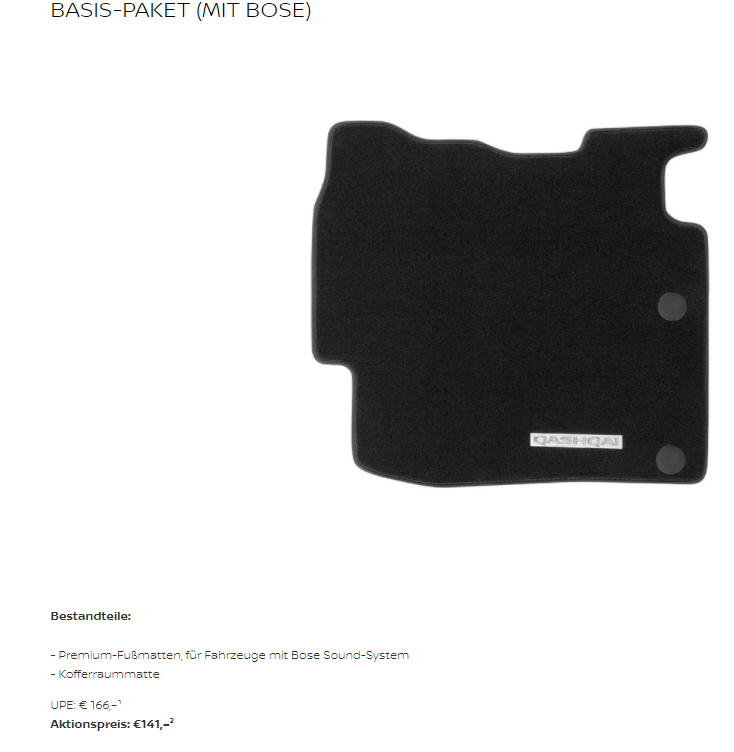 NEU
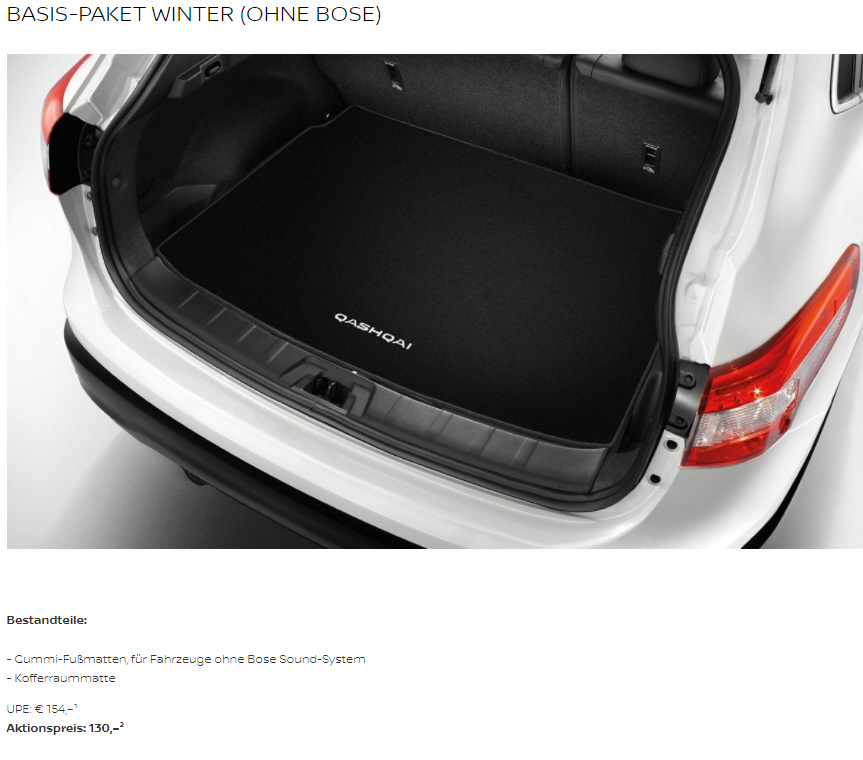 NEU
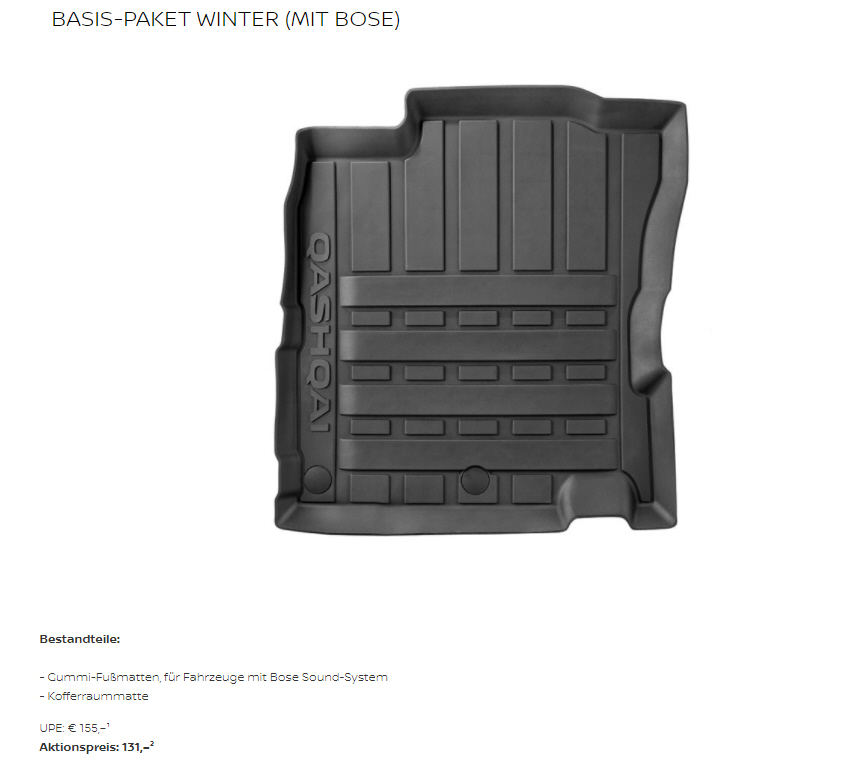 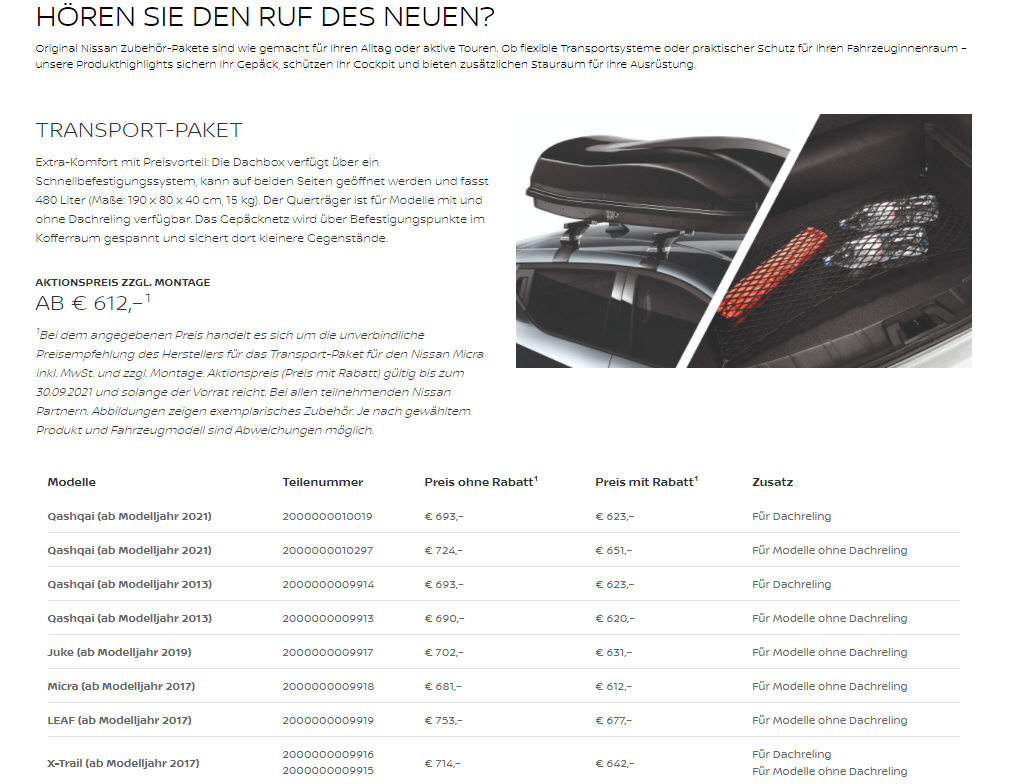 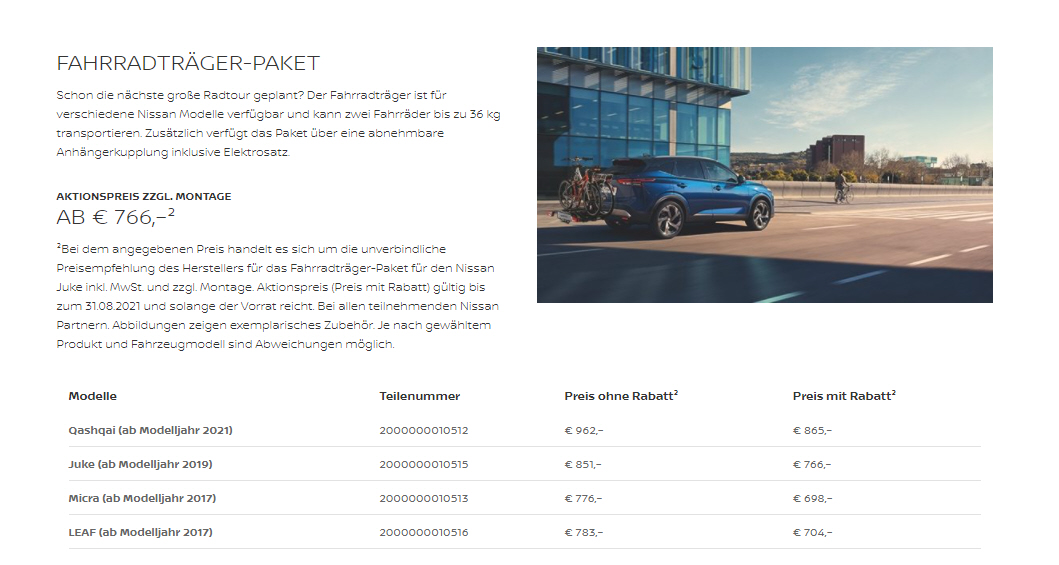 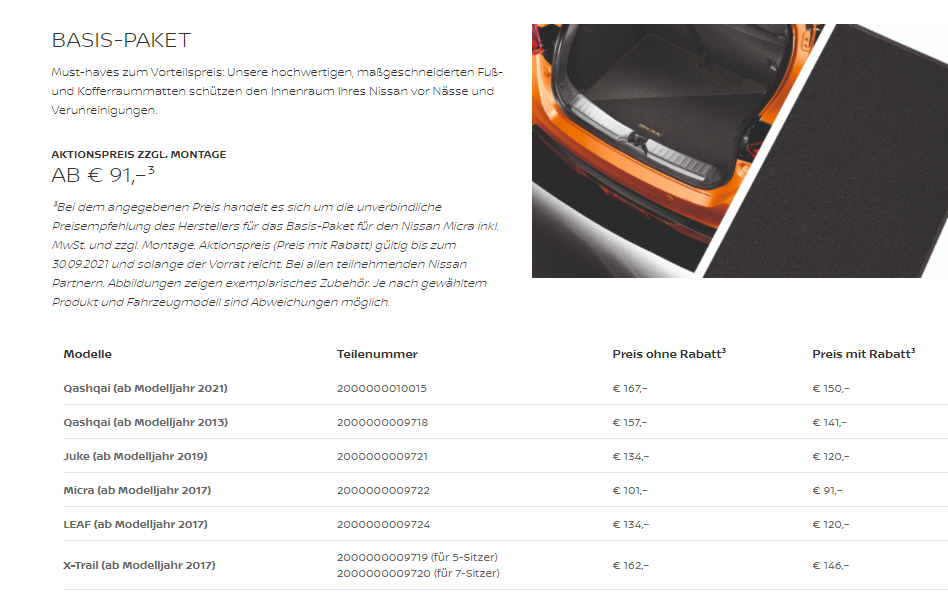 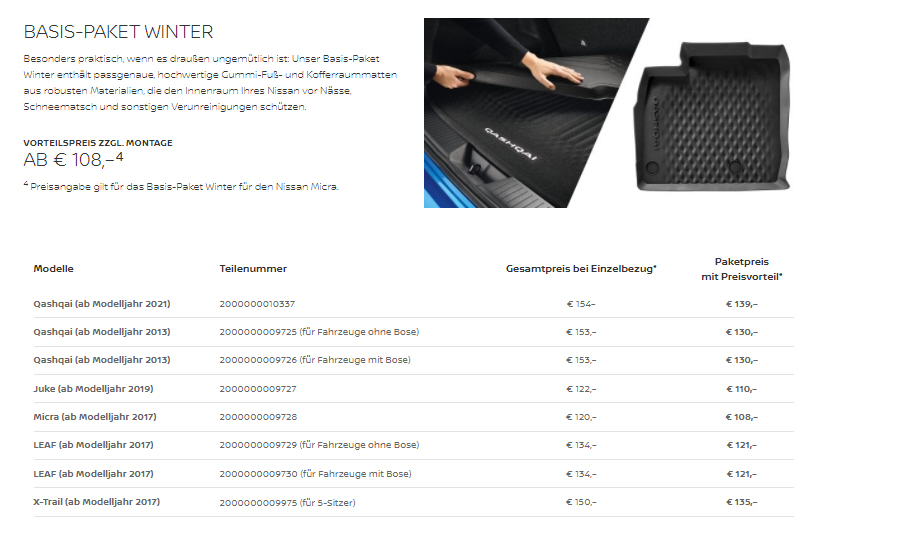 Opel
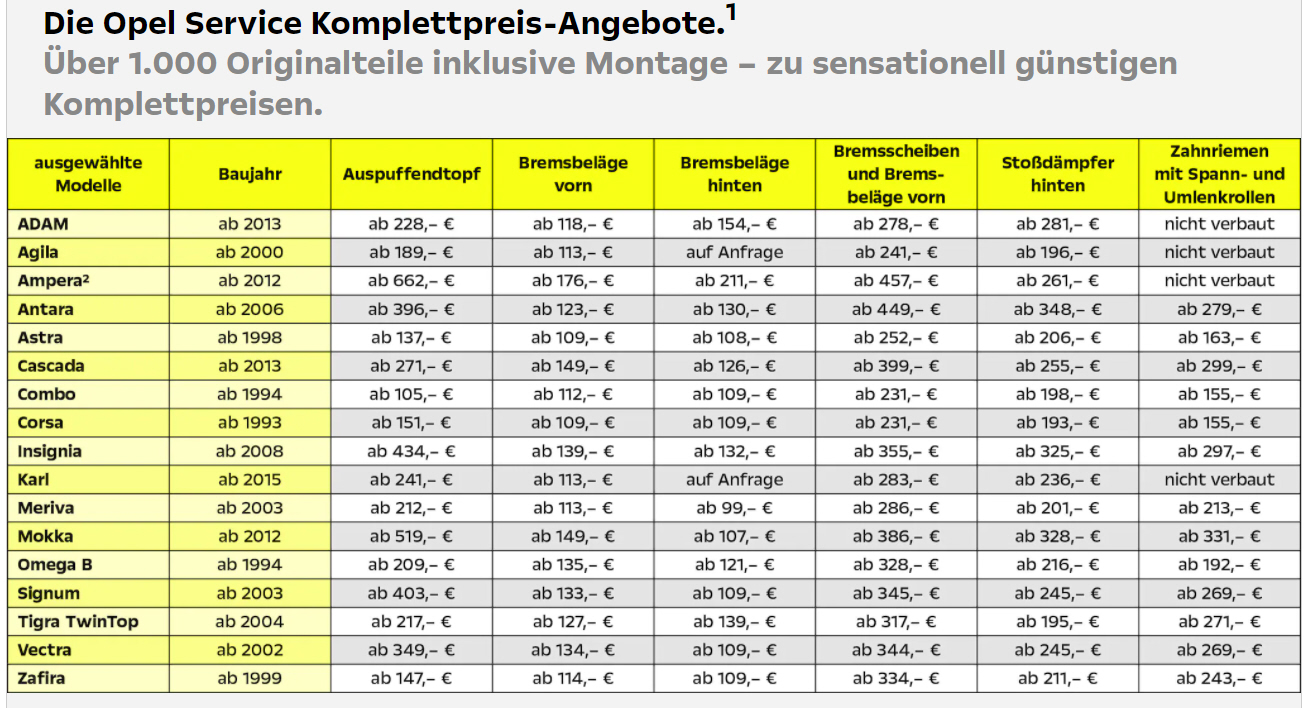 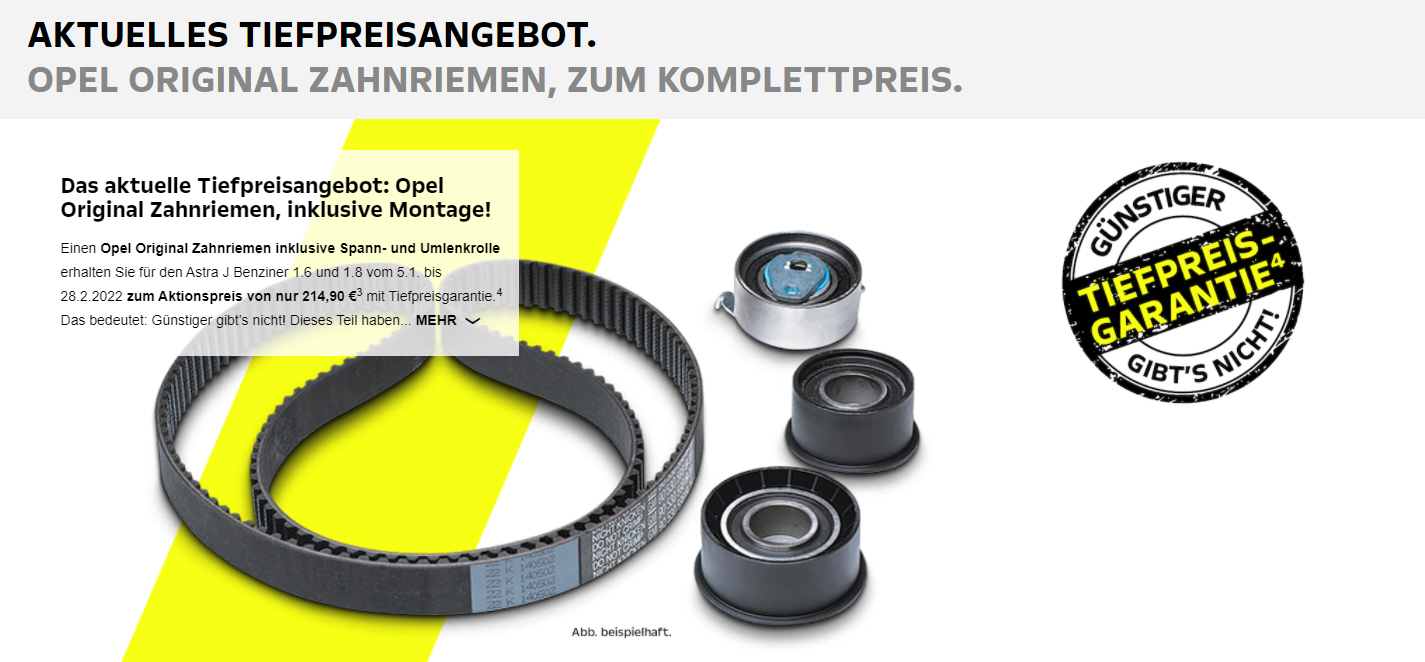 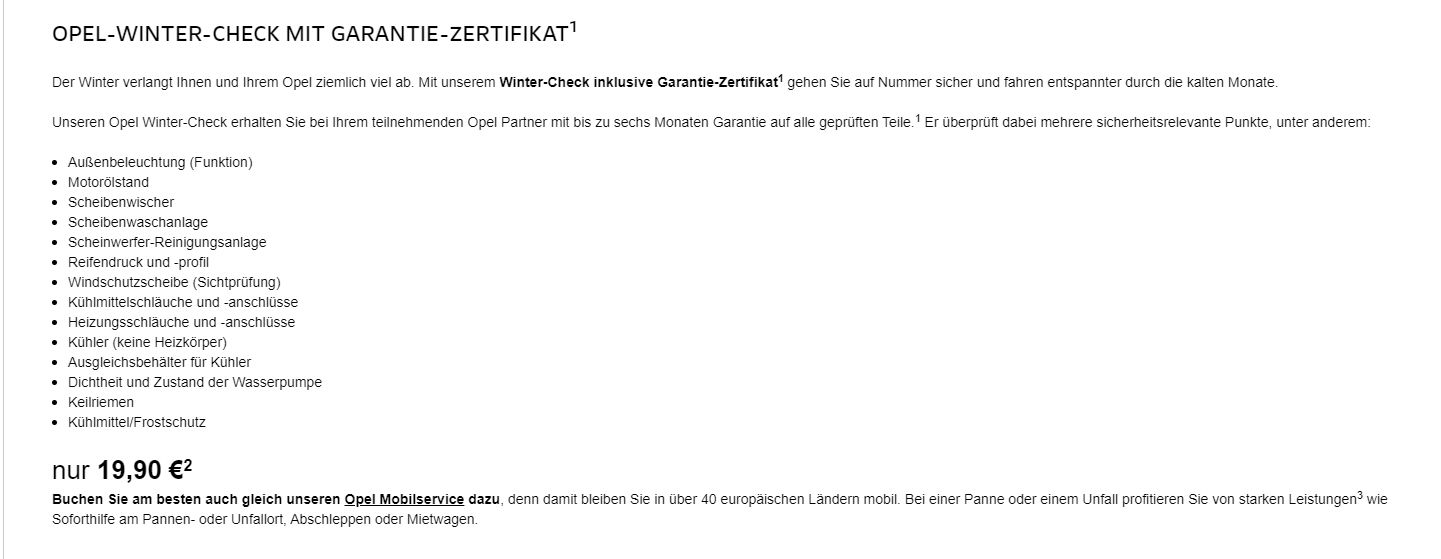 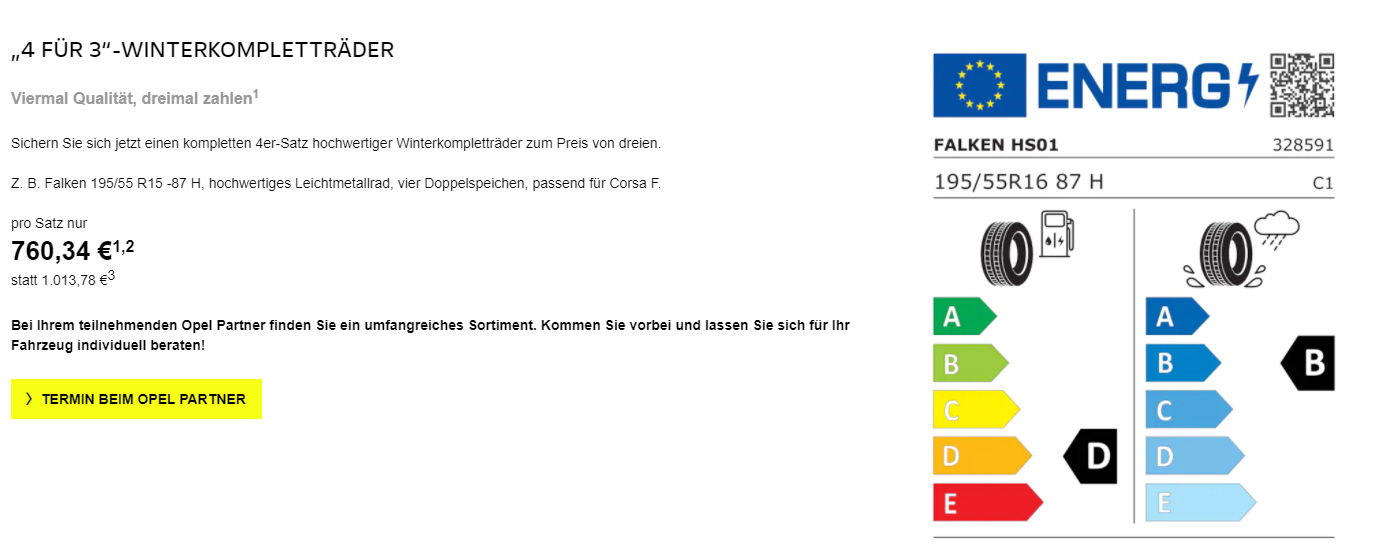 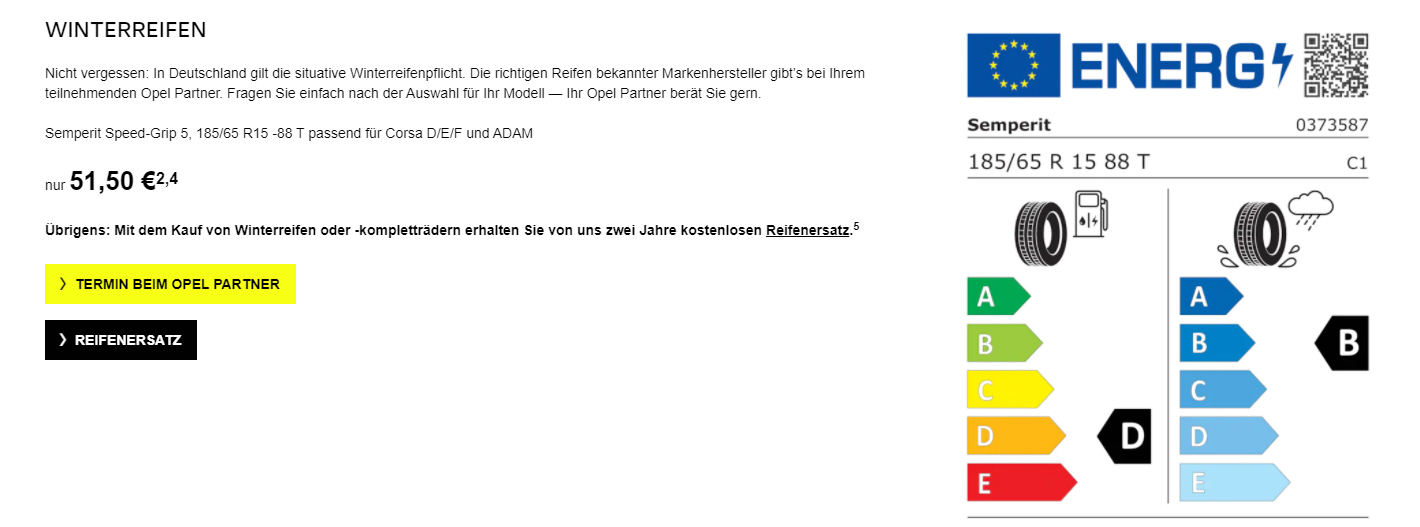 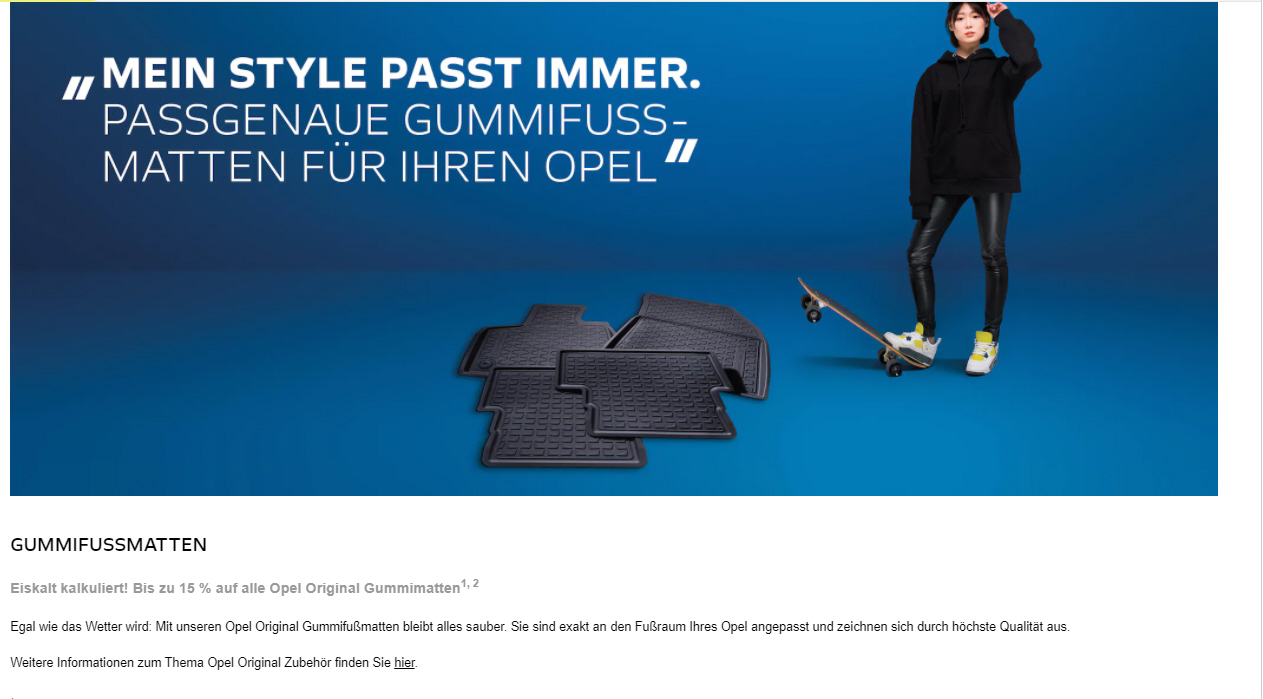 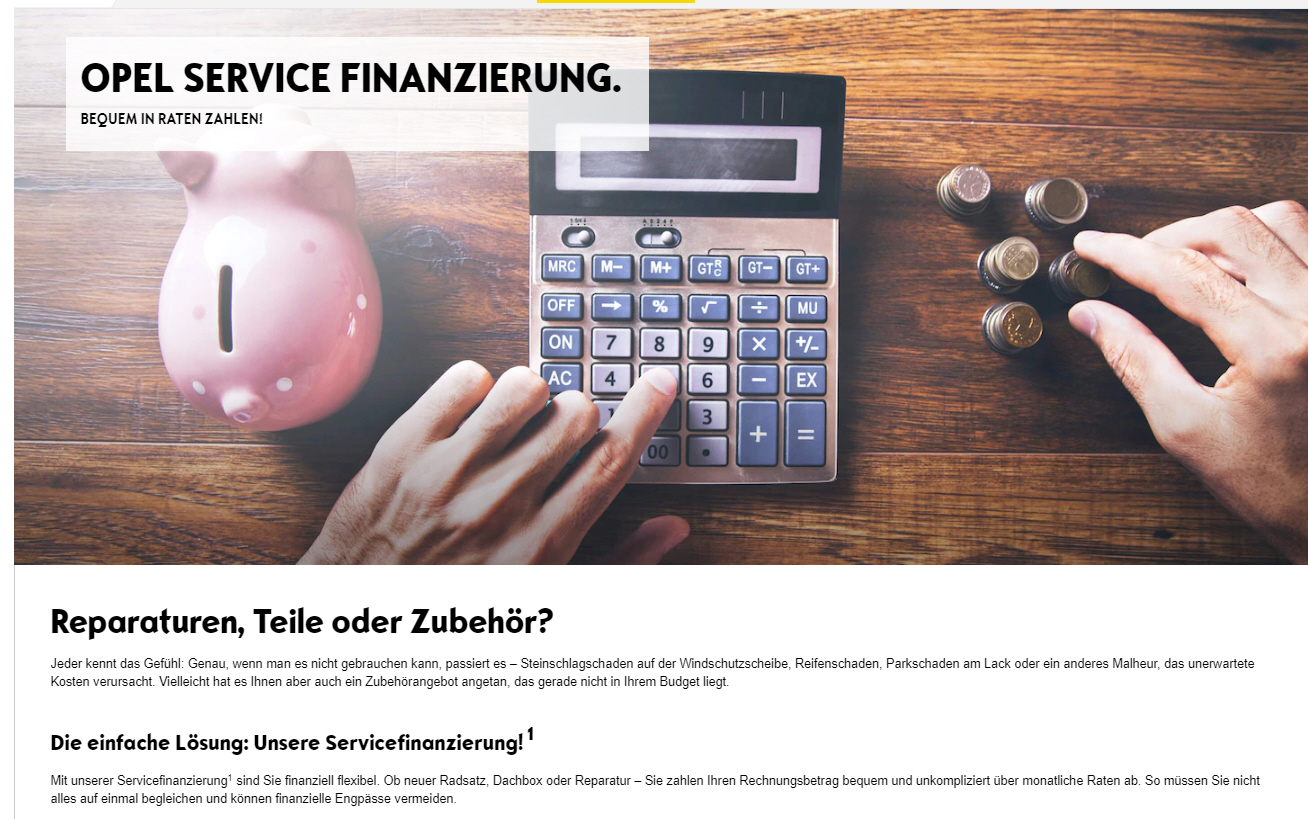 Peugeot
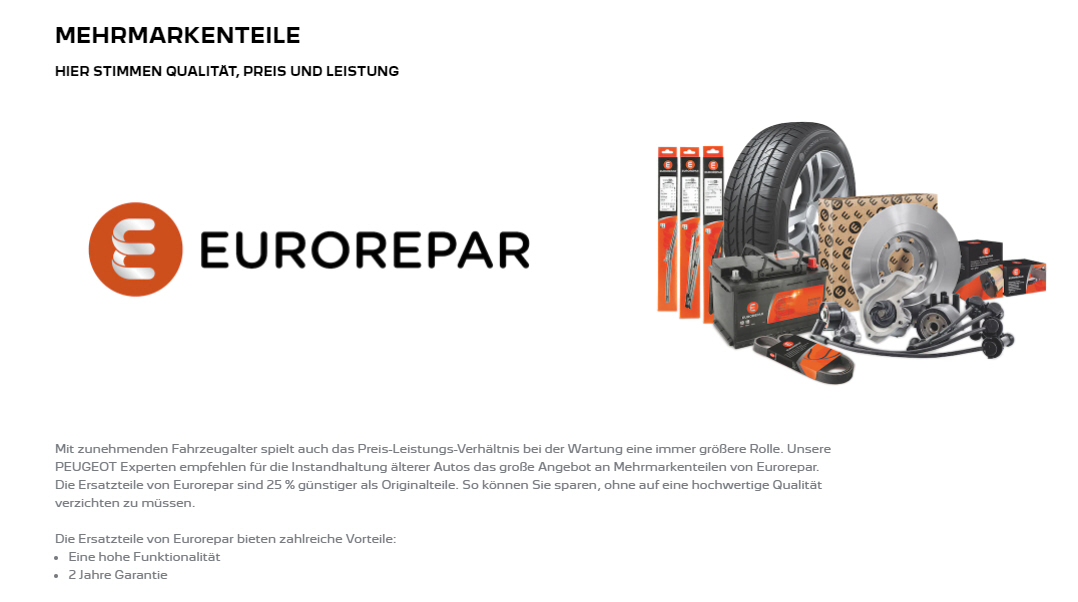 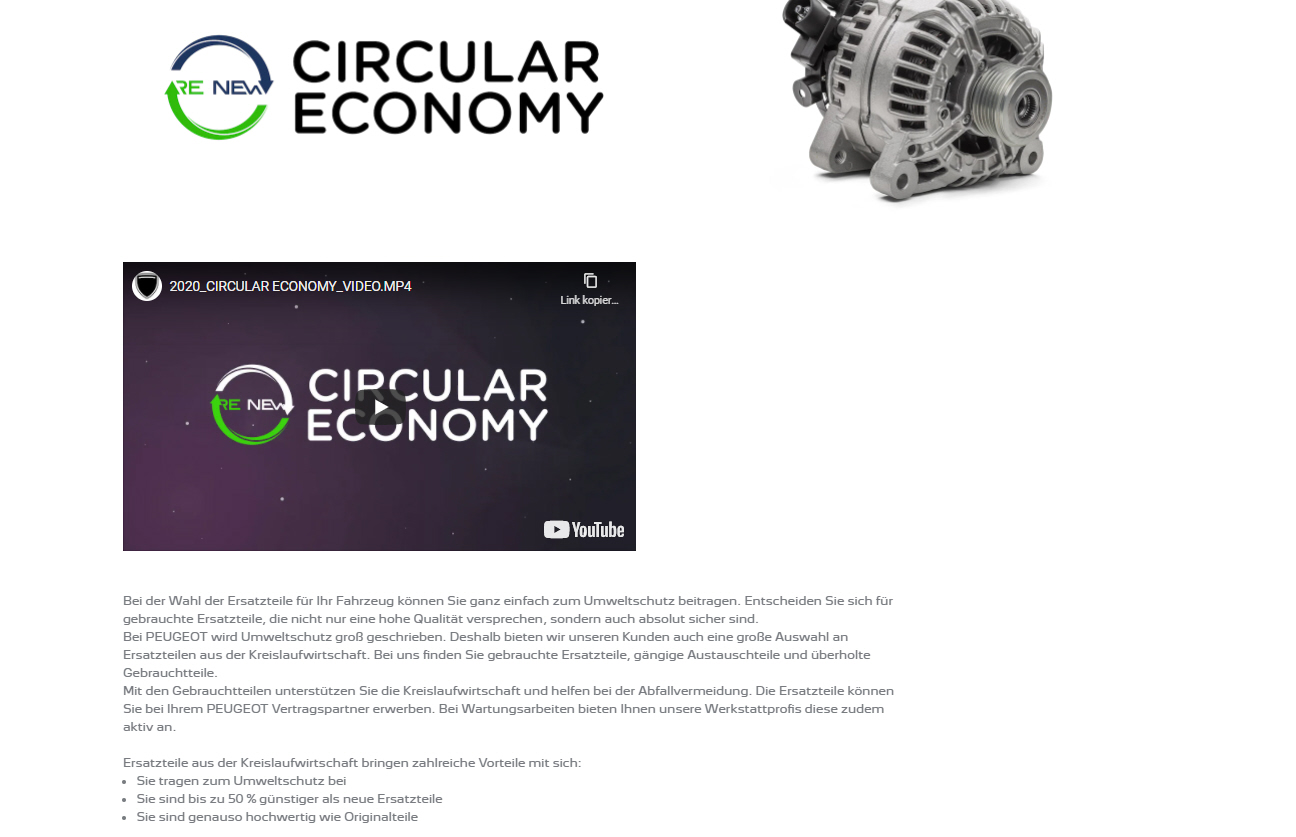 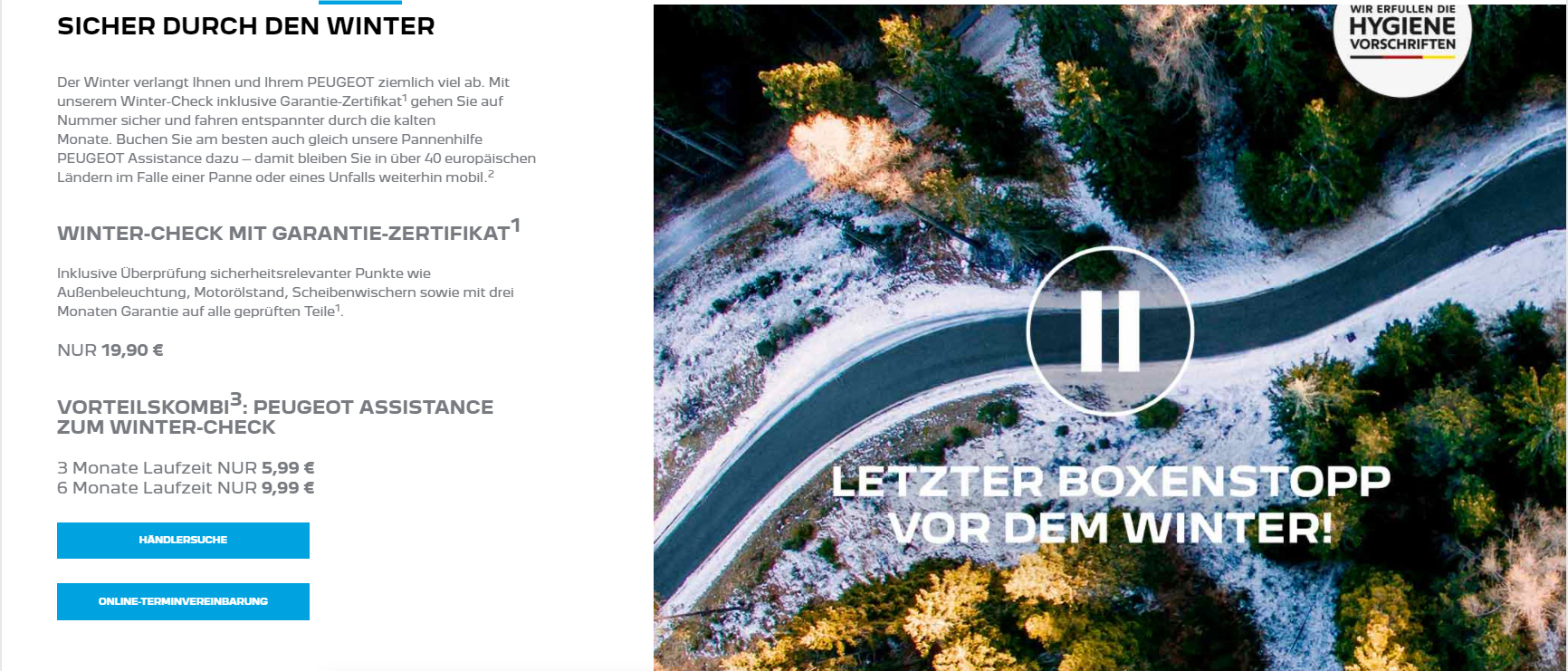 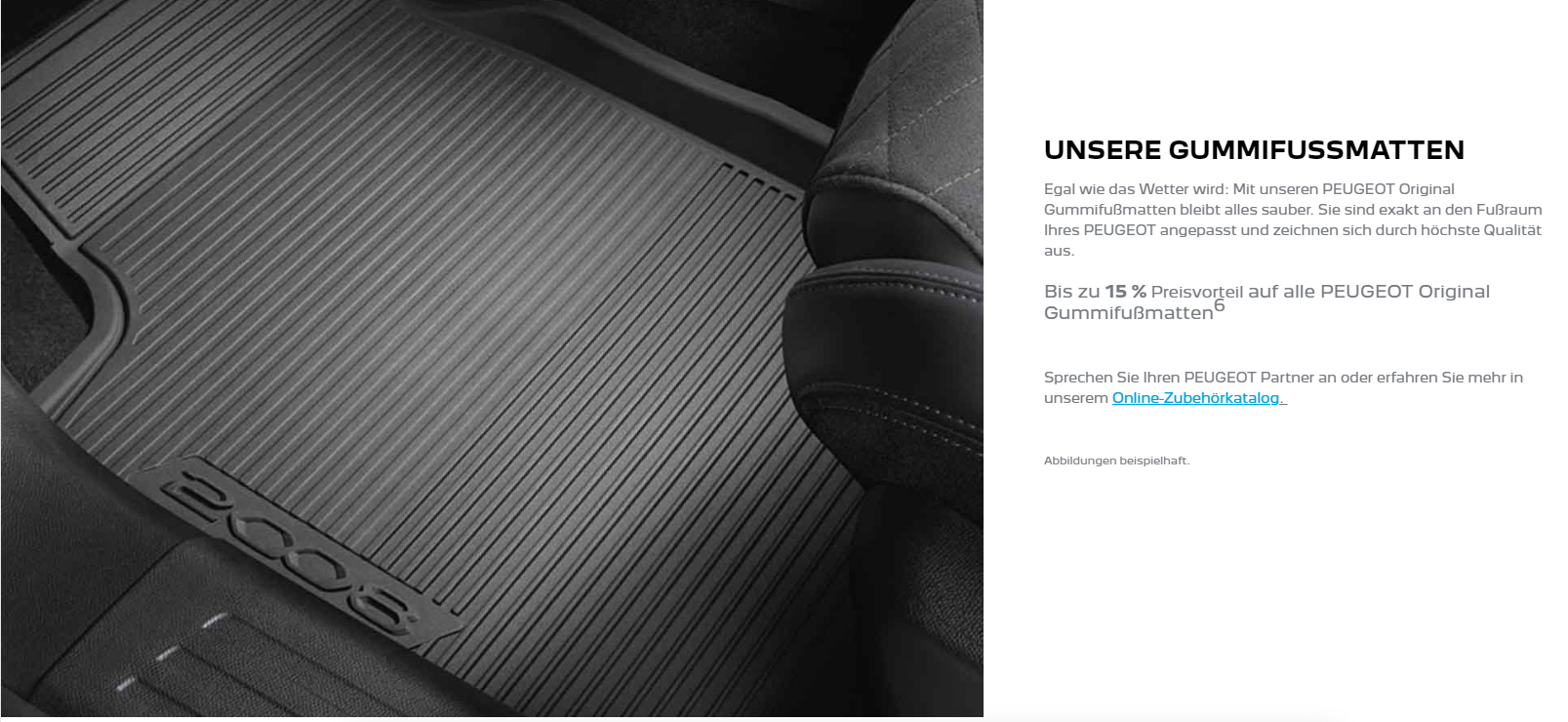 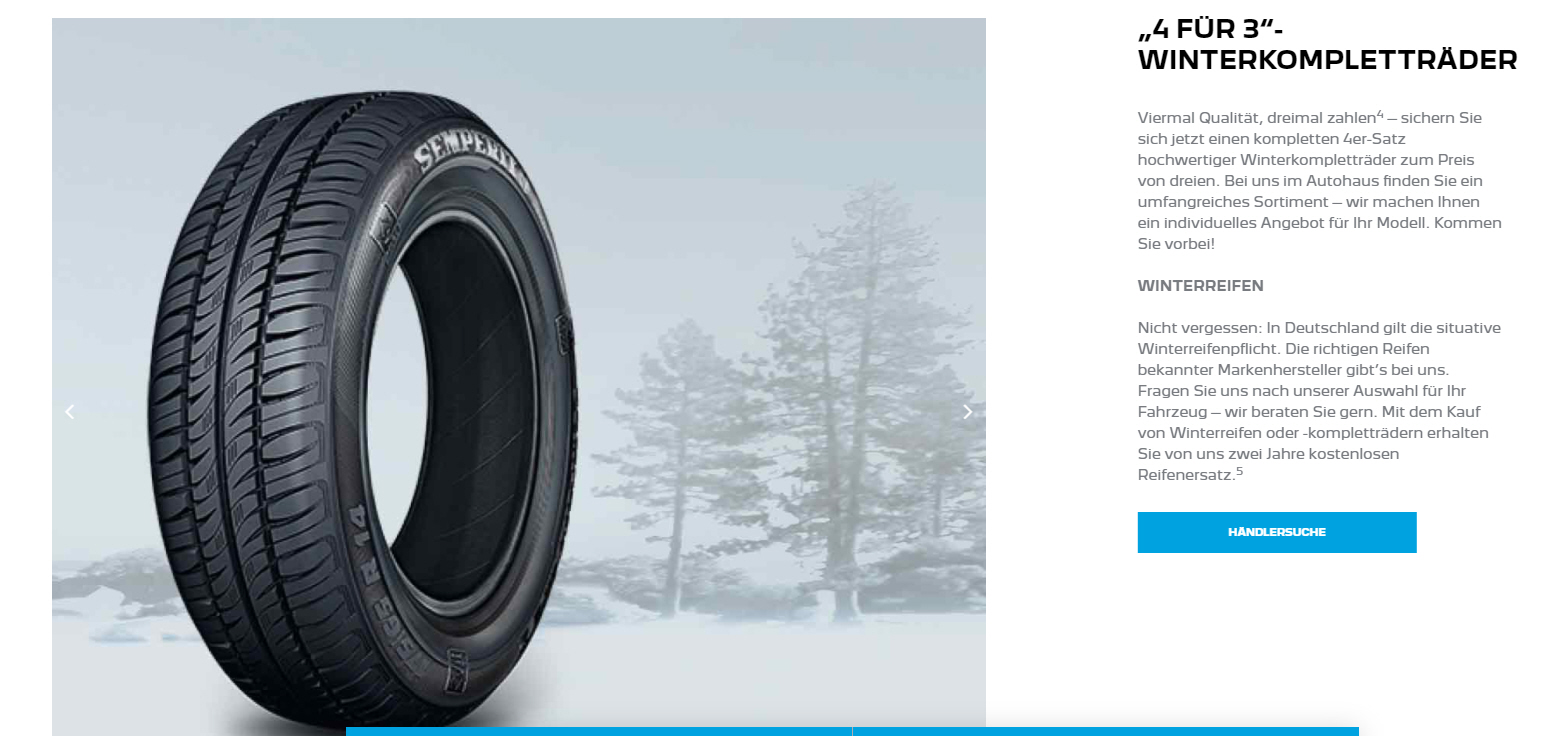 Porsche
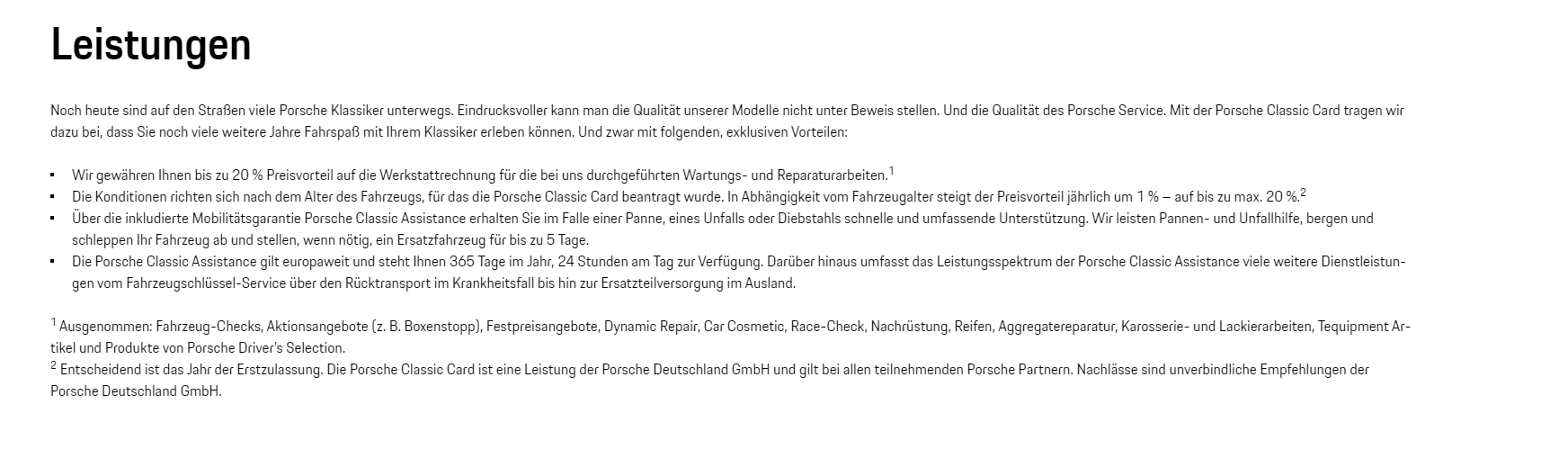 Renault
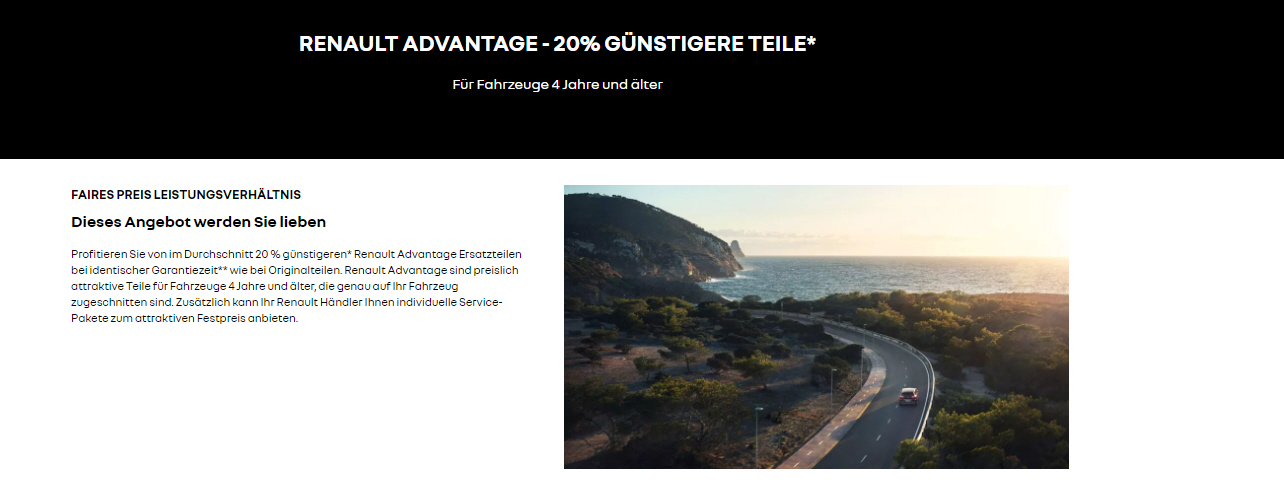 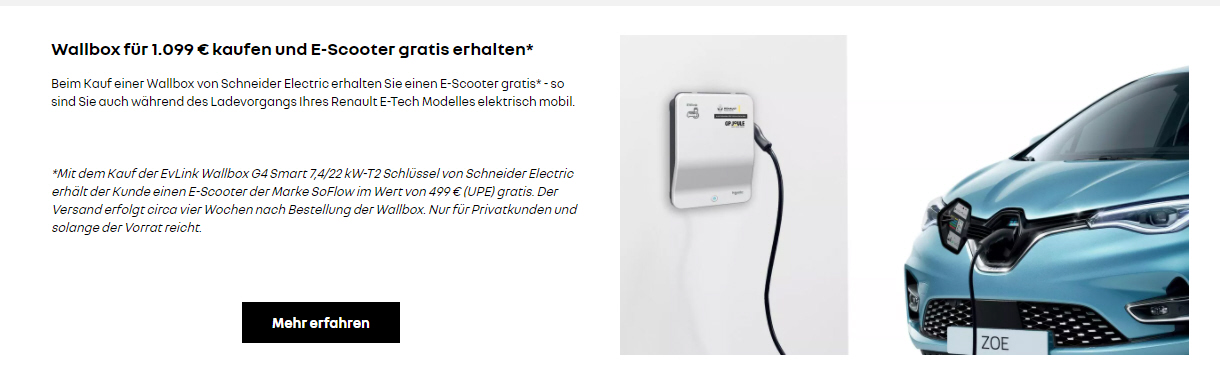 NEU
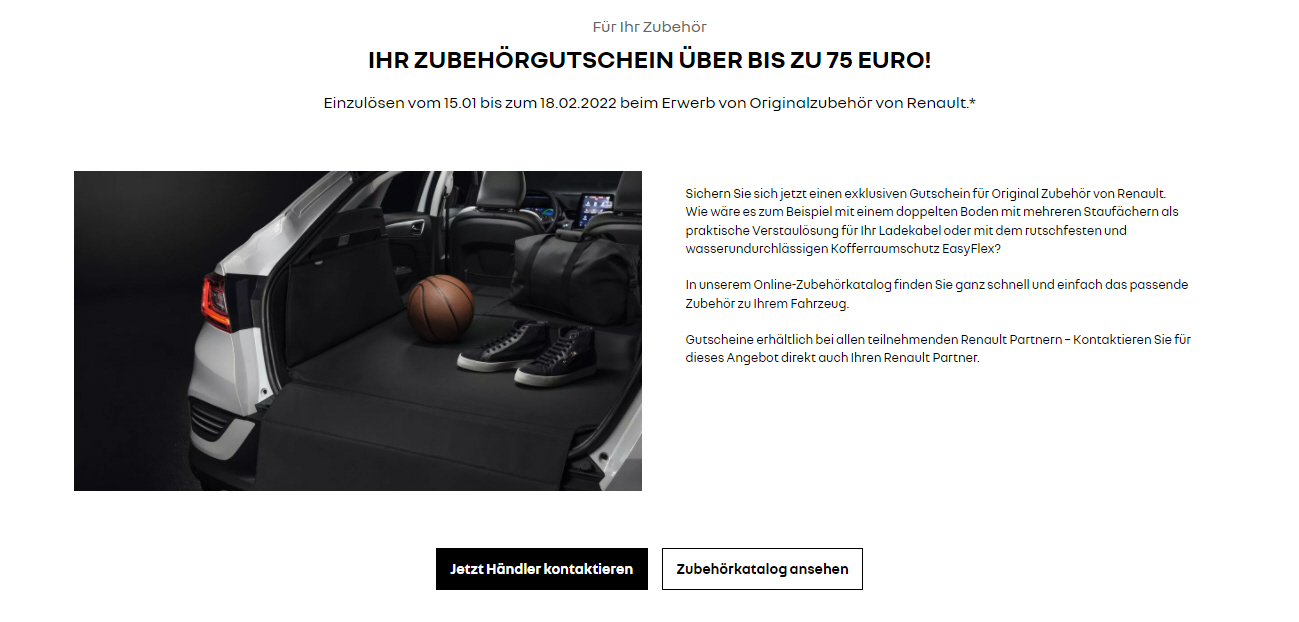 NEU
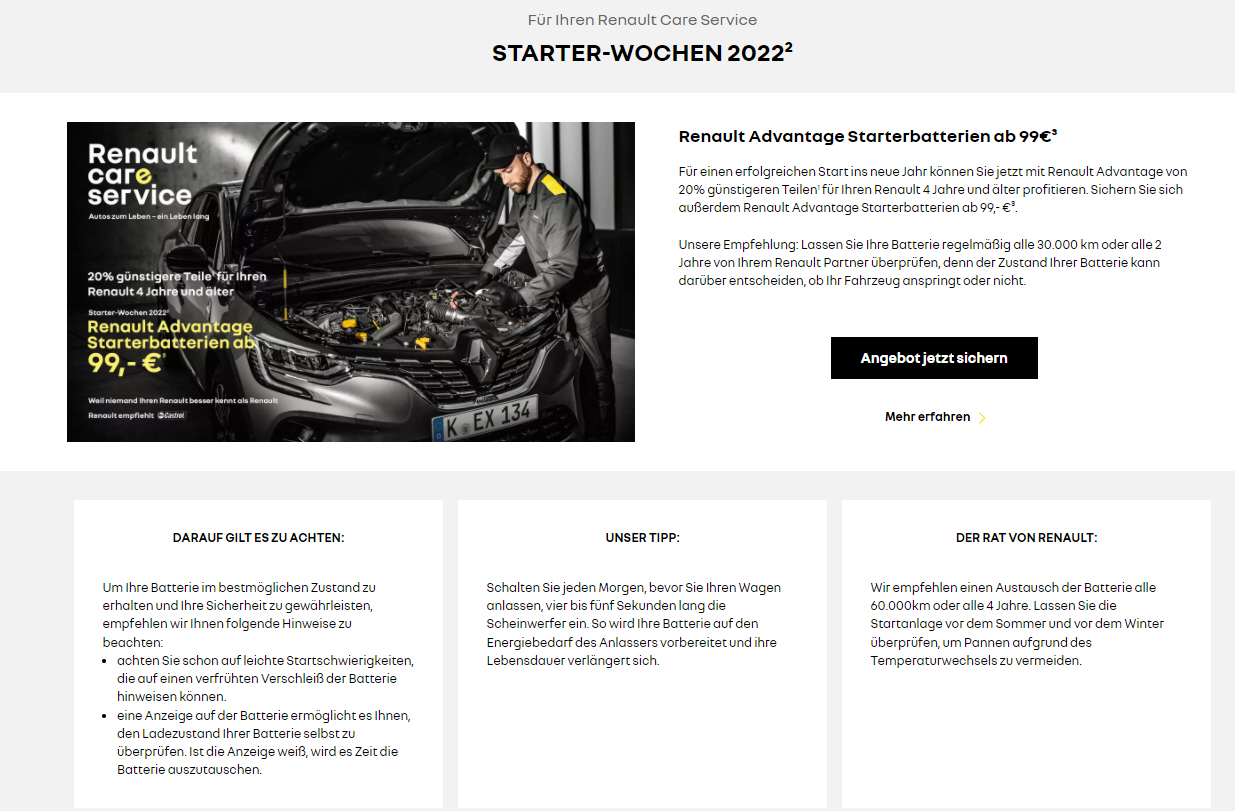 Seat
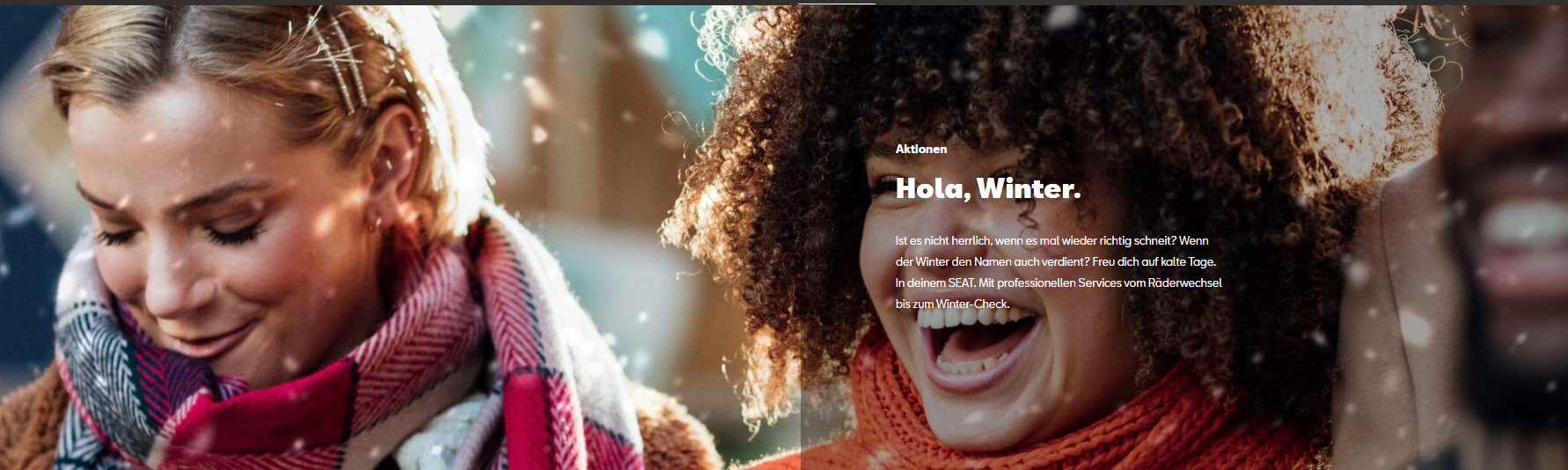 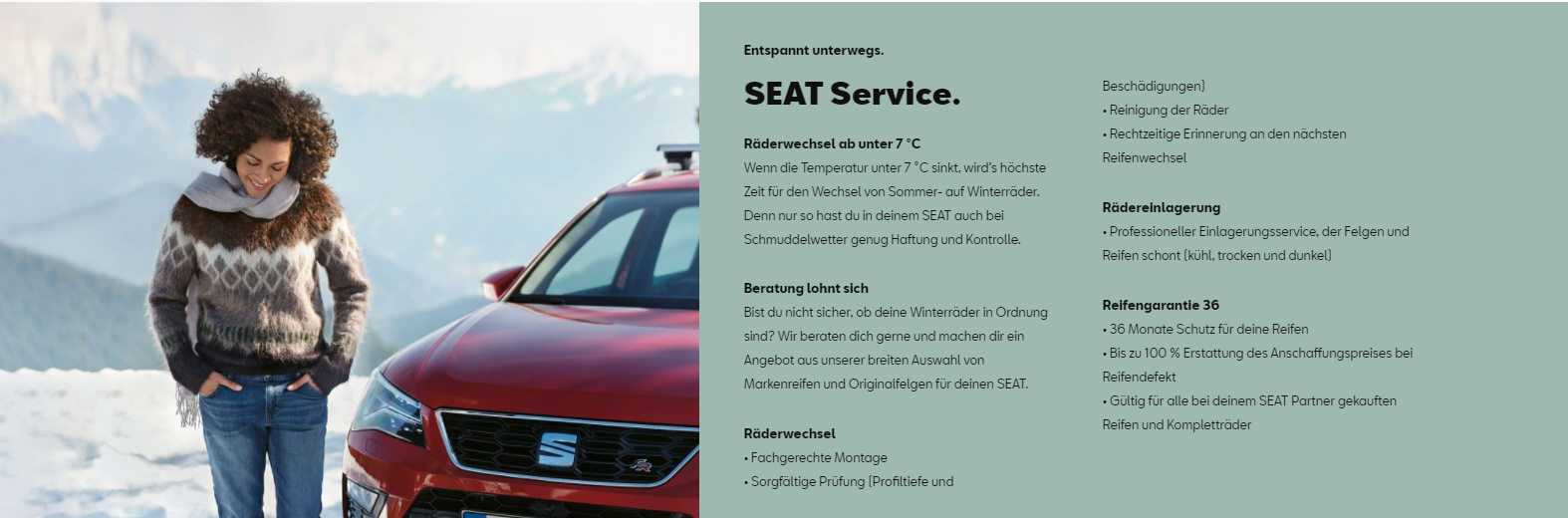 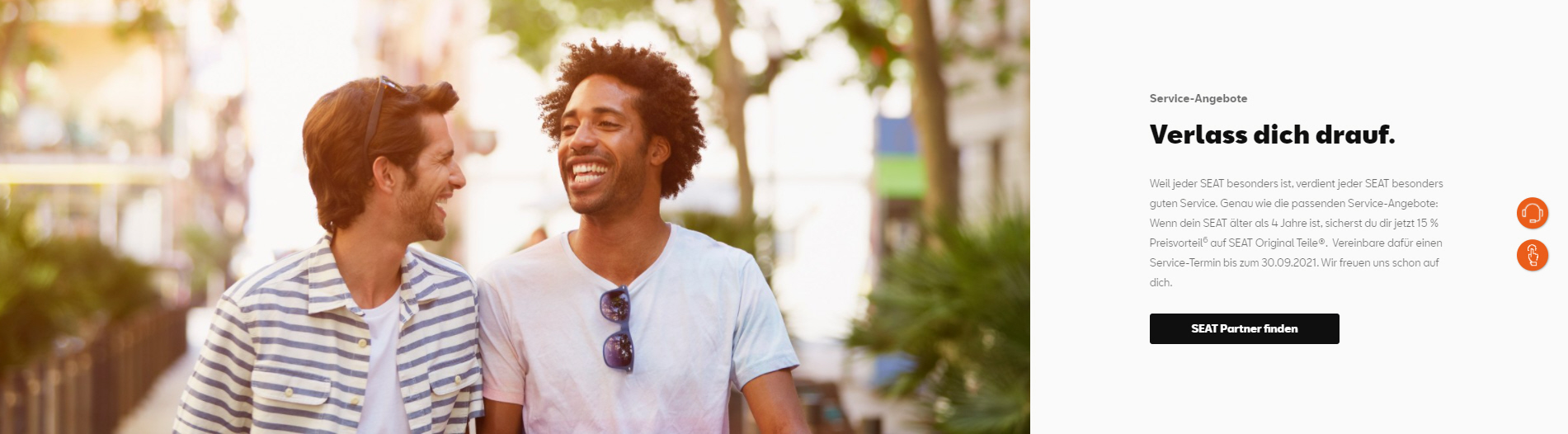 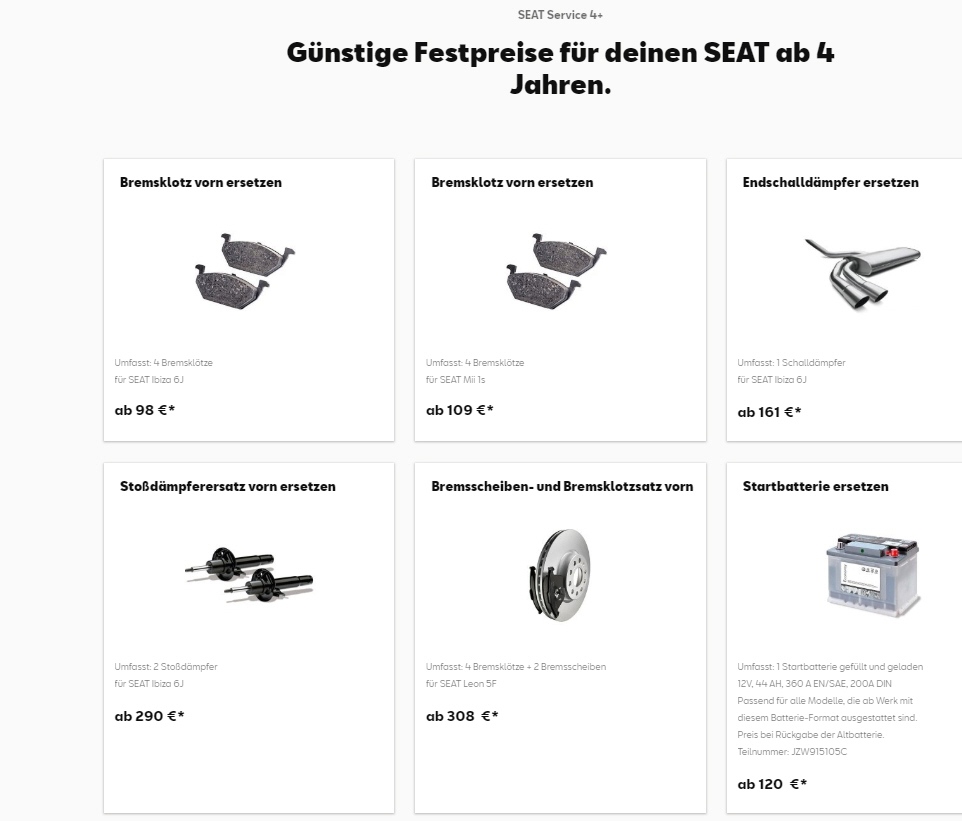 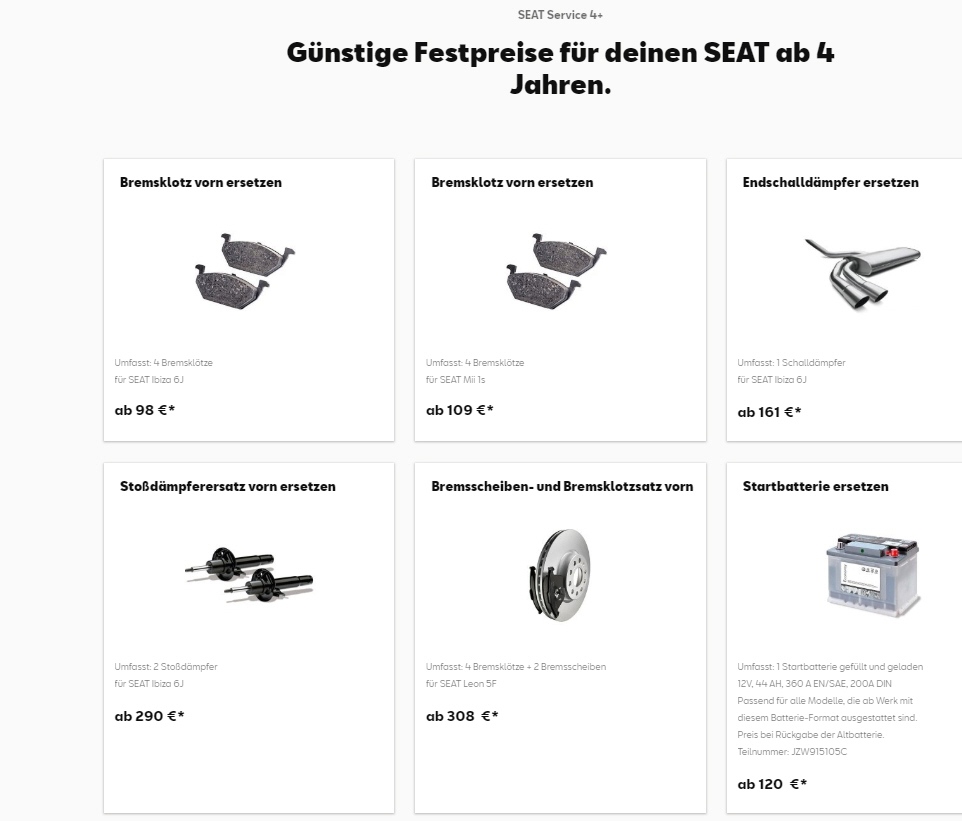 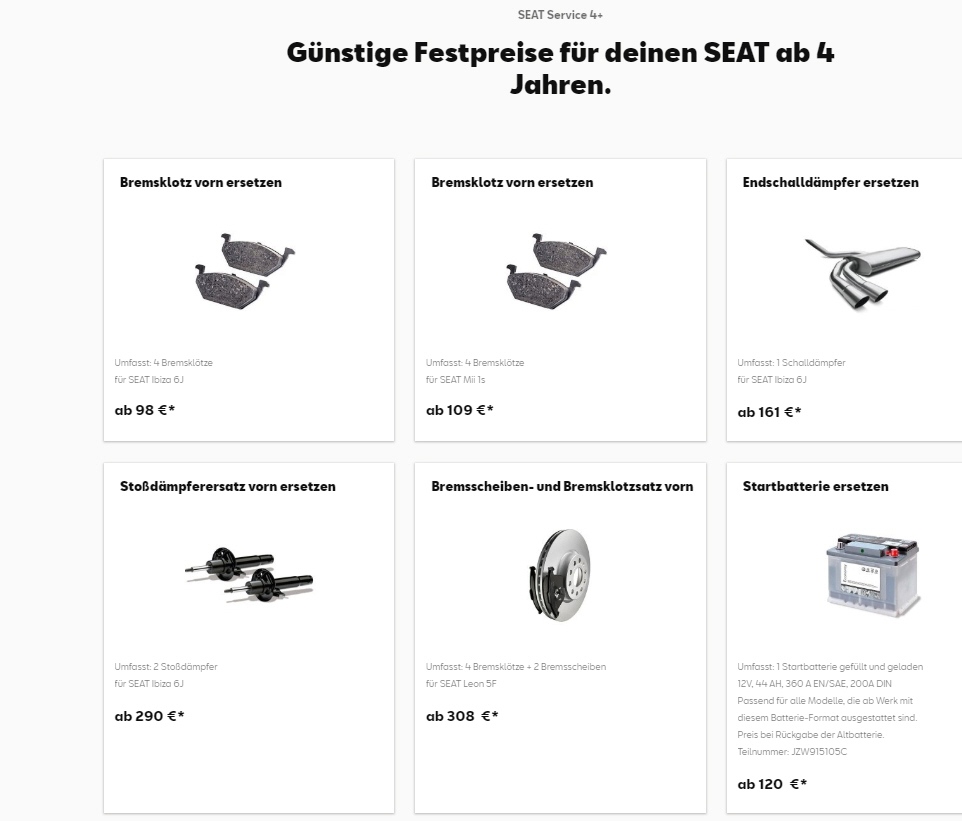 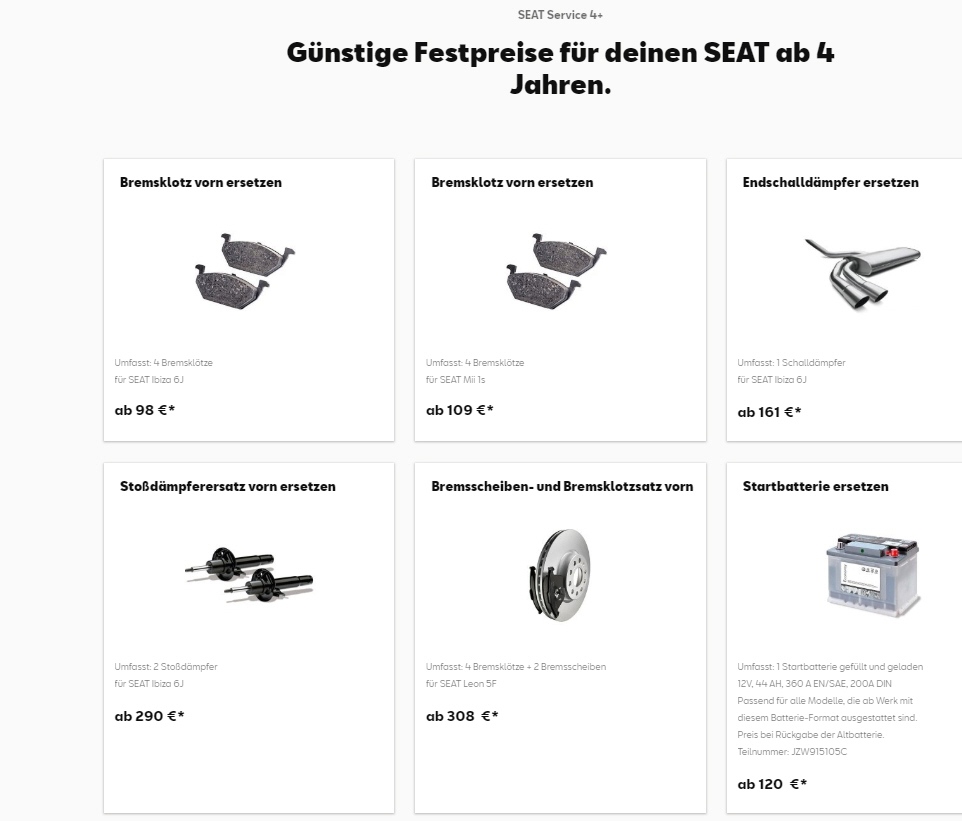 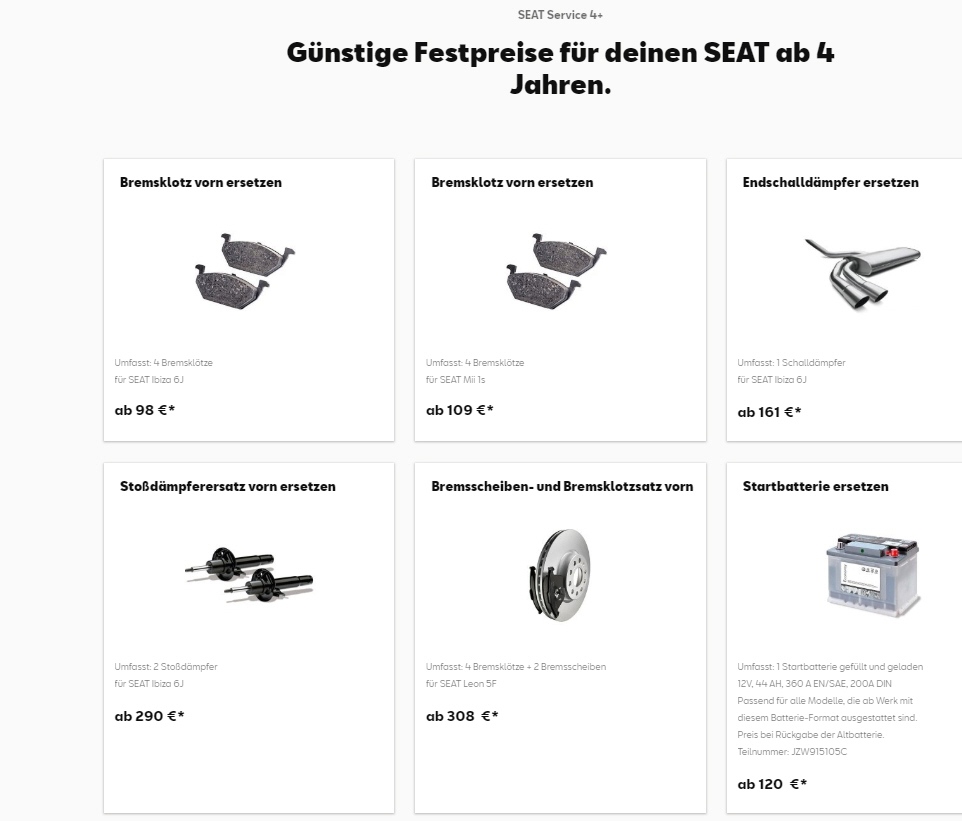 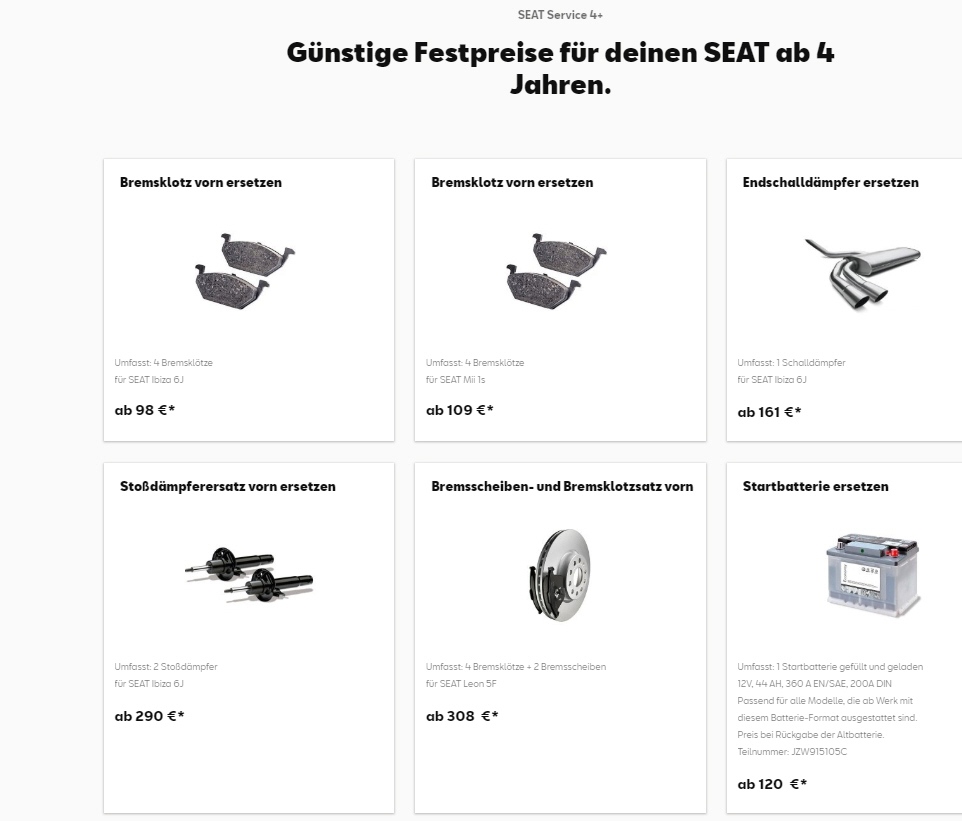 Skoda
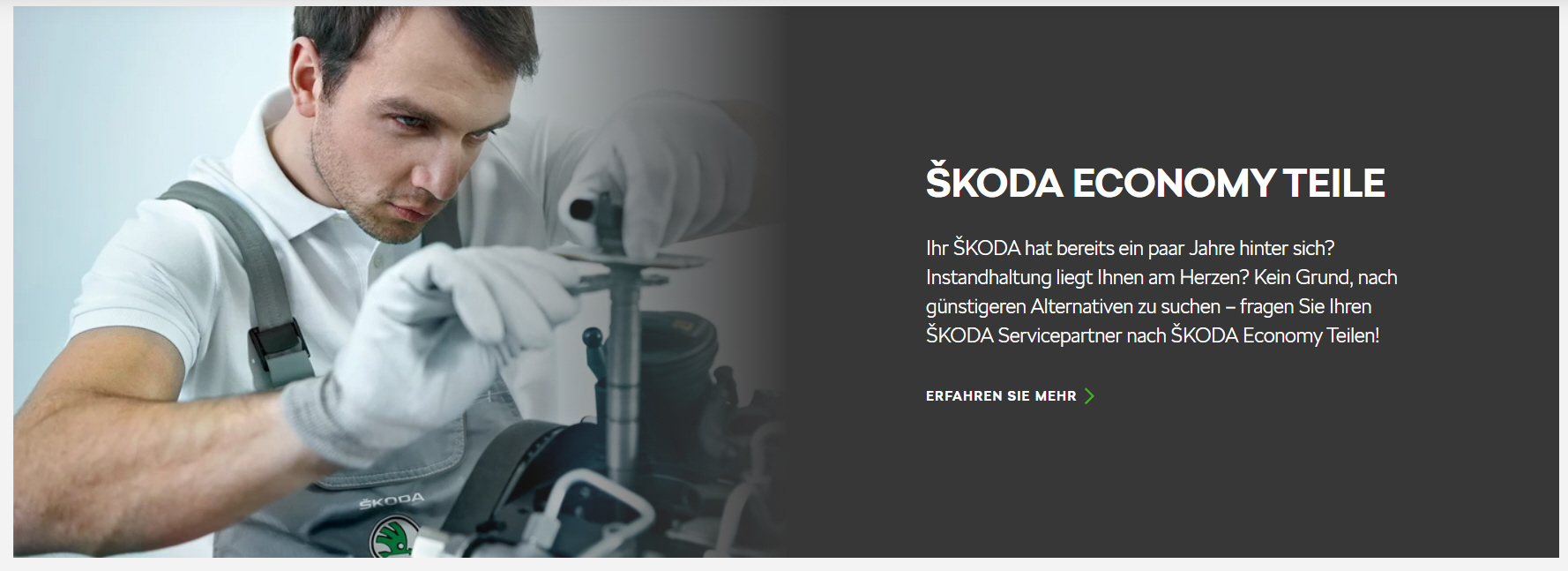 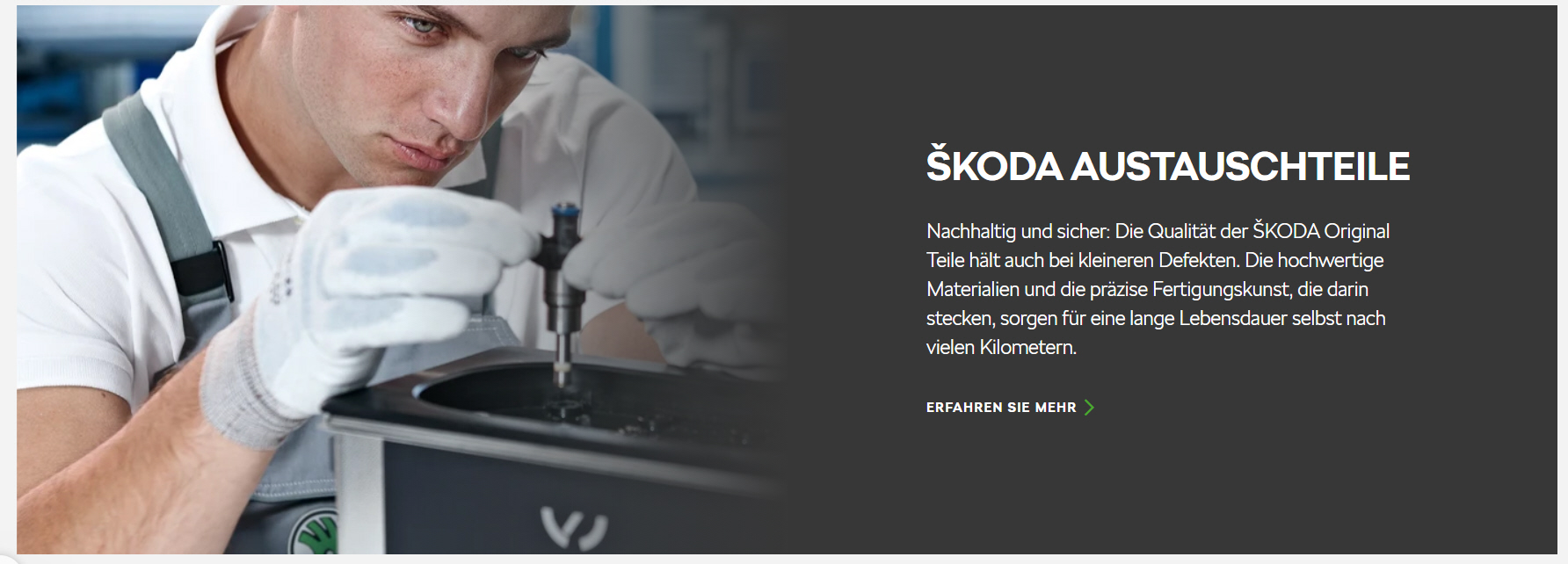 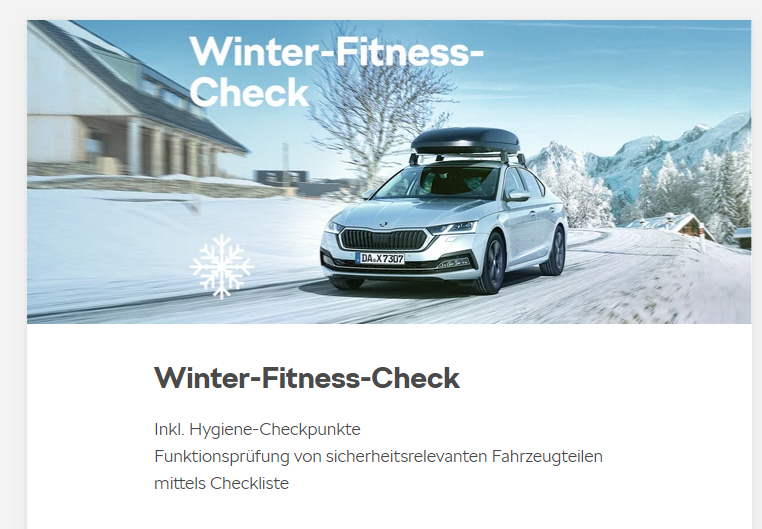 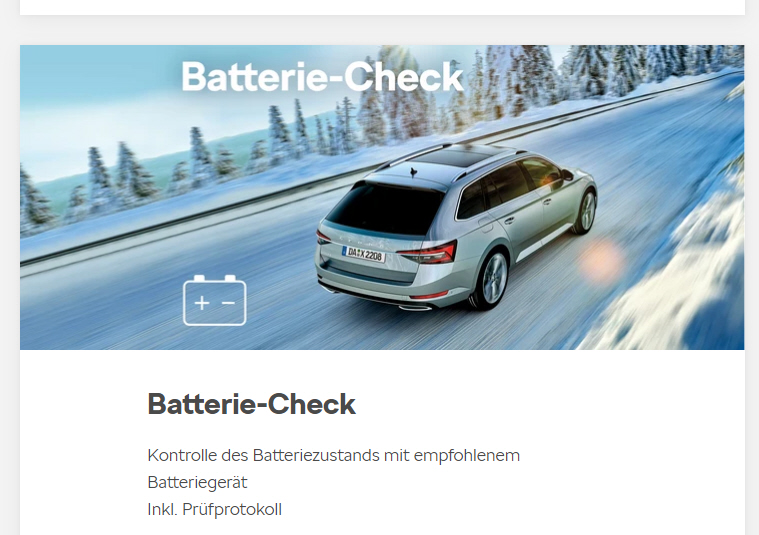 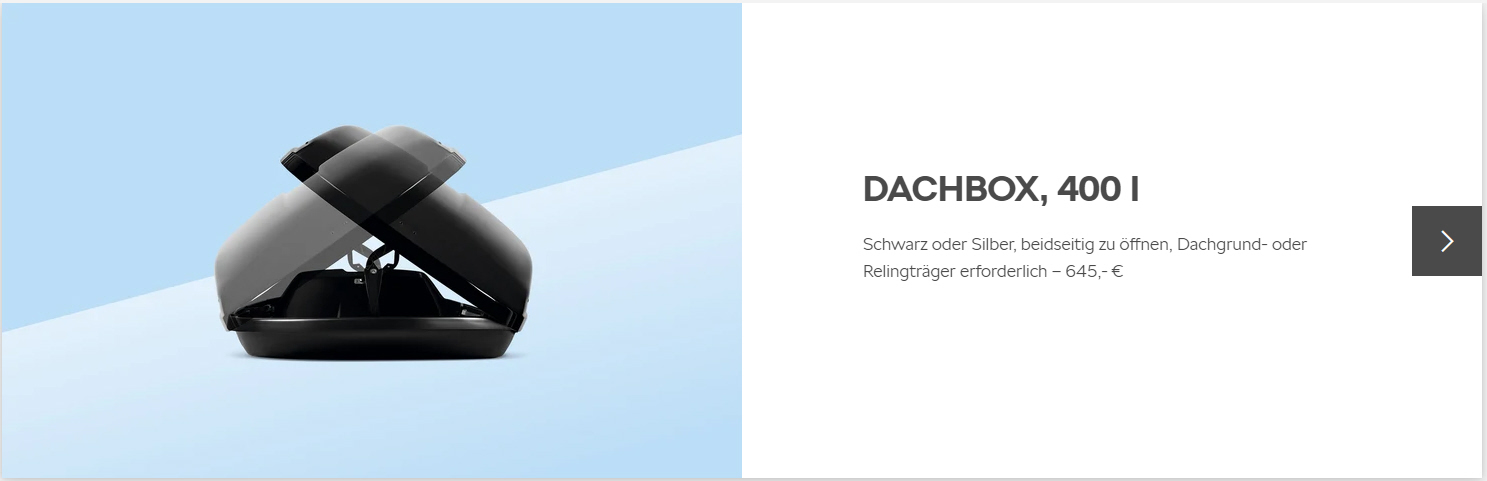 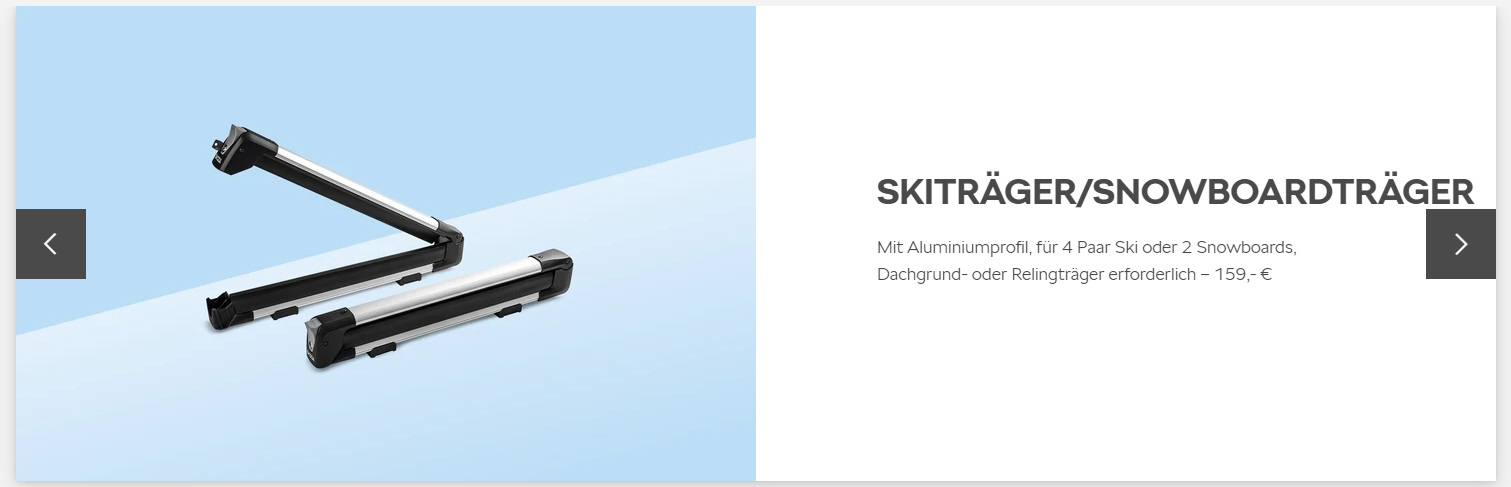 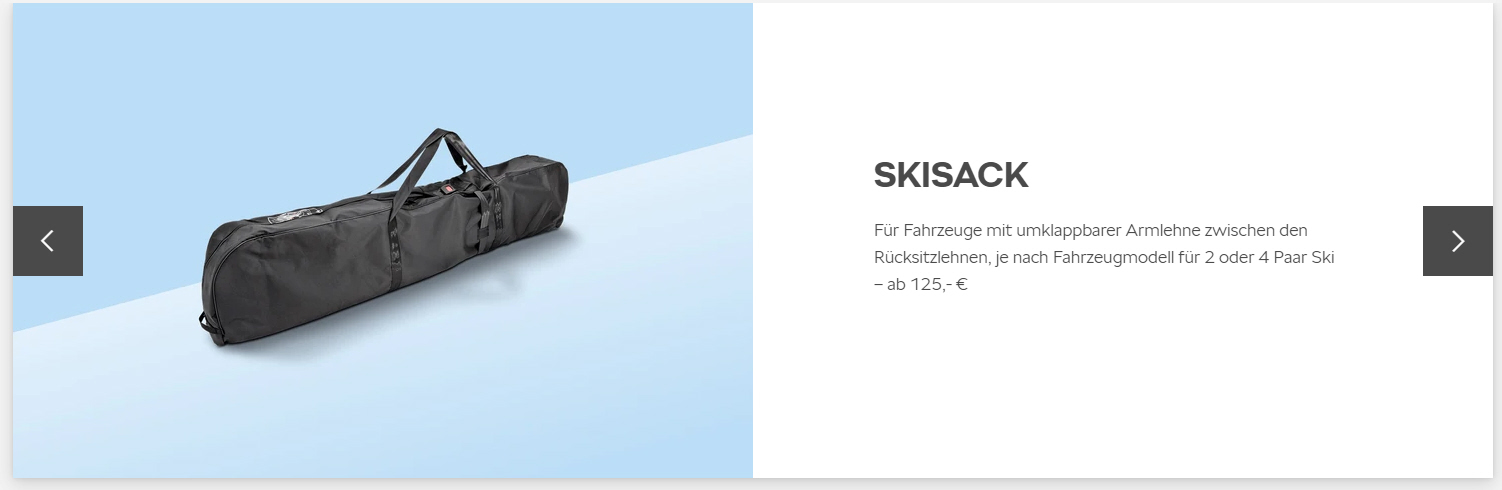 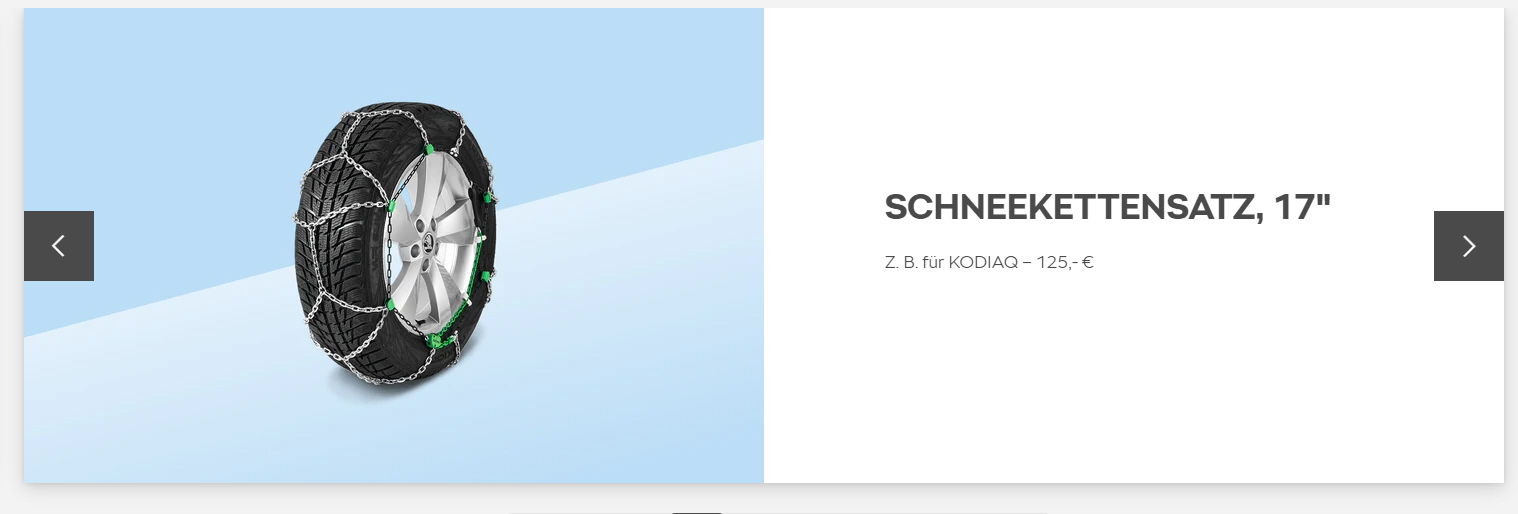 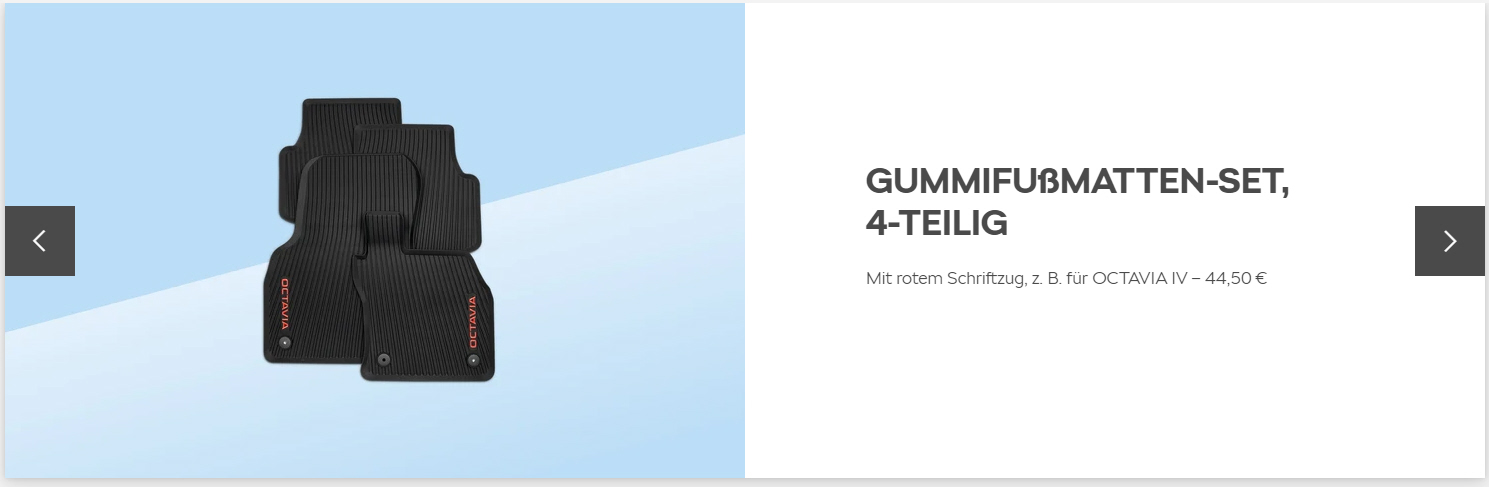 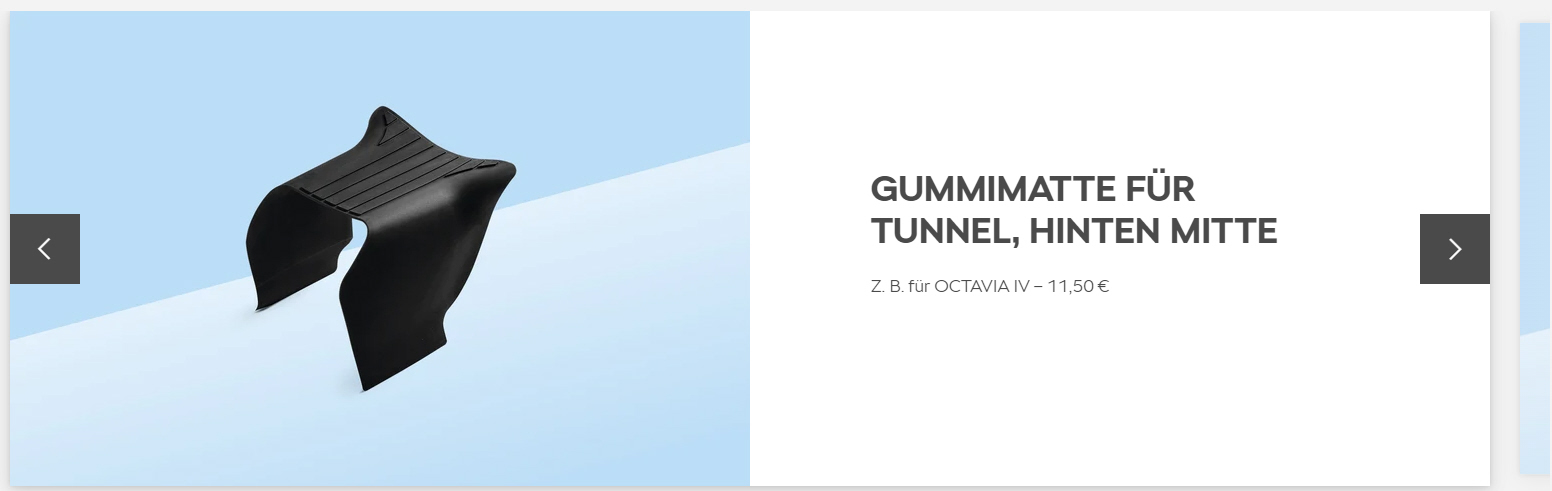 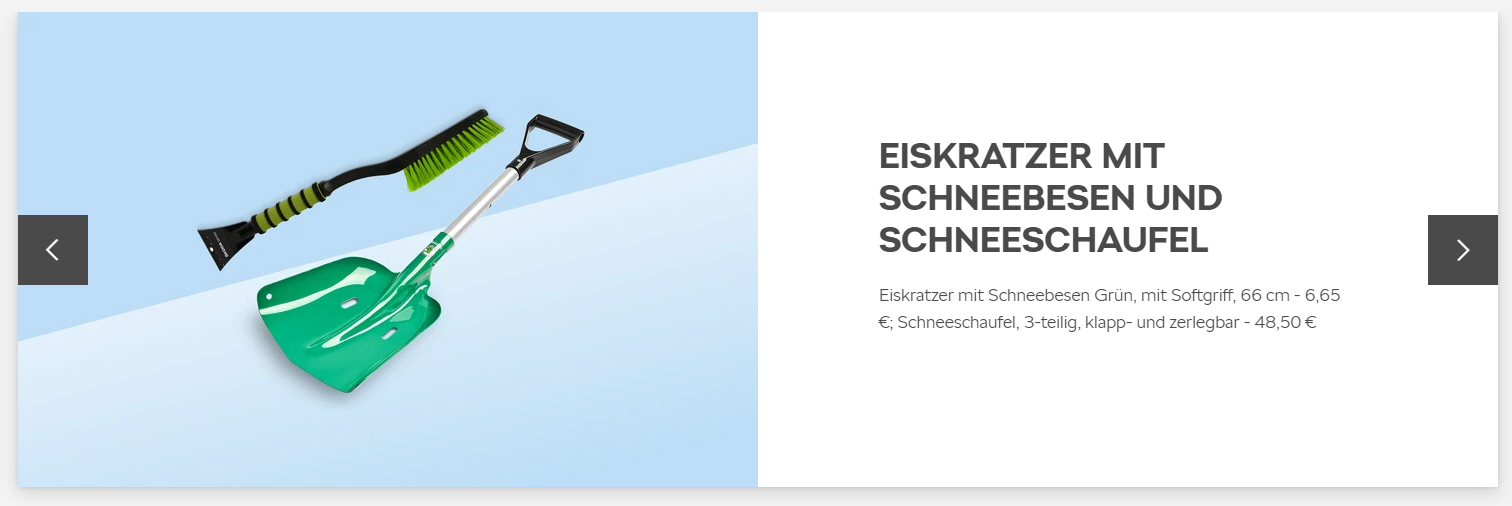 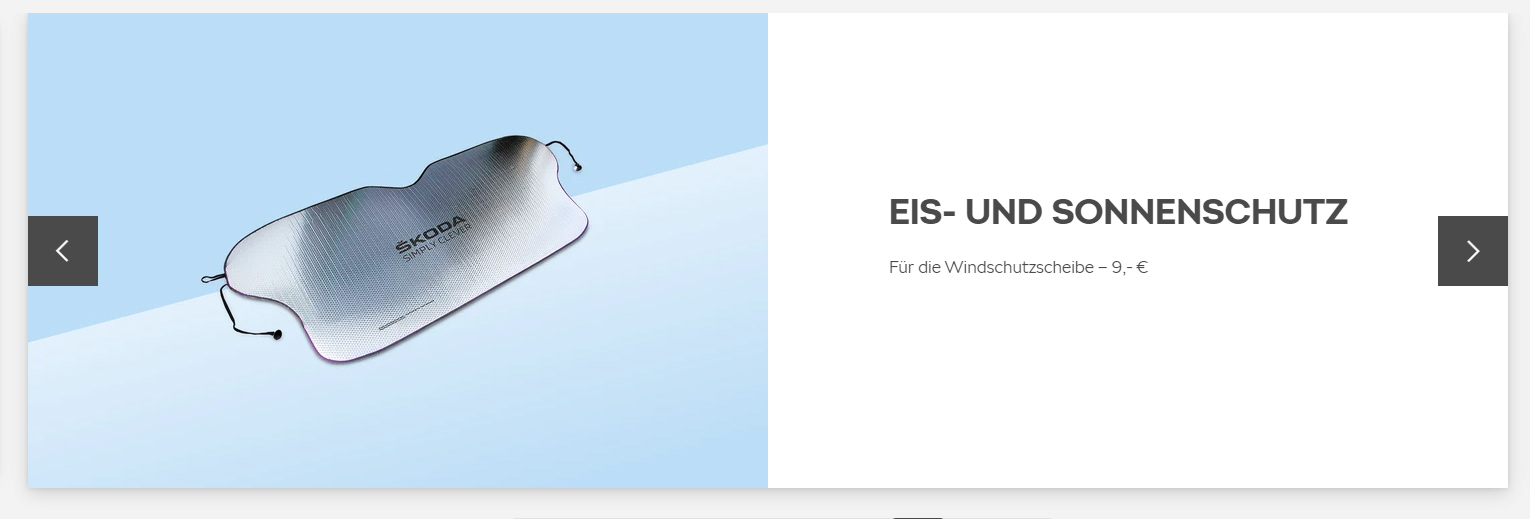 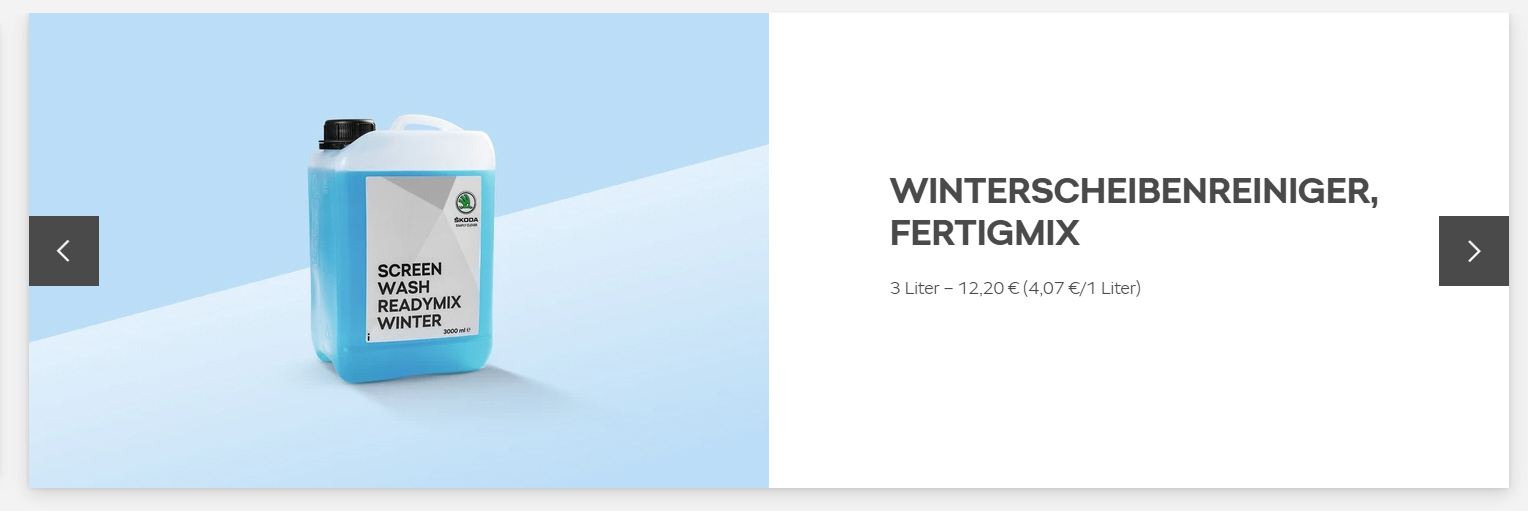 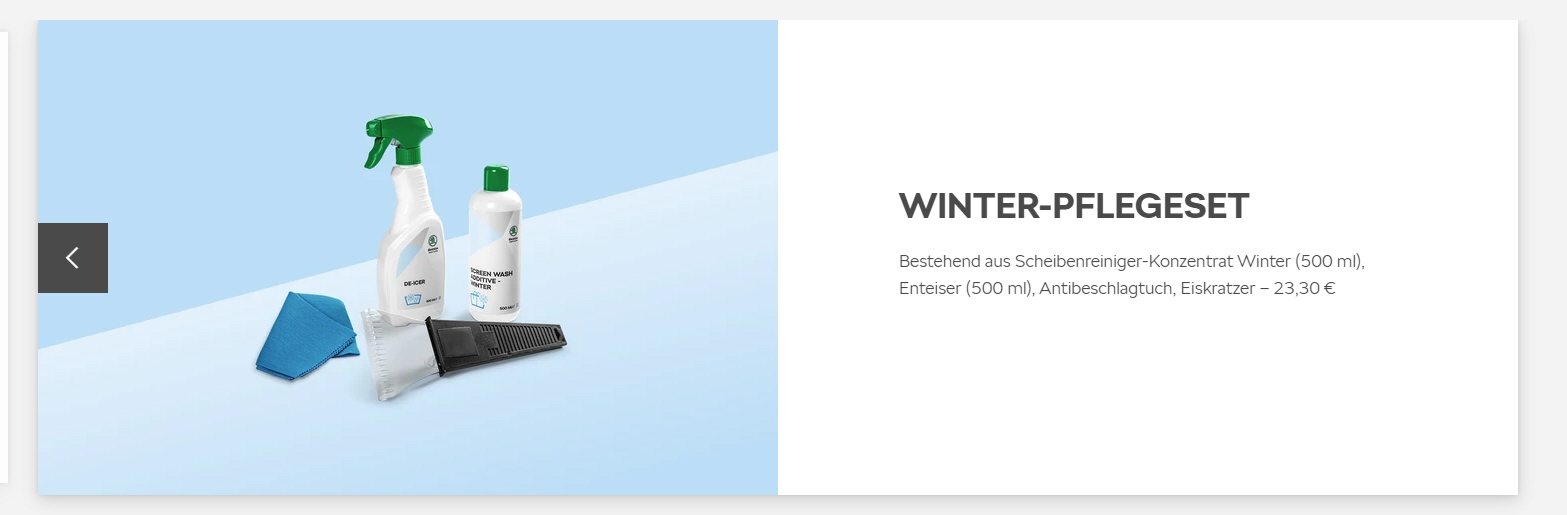 Smart
NEU
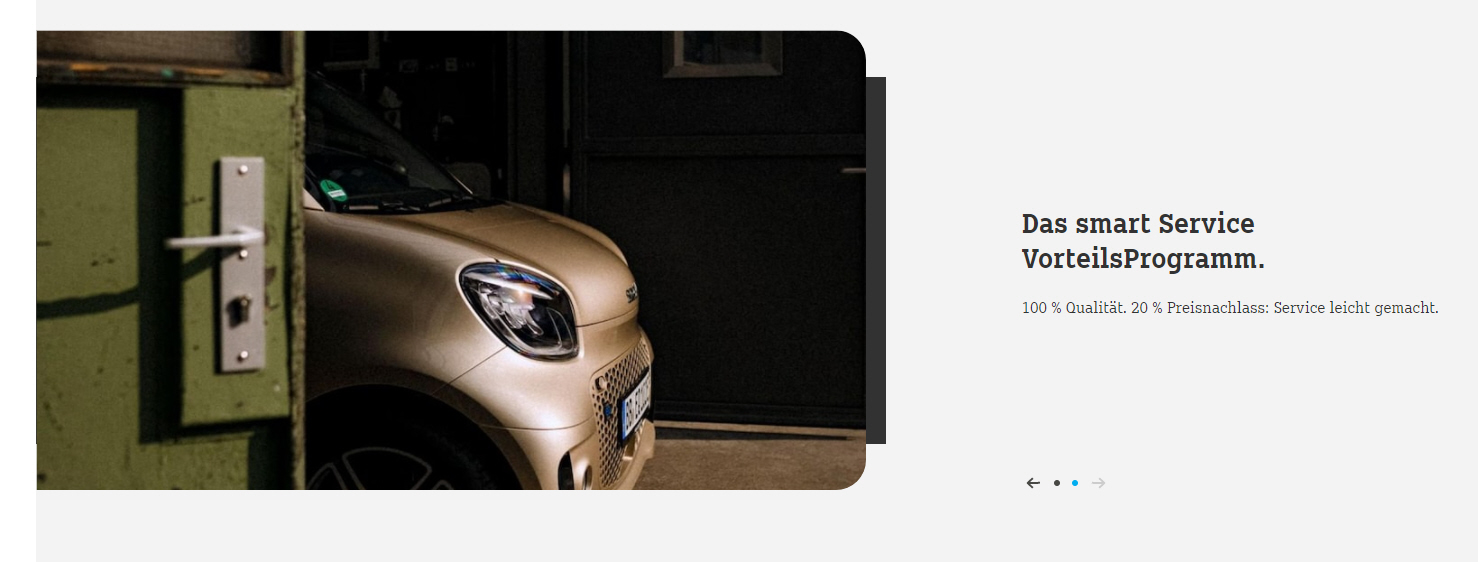 Suzuki
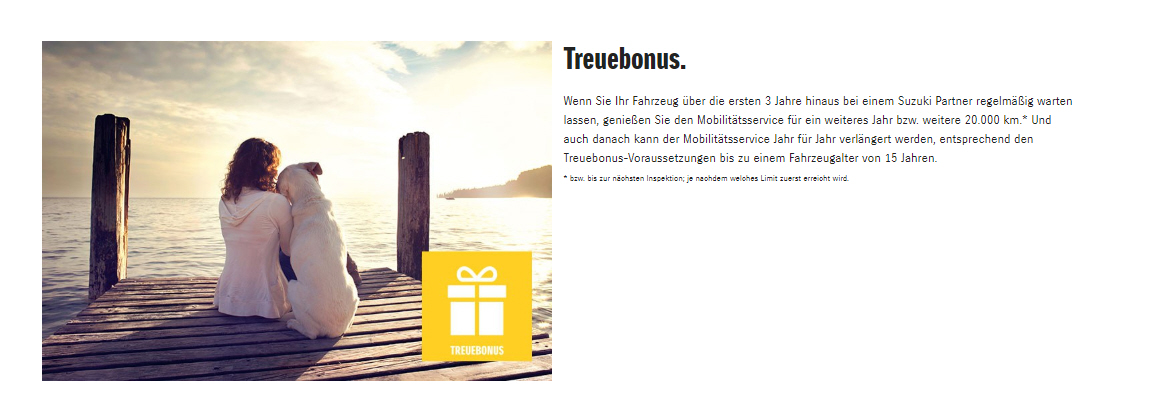 Toyota
NEU
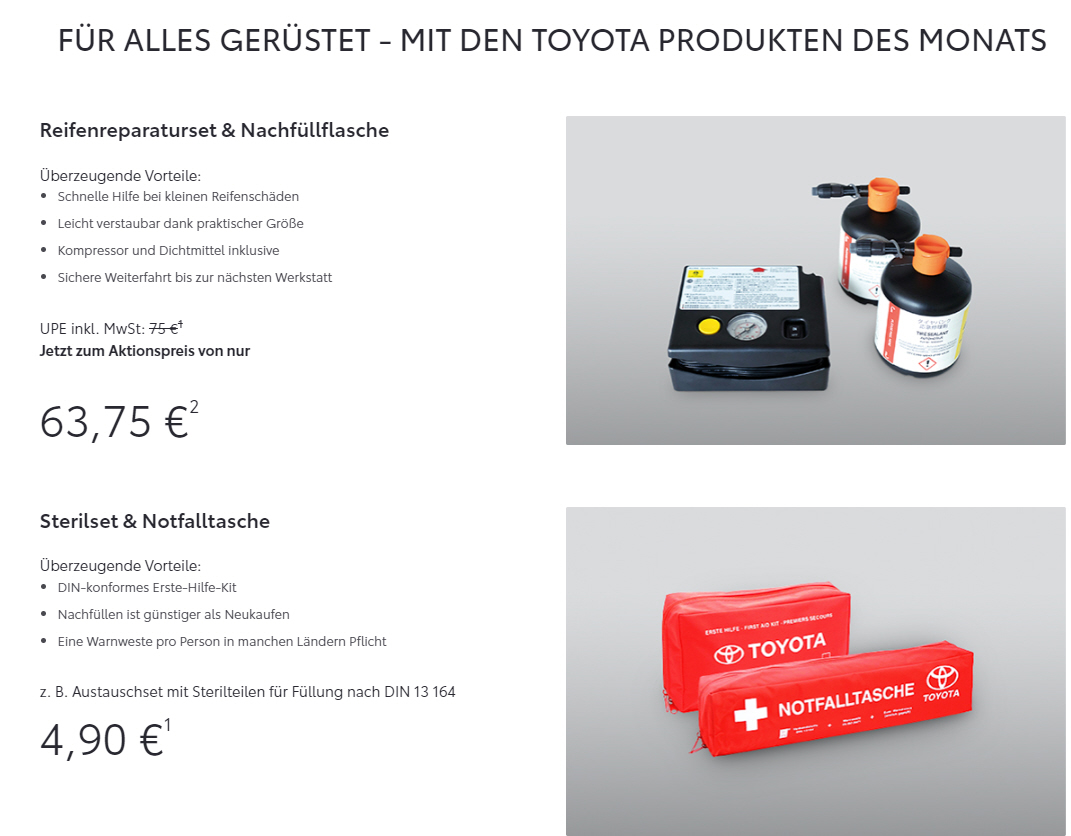 NEU
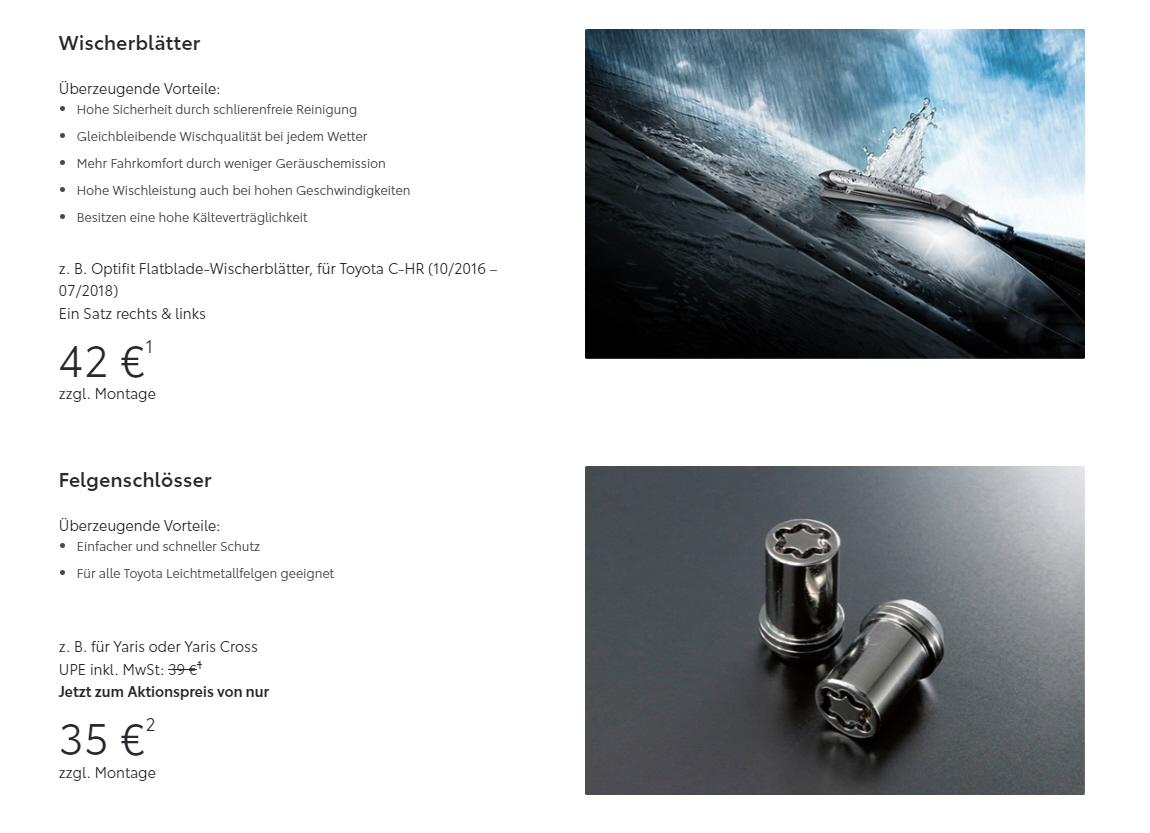 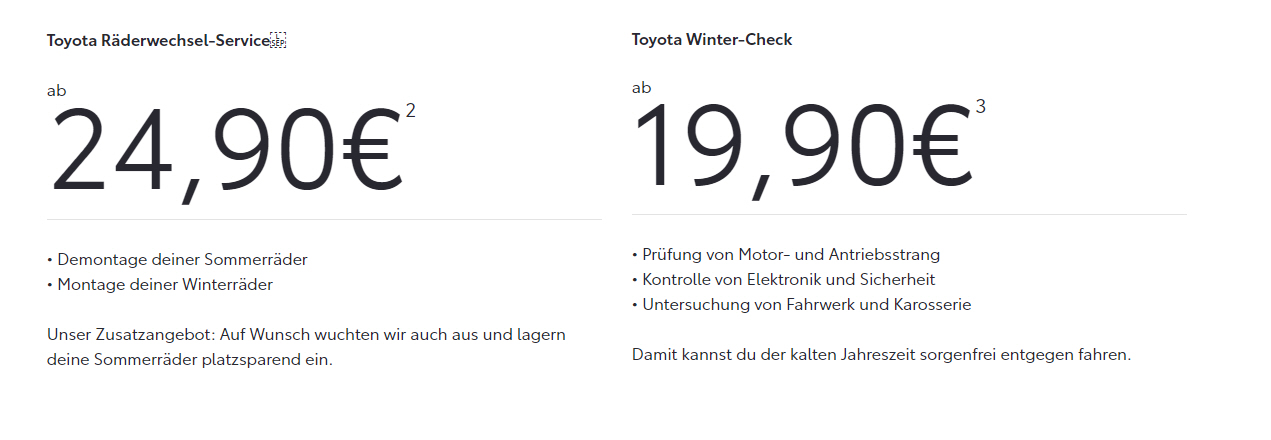 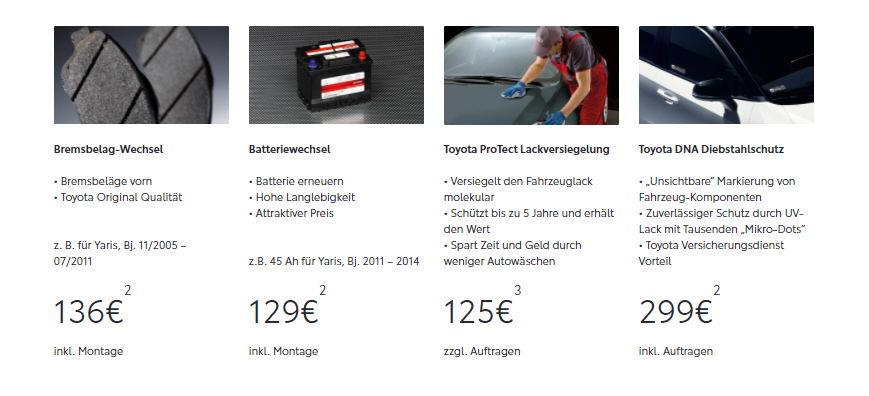 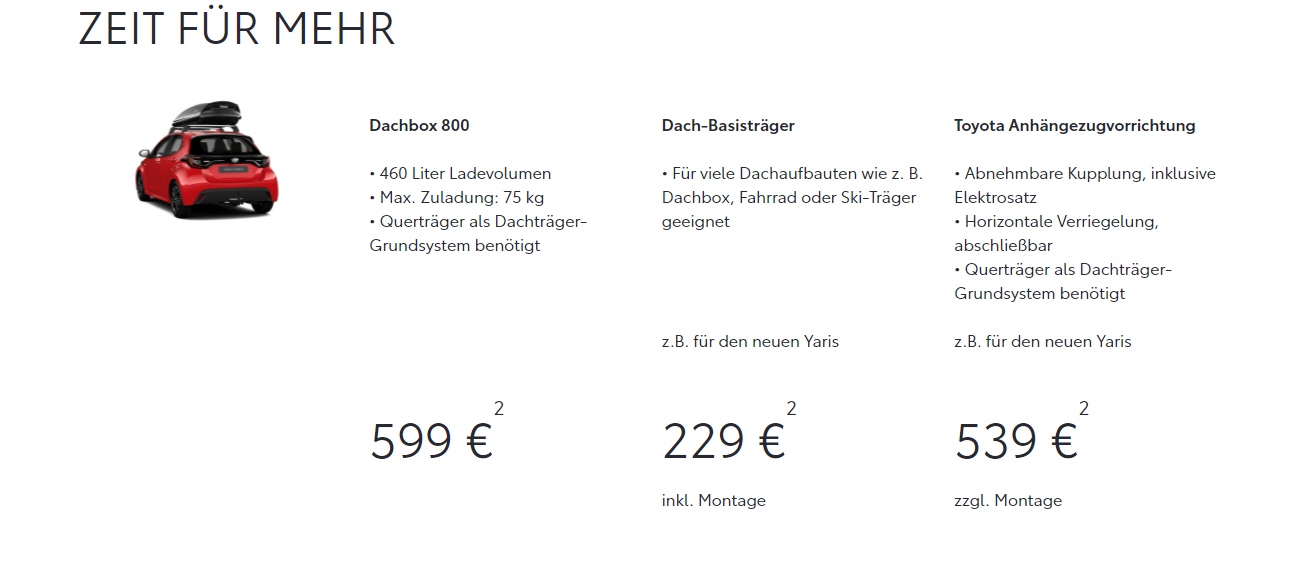 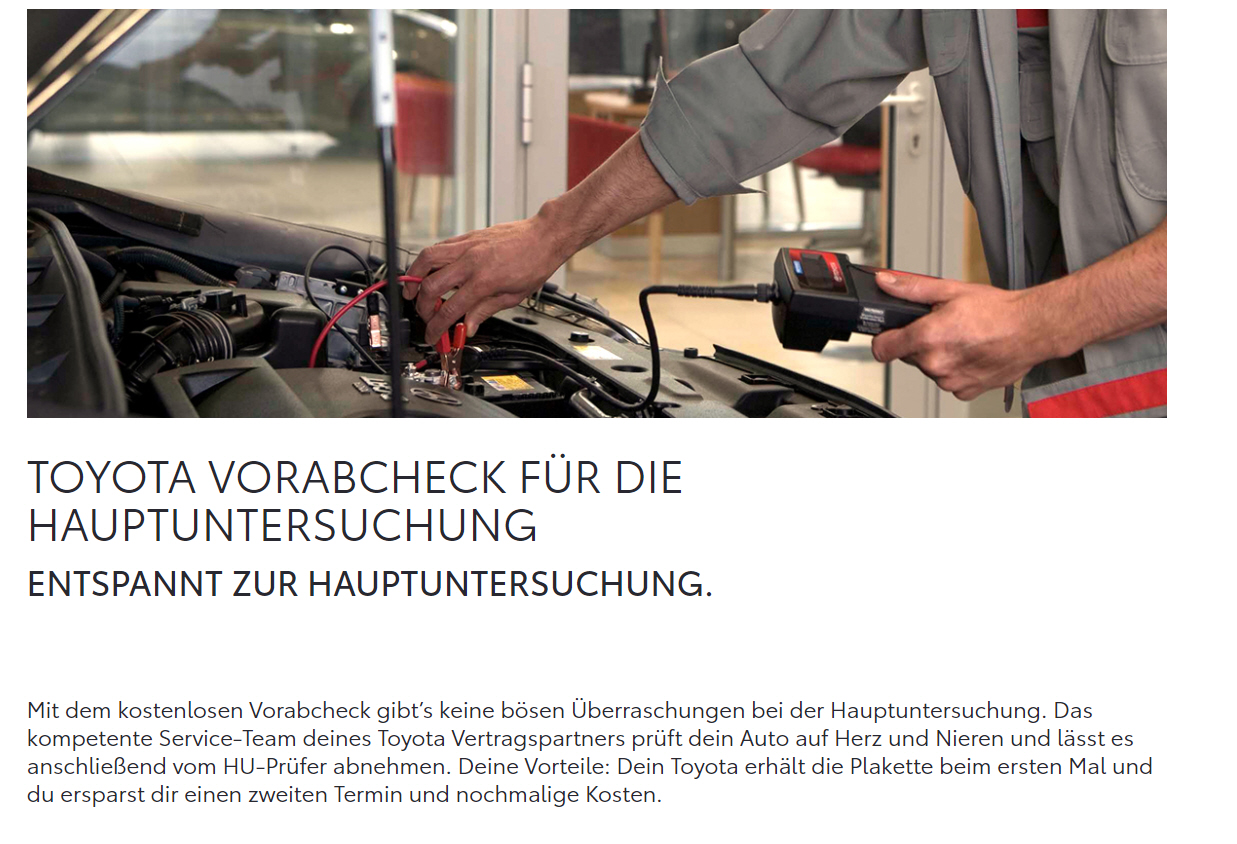 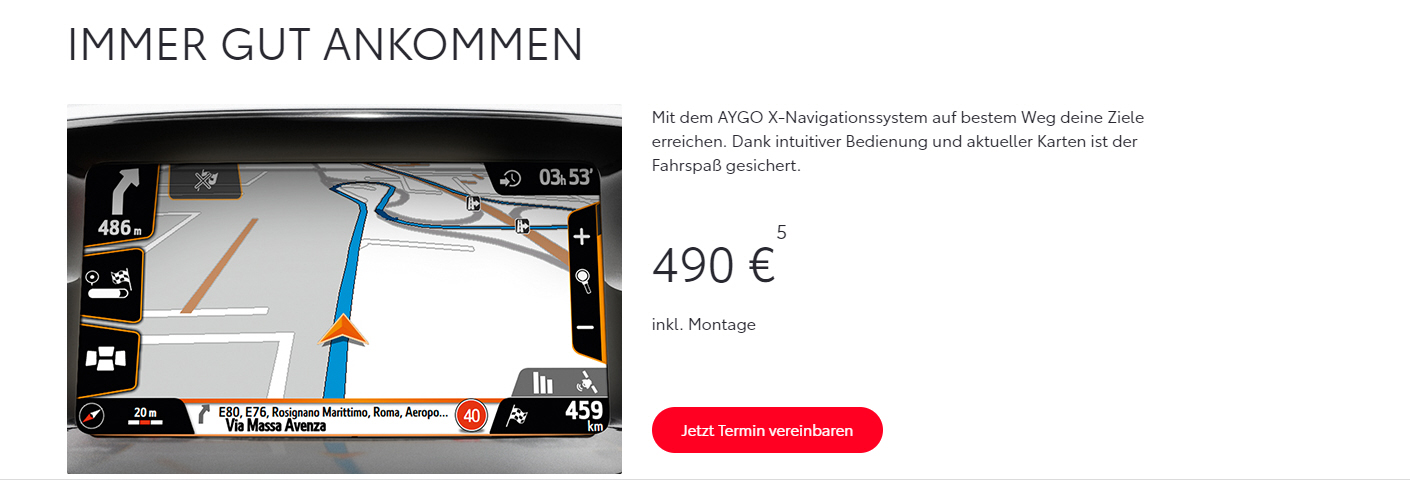 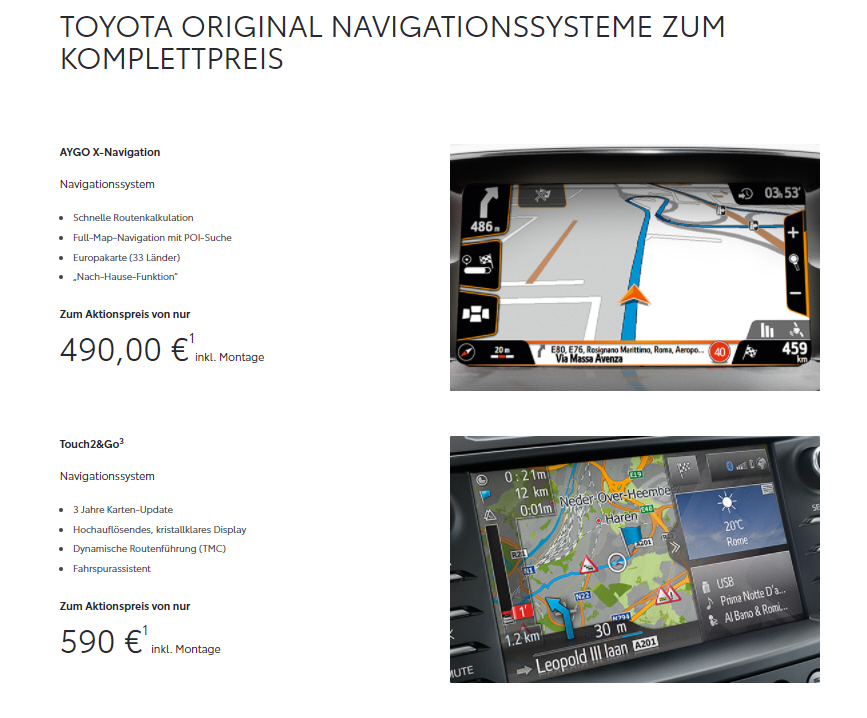 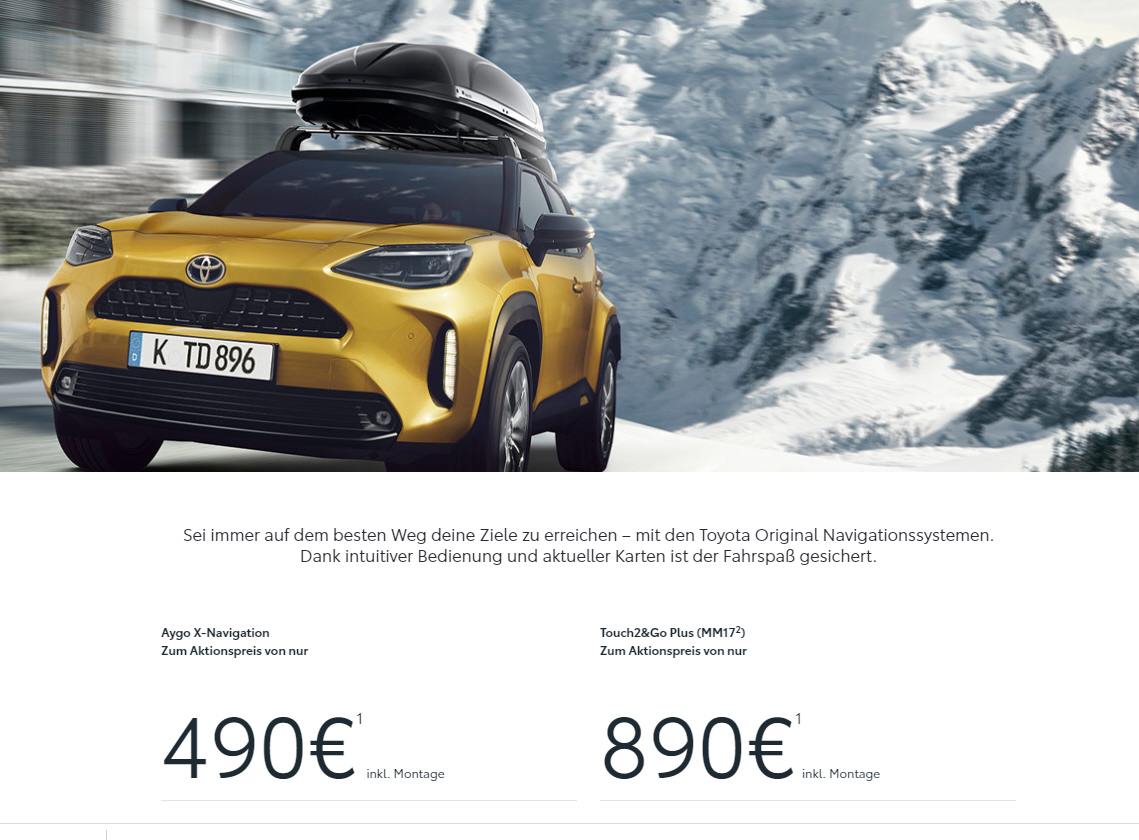 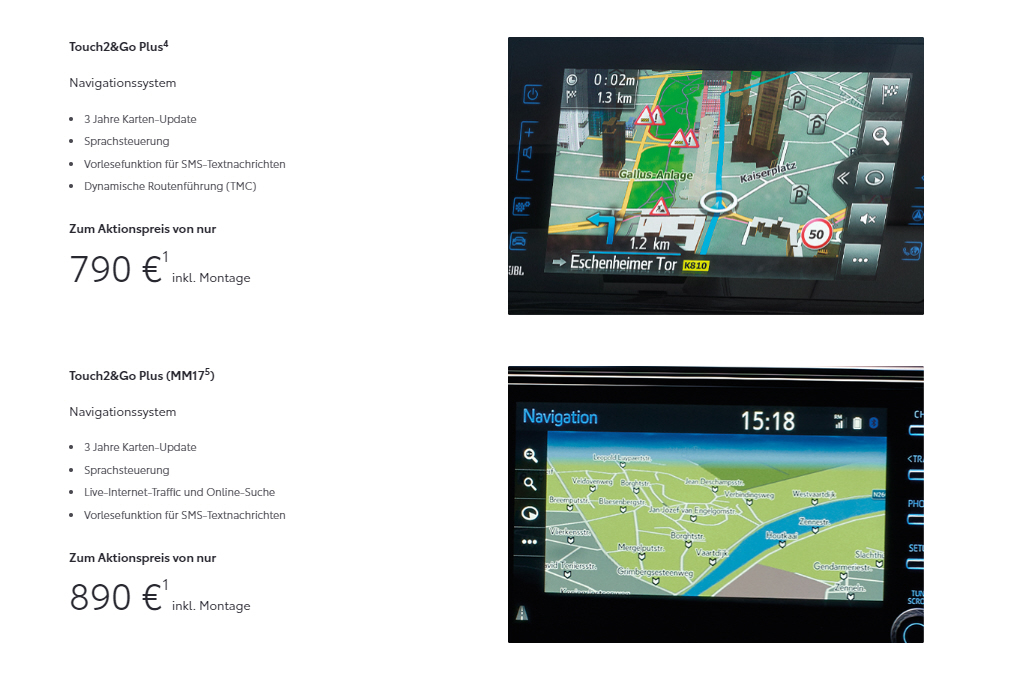 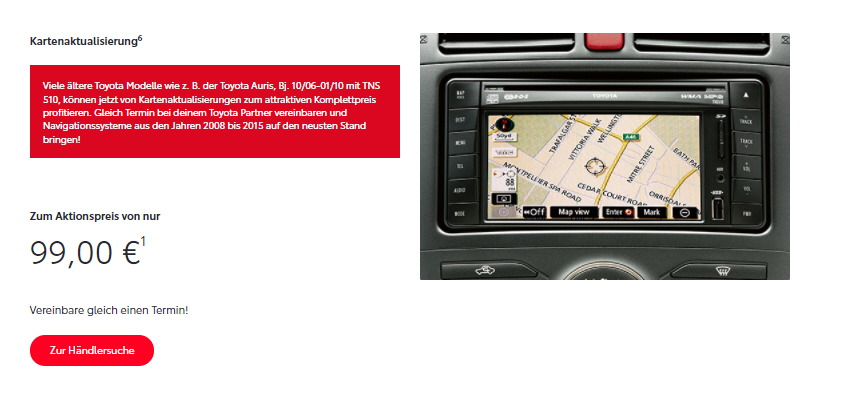 Volvo
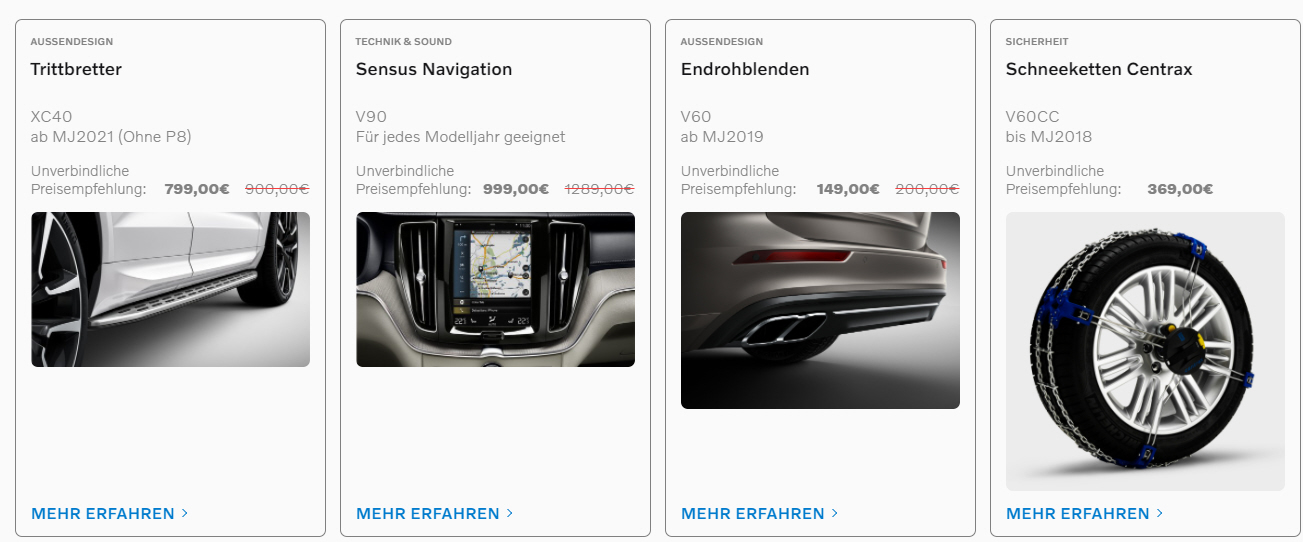 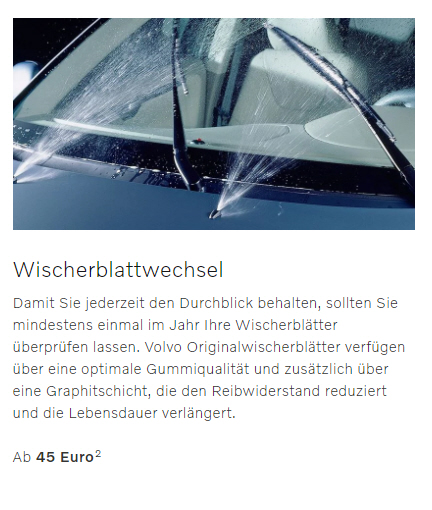 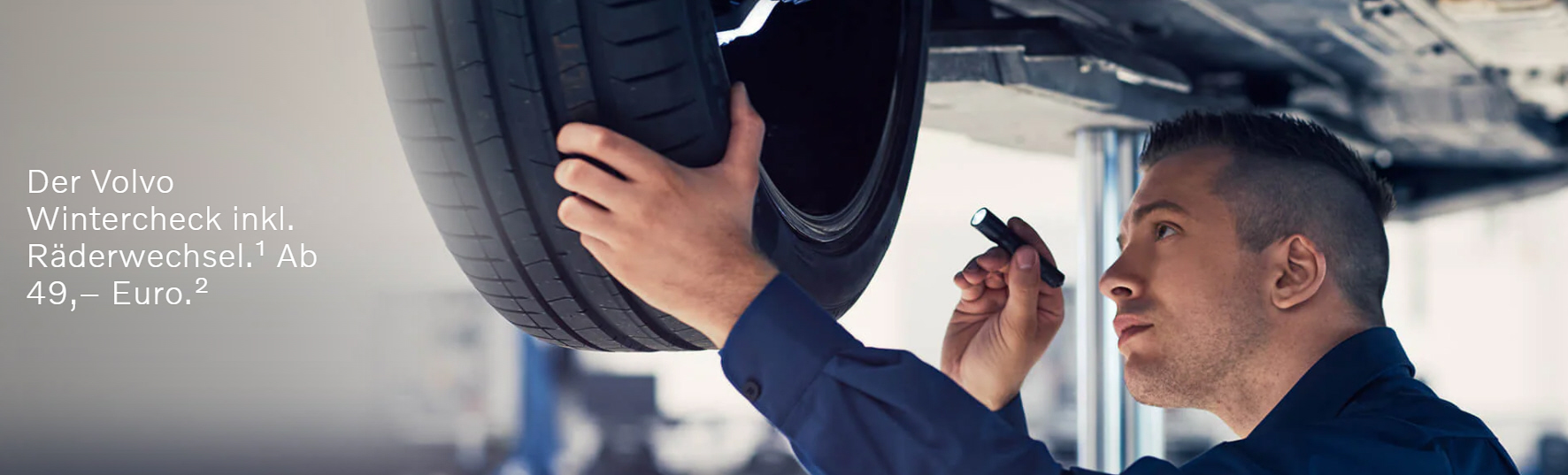 VW
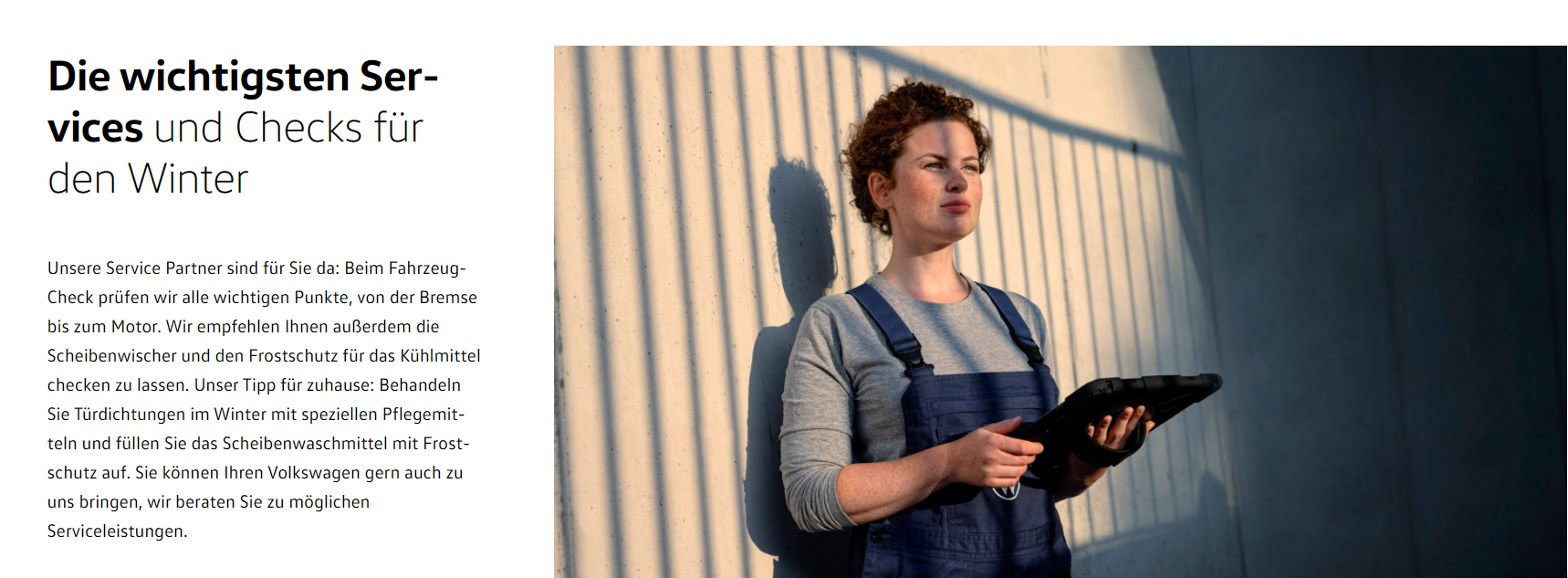 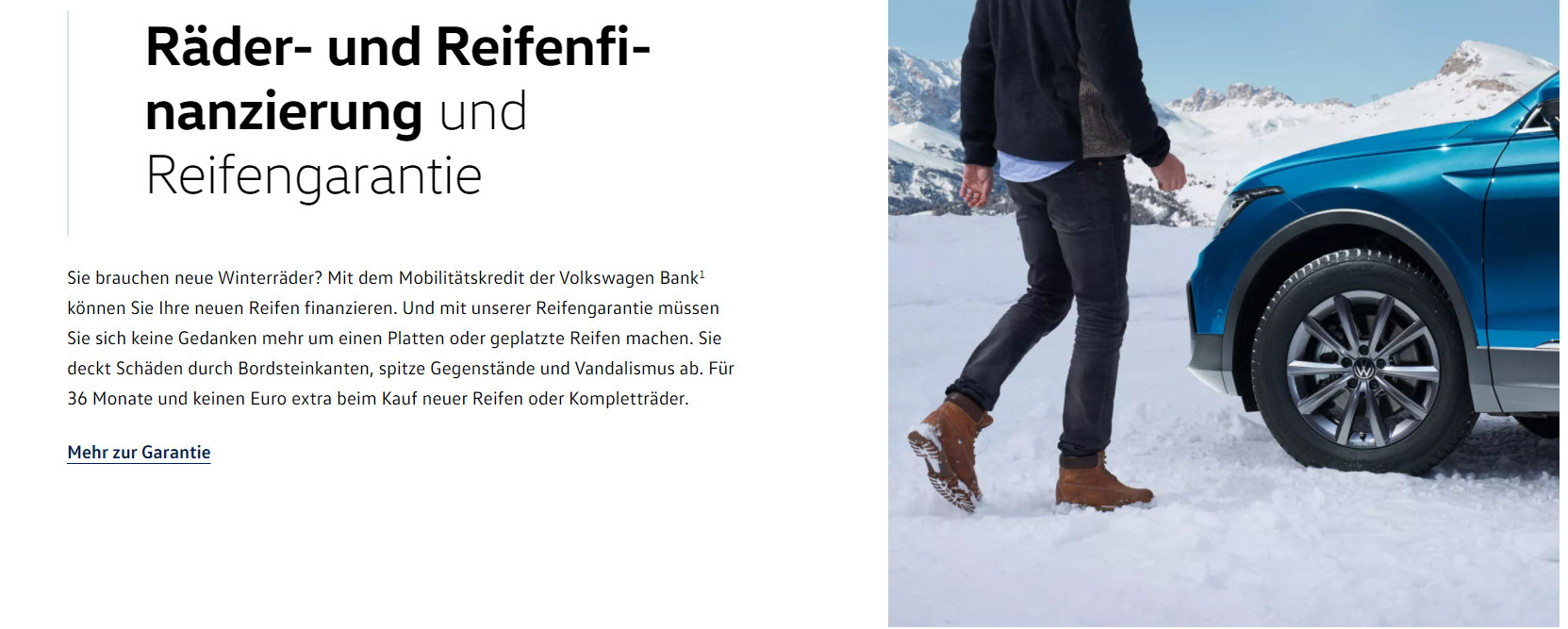 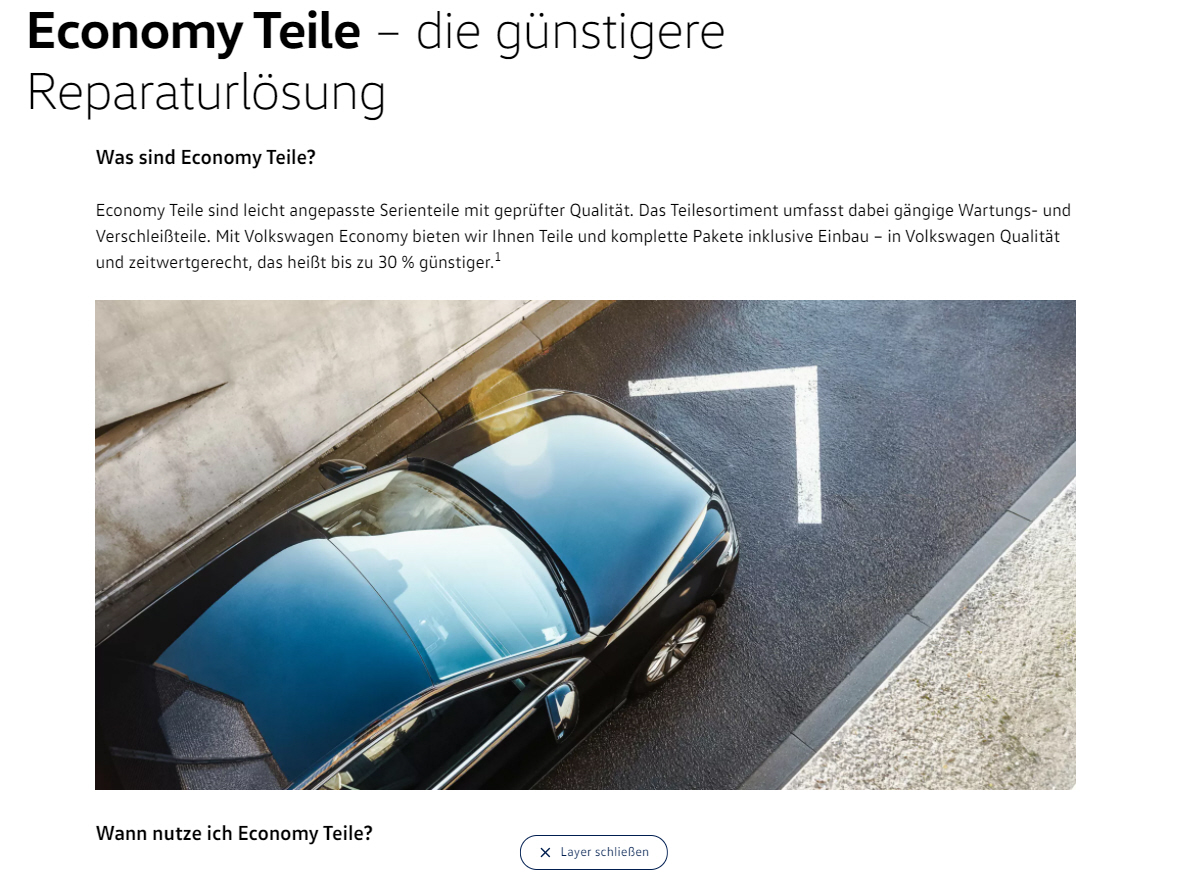 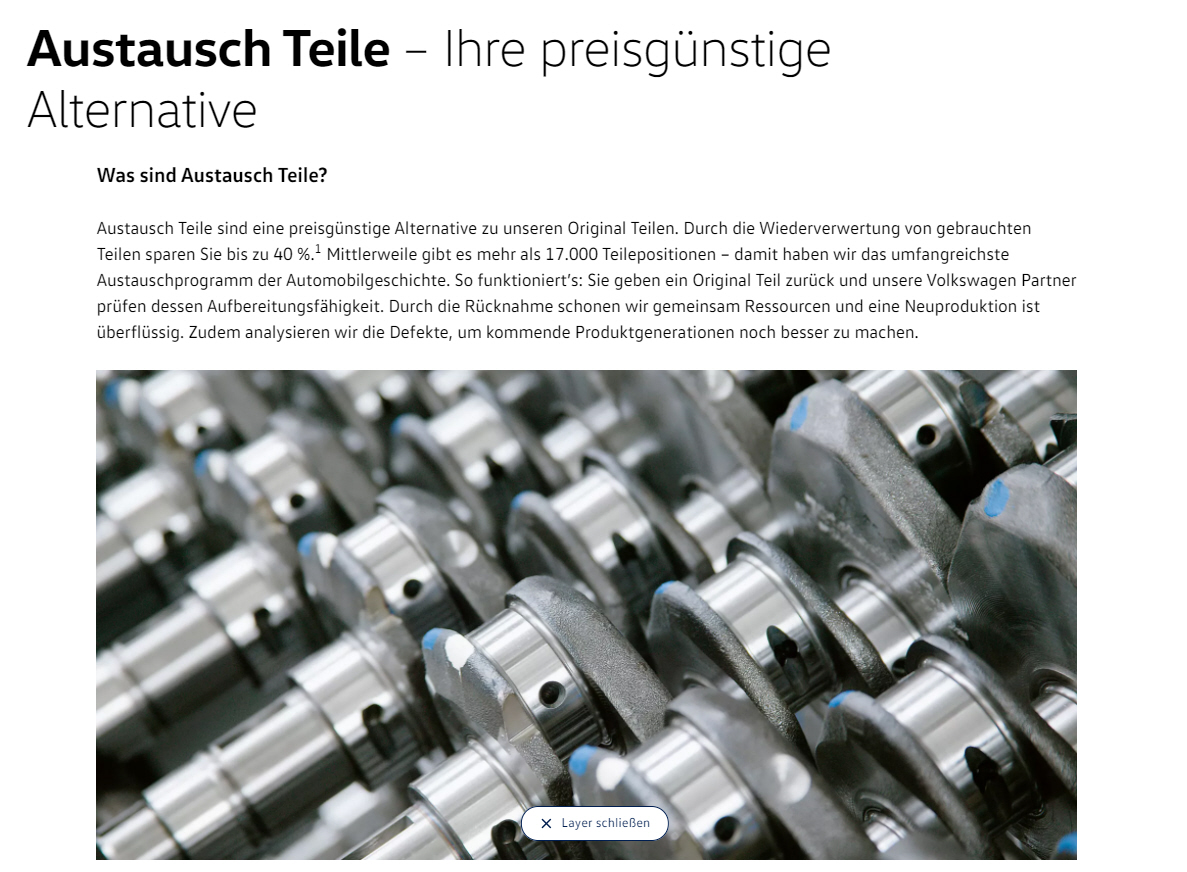